Lorem ipsum dolor sit amet consectetuer adipiscing
Presenter’s Name
Title of Presenter
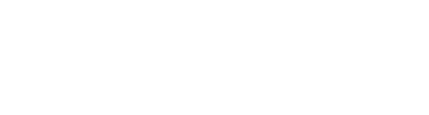 Lorem ipsum dolor sit amet consectetuer adipiscing
Presenter’s Name
Title of Presenter
Section Title
3
Trinity College Dublin, The University of Dublin
Lorem ipsum dolor sit amet, consectetur adipiscing elit. In mi leo, tincidunt gravida ornare vitae, varius nec tellus.
4
Trinity College Dublin, The University of Dublin
Full image
5
Full image slide
6
Trinity College Dublin, The University of Dublin
Quote Slide Option 1
Lorem ipsum dolor sit amet, consectetuer adipiscing elit, sed diam nonummy nibh euismod tincidunt laoreet dolore magna.
7
Quote Slide Option 2
Lorem ipsum dolor sit amet, consectetuer adipiscing elit, sed diam nonummy nibh euismod tincidunt laoreet dolore magna.
8
Lorem ipsum dolor sit eos amet, consectetur id adipiscing elit.
Ectium sincto quamusa nimperia nam volorectur anducid eum exeri si aciatem dolore optaturem quiandelent etusantia commoluptas rest, incillenim dolupti aectatiam quunt aligentiis magnis eos.
9
Lorem ipsum dolor sit eos amet, consectetur id adipiscing elit.
Ectium sincto quamusa nimperia nam volorectur anducid eum exeri si aciatem dolore optaturem quiandelent etusantia commoluptas rest, incillenim dolupti aectatiam quunt aligentiis magnis eos.
10
Lorem ipsum dolor sit eos amet, consectetur id adipiscing elit.
Level 2 Lorem ipsum dolor sit amet enim consectetuer eu massa lobortis
Adipiscing elit sed diam ut iaculis nonummy nibh vitae euismod
Tincidunt ut laoreet amet porttitor  dolore magna at aliquam libero
Proin nec faucibus neque, feugiat gravida ante convallis justo
11
Integer risus orci, imperdiet at maximus non, placerat ut augue. Cras eu facilisis libero. Aliquam interdum, arcu eu porta iaculis augue massa lobortis justo.
12
Three Image Slide
Eic te maximen ditibus id qui od maiores moluptatque nest et tem volorempere mint vendi ulligene.
Sed ma consequi tempore niendae. Os es rentiunt vellent ipsam, site et laccus si aut optatur sanduciant.
Opta que secum as quos mostibus repero es aliti si comnimaiones et eatum hilicitaturi occus venditatem.
13
Two Image Slide
Aximus esci arcidebis audam eos et porro tem qui res ut doluptation prenihil exeratur, eic te maximen ditibus id qui od maiores moluptatque nest.
Metum natquibus quibus, conet essinim enesequos eic eicidisima postis verum et aut essum dolorent que con cus simus doluptaturit volum que verroreseque ducia.
14
Four Image Slide
Aximus esci arcidebis 
Audam eos et porro tem qui res ut doluptation.
Custiam et qui voluptum 
Latecae occulla nturian diandig et entur?
Necepraes quis estiisq 
Uaectemquo imus alique voluptatur sequia corem.
Est dempor aboSed quam, soluptam sunt qui dolupis temperum ud.
15
Four Icon Slide
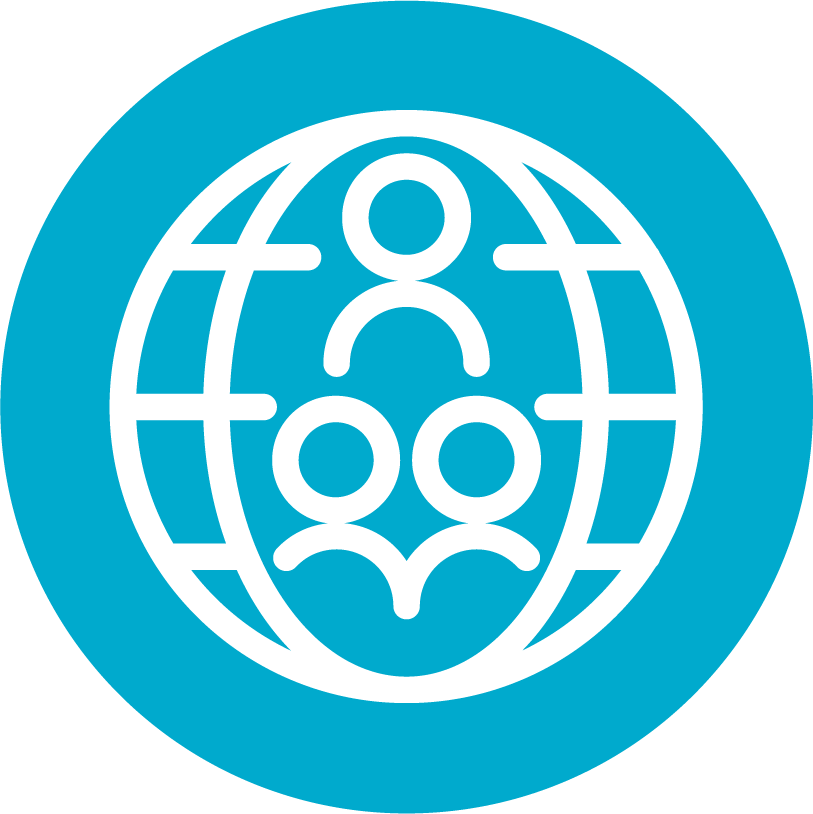 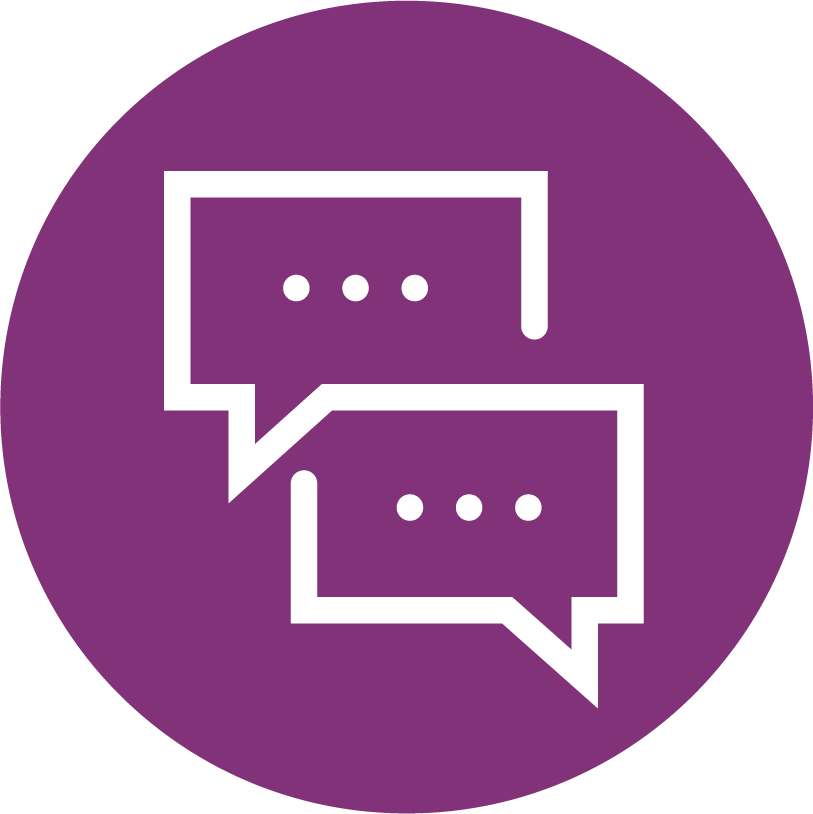 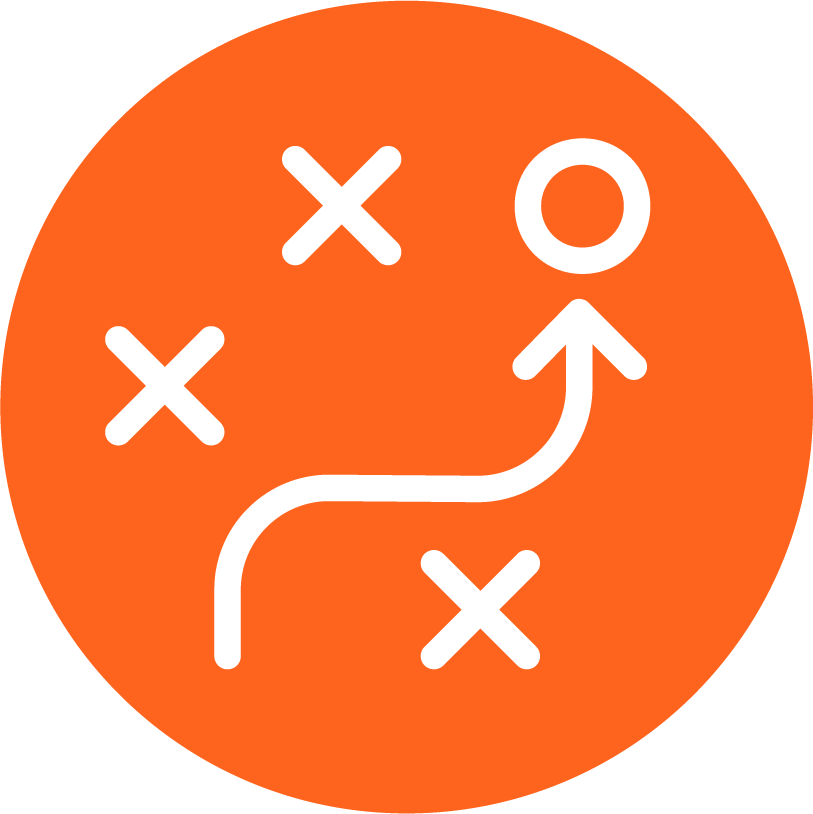 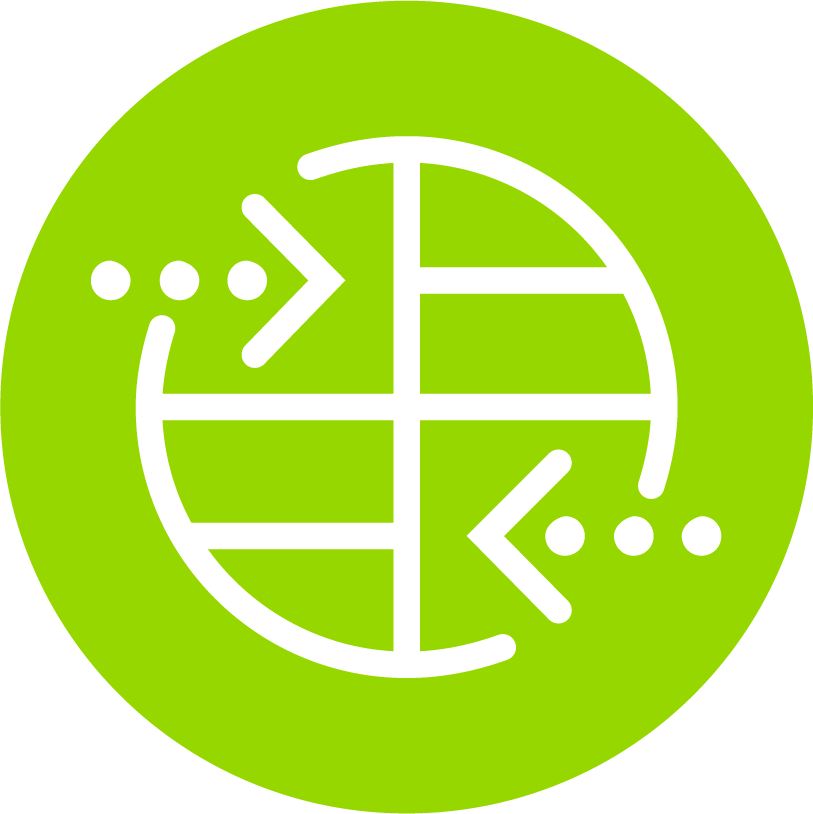 Aximus esci arcidebis 
Audam eos et porro tem qui res ut doluptation.
Custiam et qui voluptum 
Latecae occulla nturian diandig et entur?
Necepraes quis estiisq 
Uaectemquo imus alique voluptatur sequia corem.
Est dempor abo
Sed quam, soluptam sunt qui dolupis temperum ud
16
2 Column Infographic Slide
Non-EU Campus Growth
Growth of Non-EU Research
Collaboration
Number of Students
Number of Documents
17
Icons: Blue
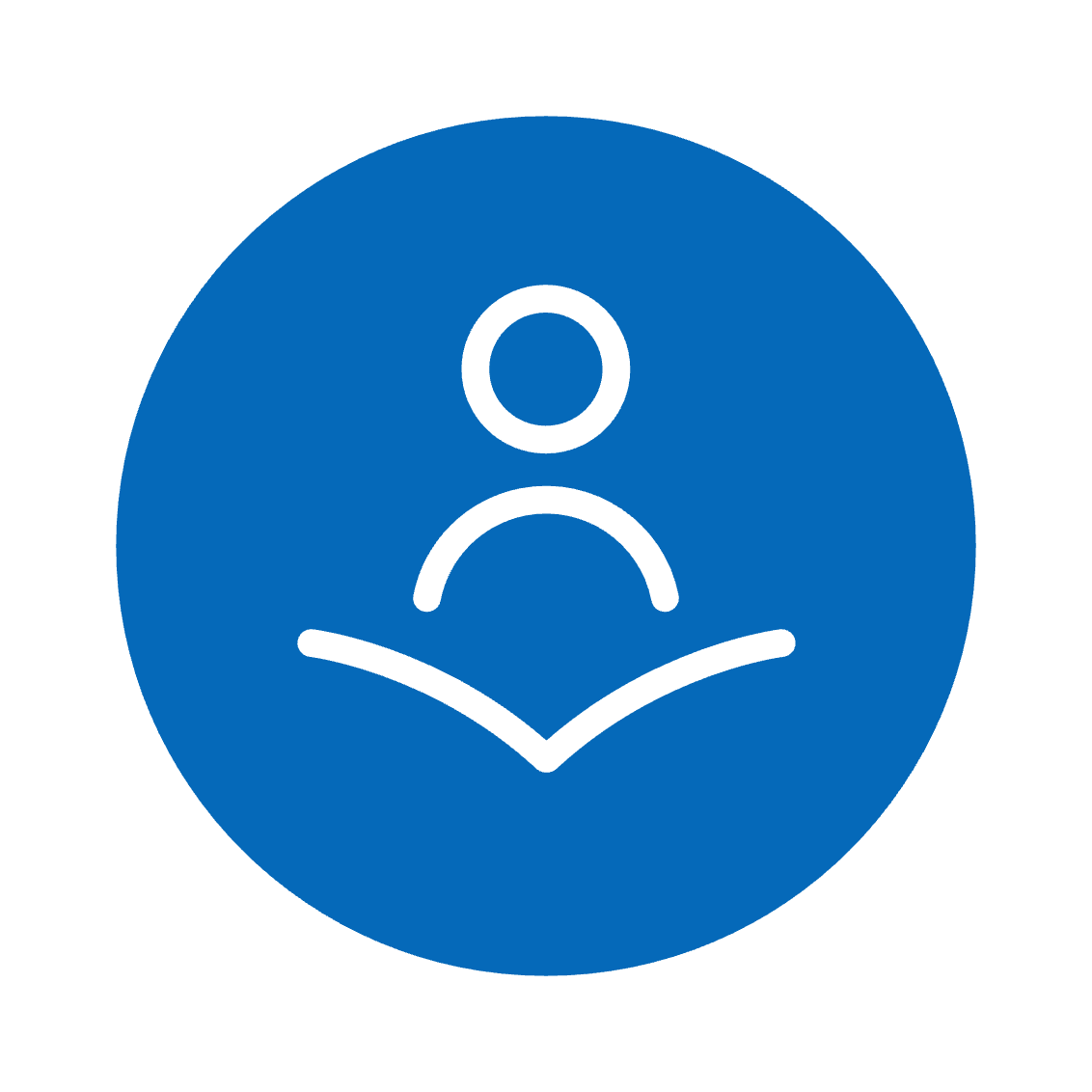 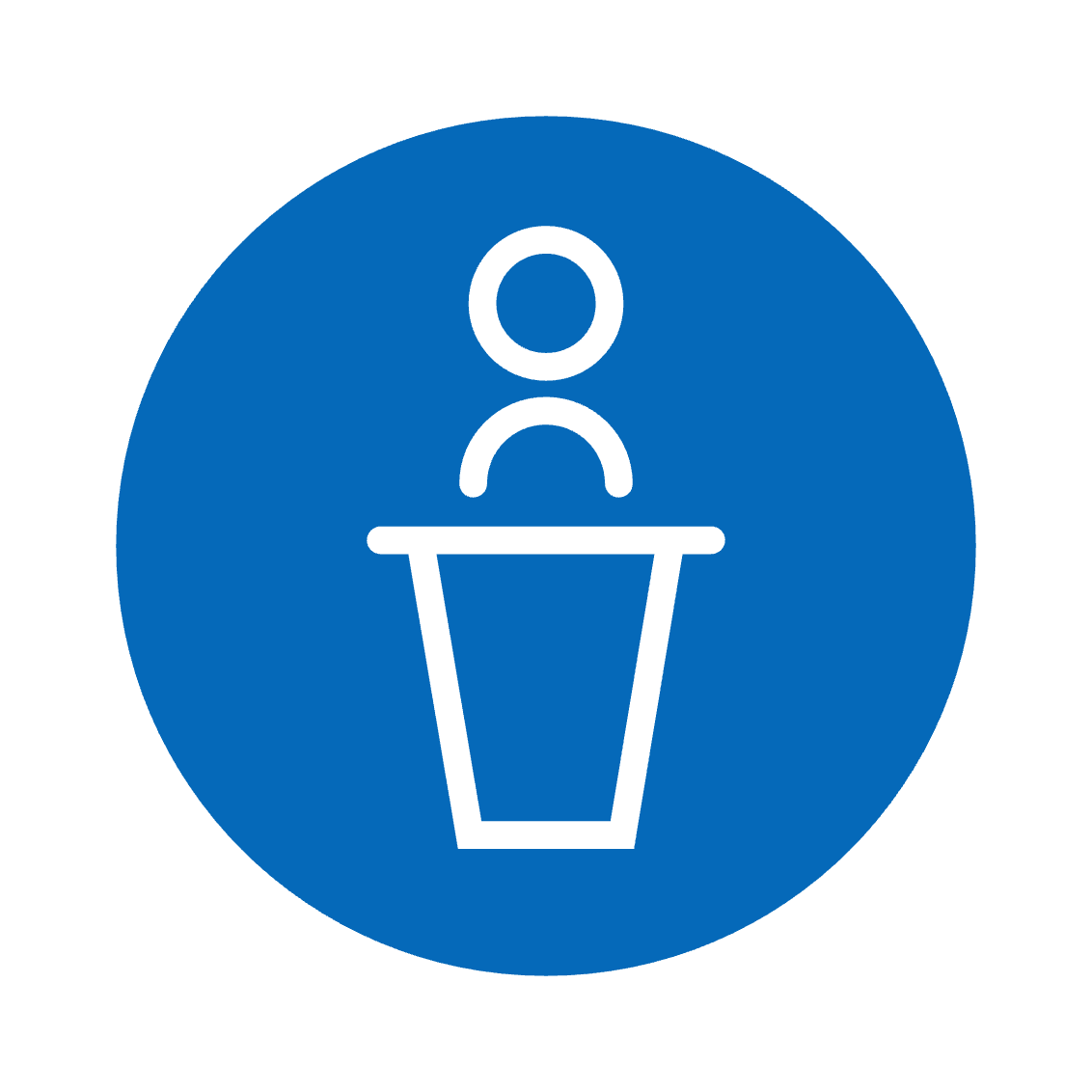 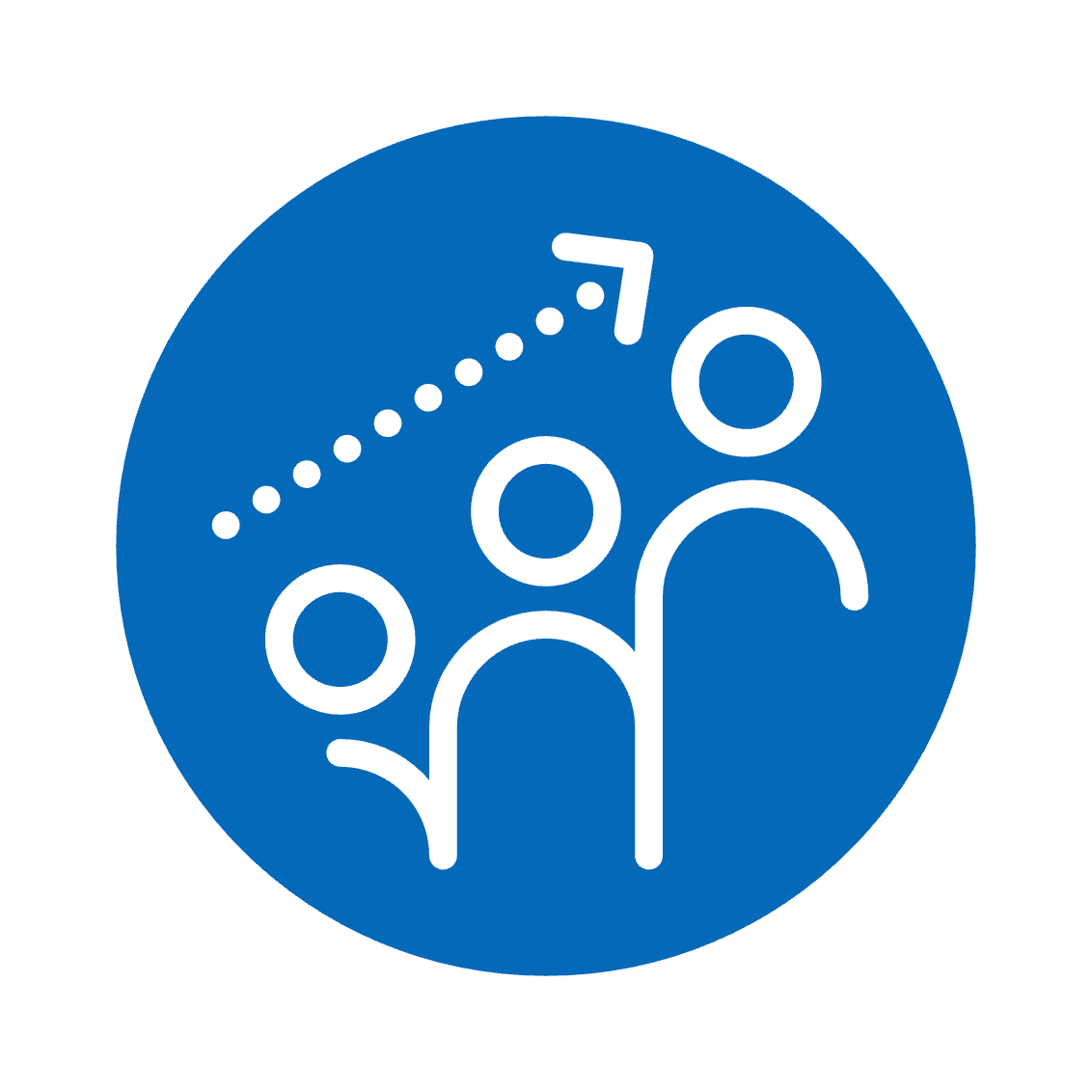 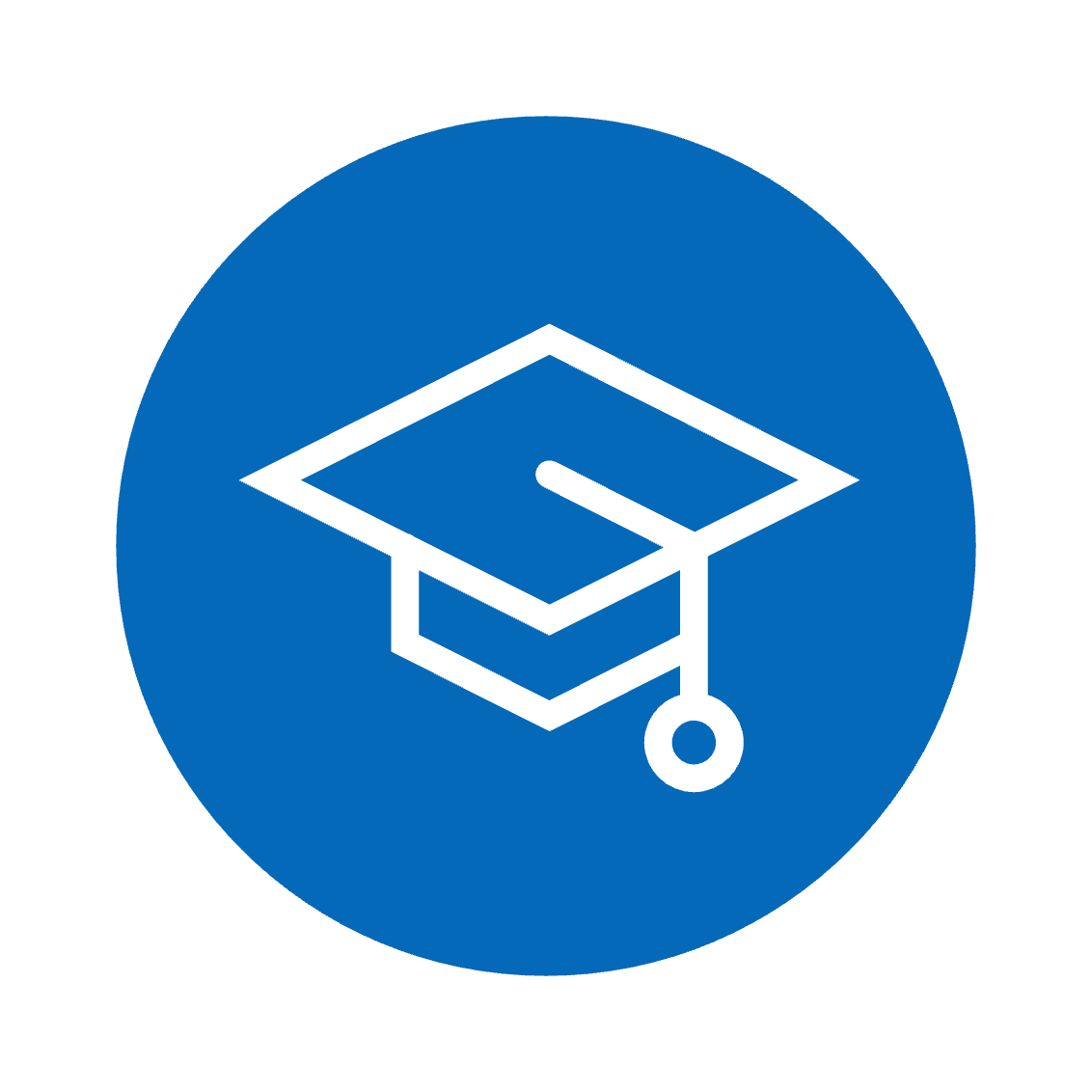 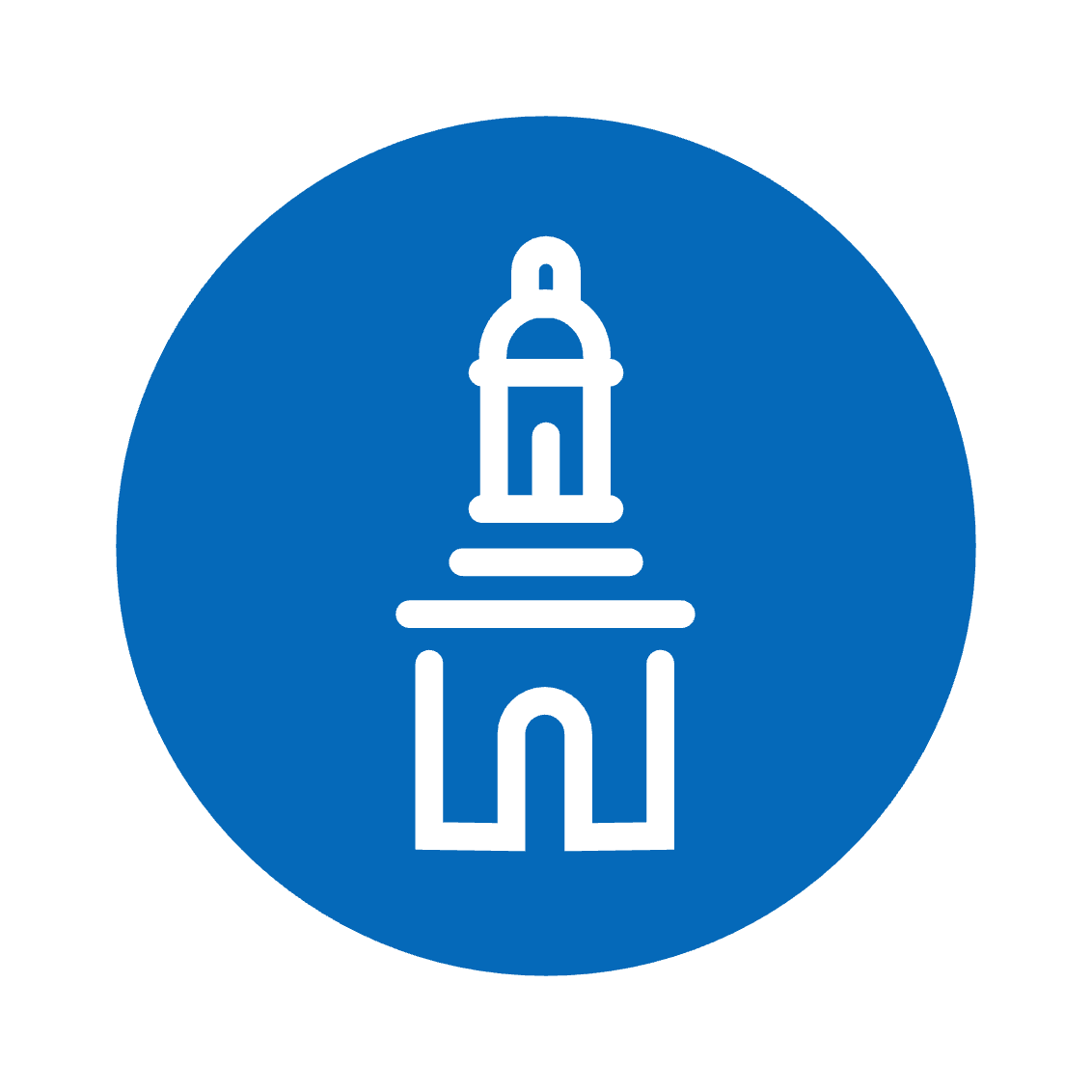 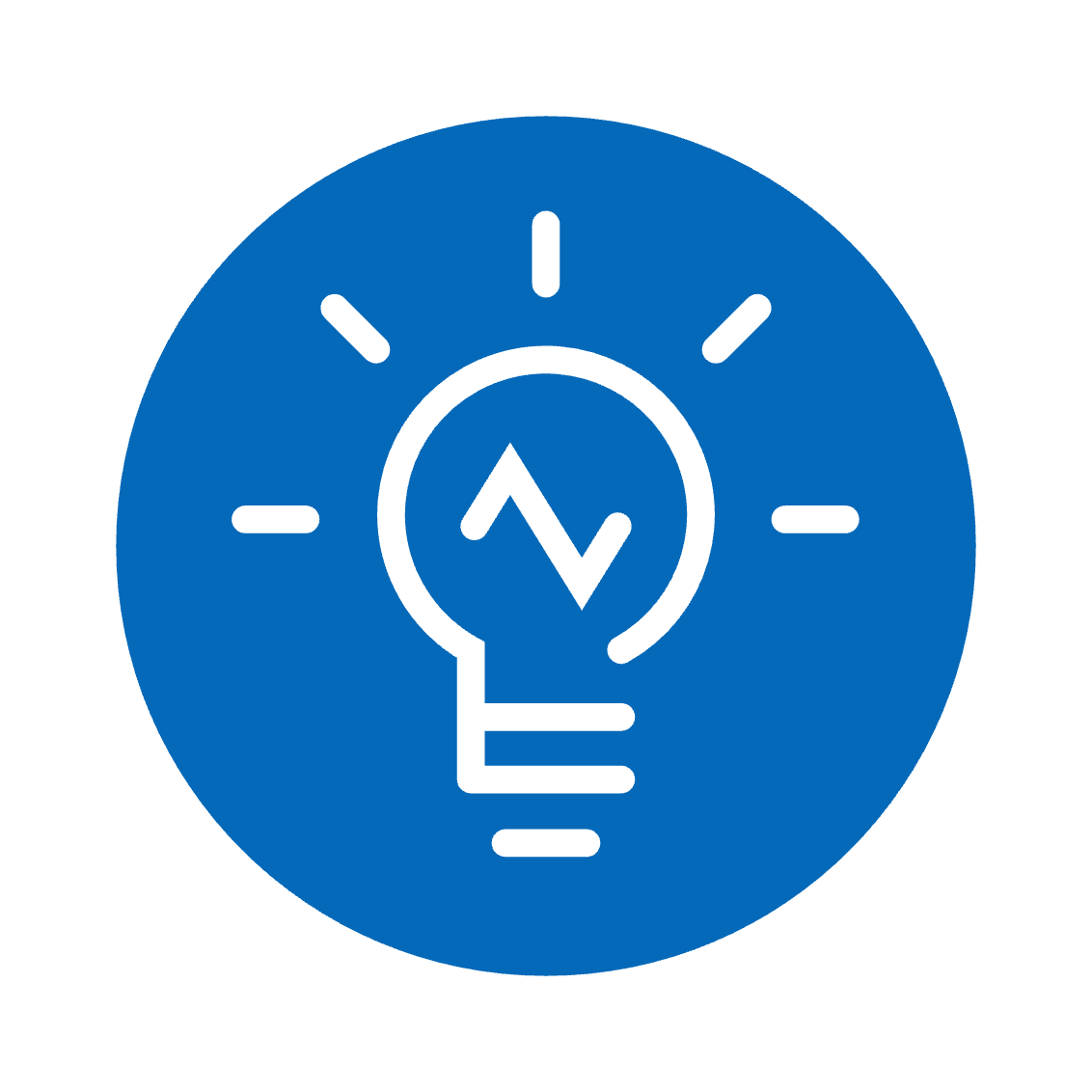 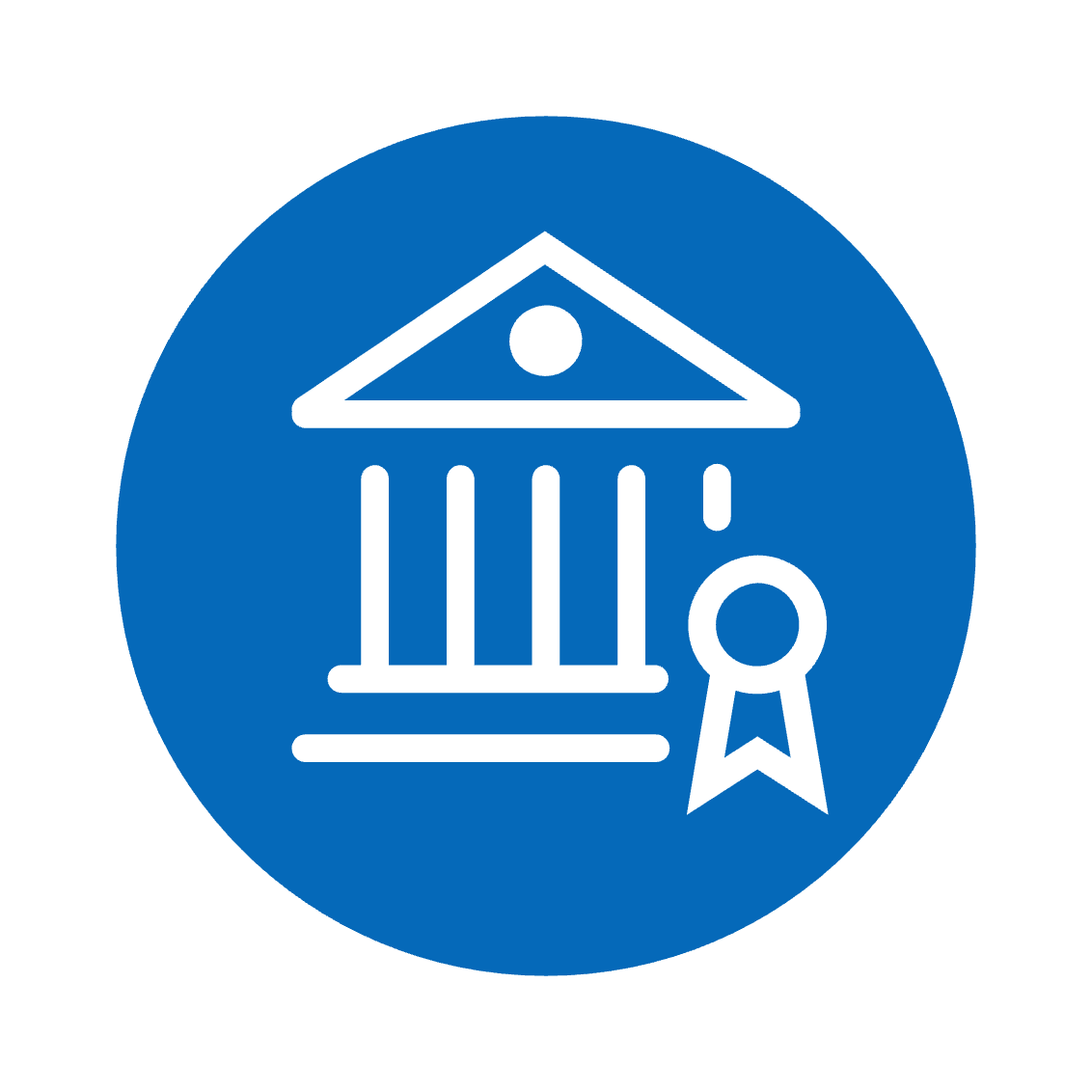 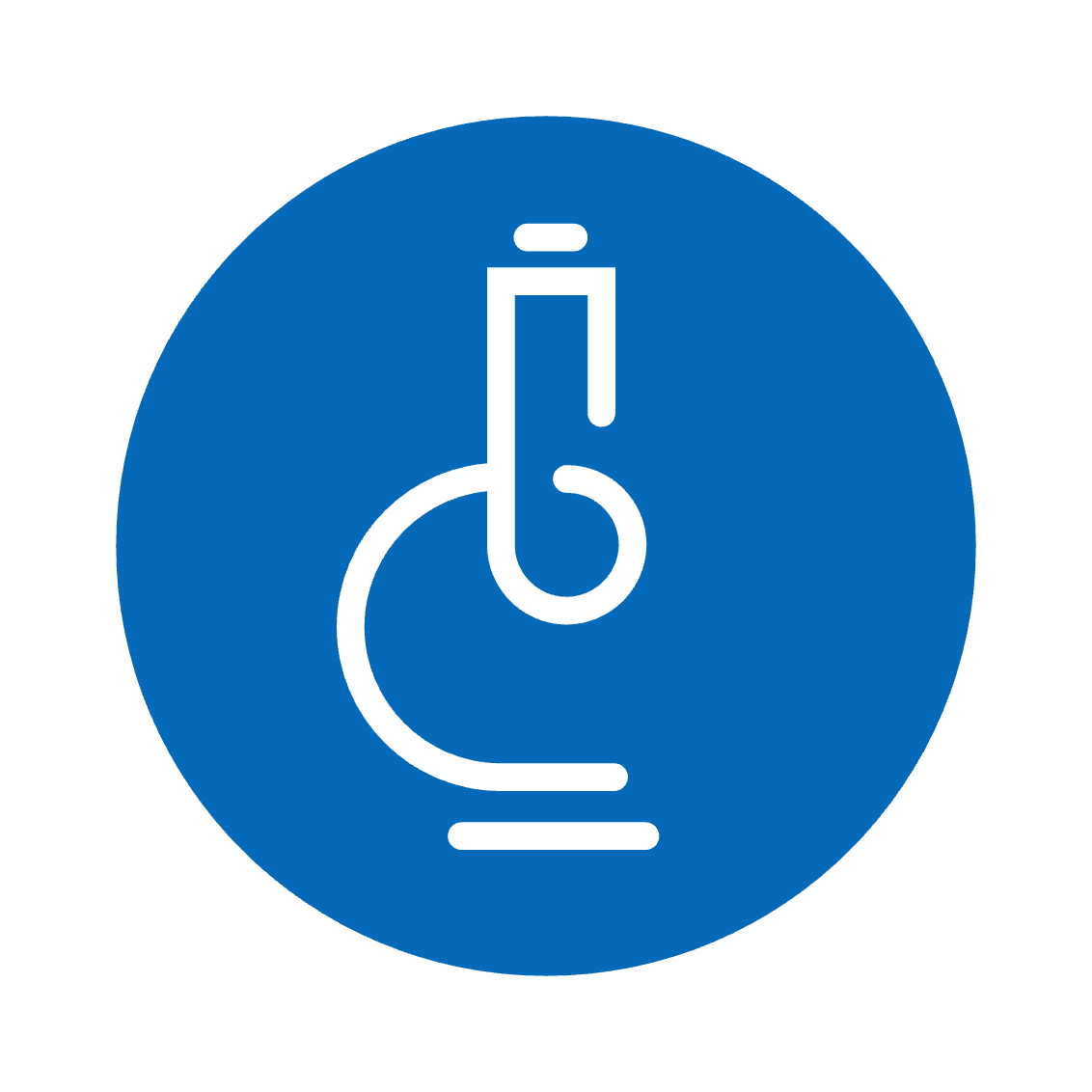 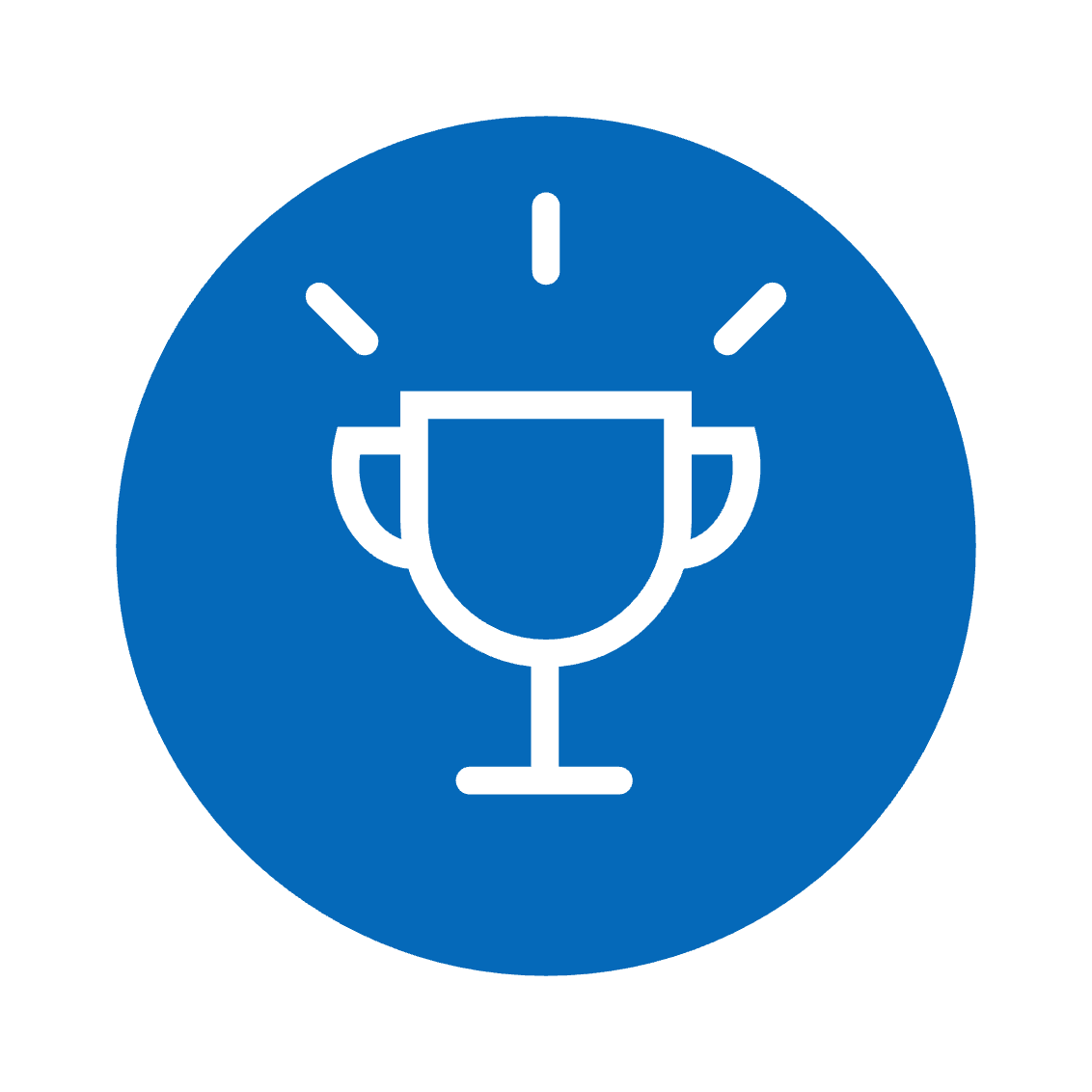 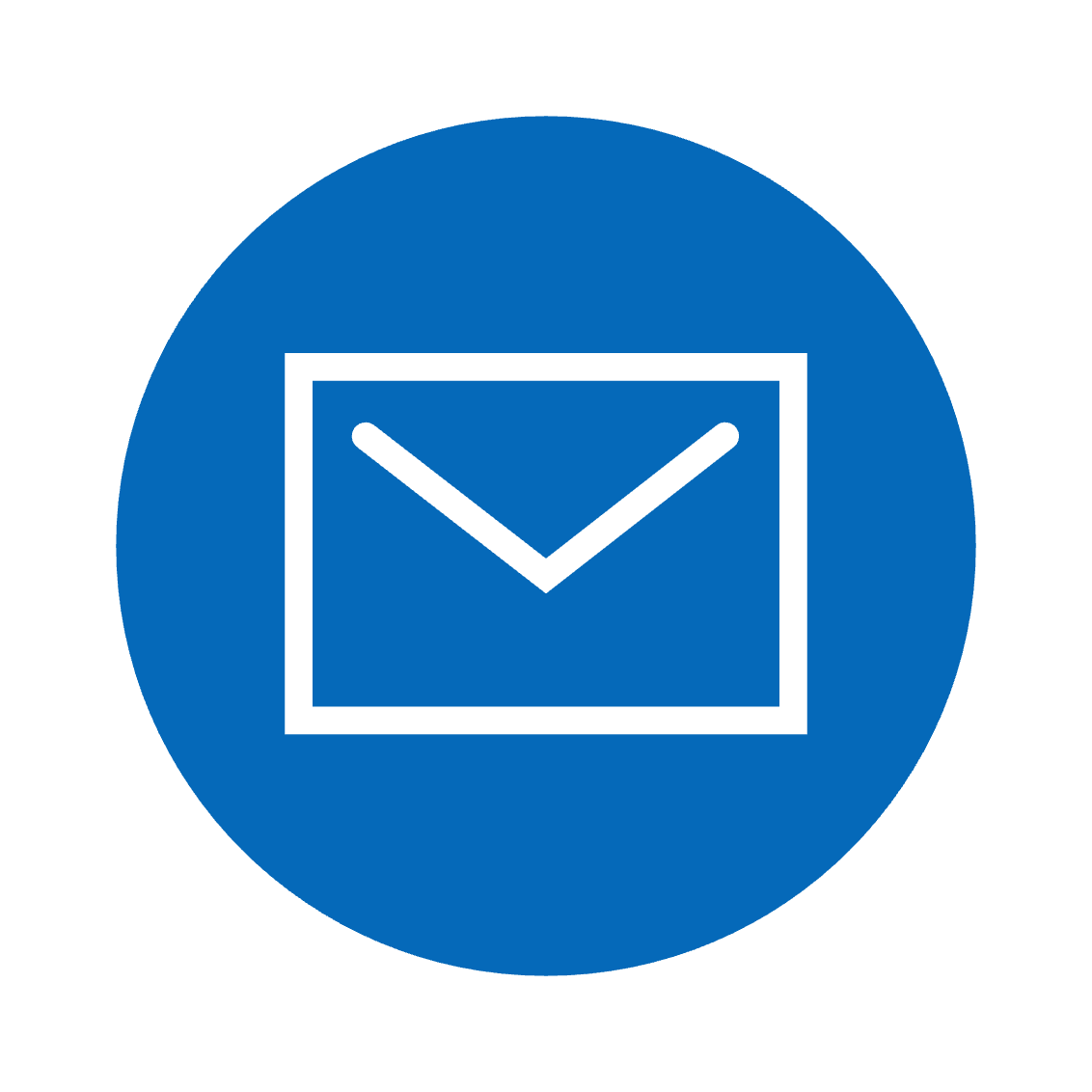 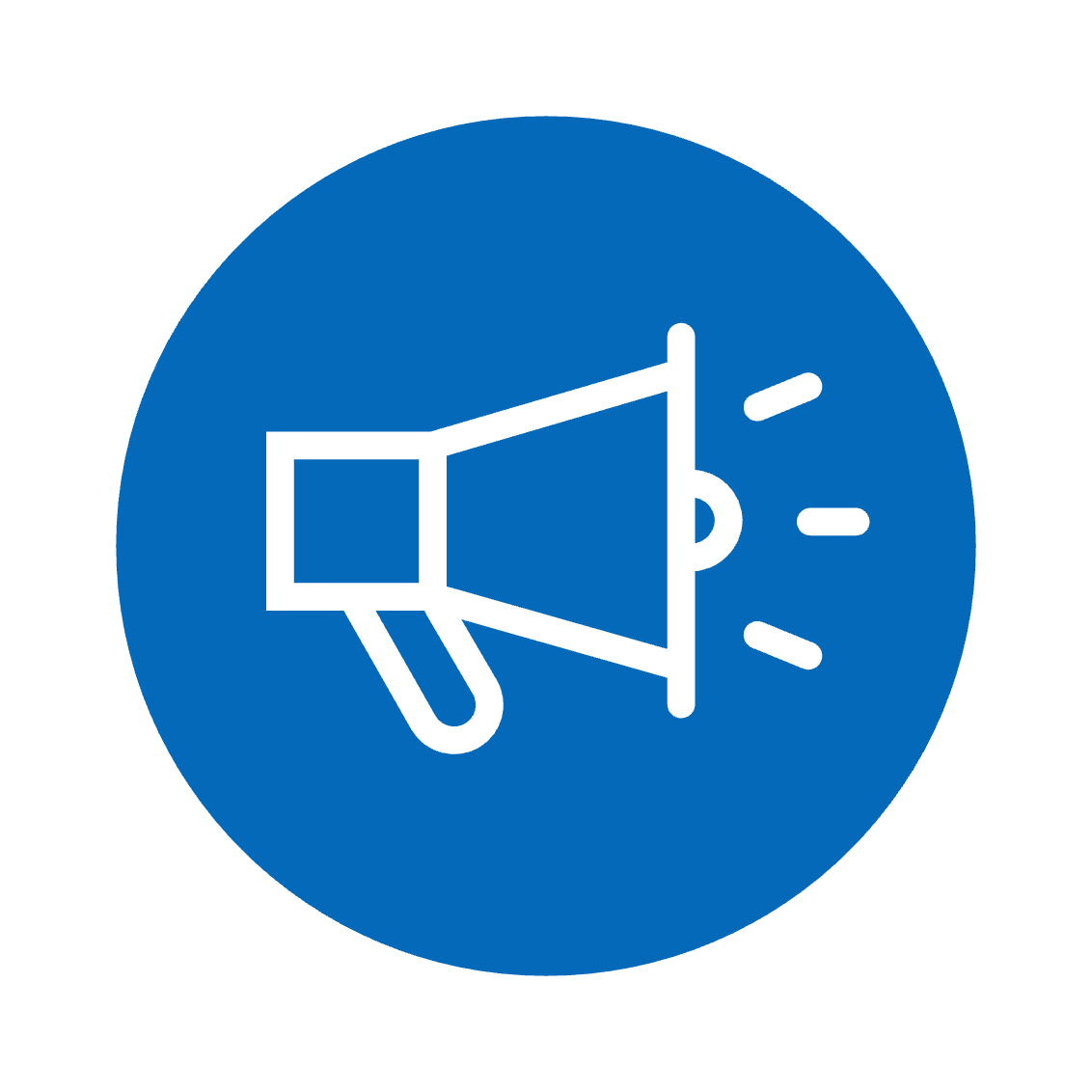 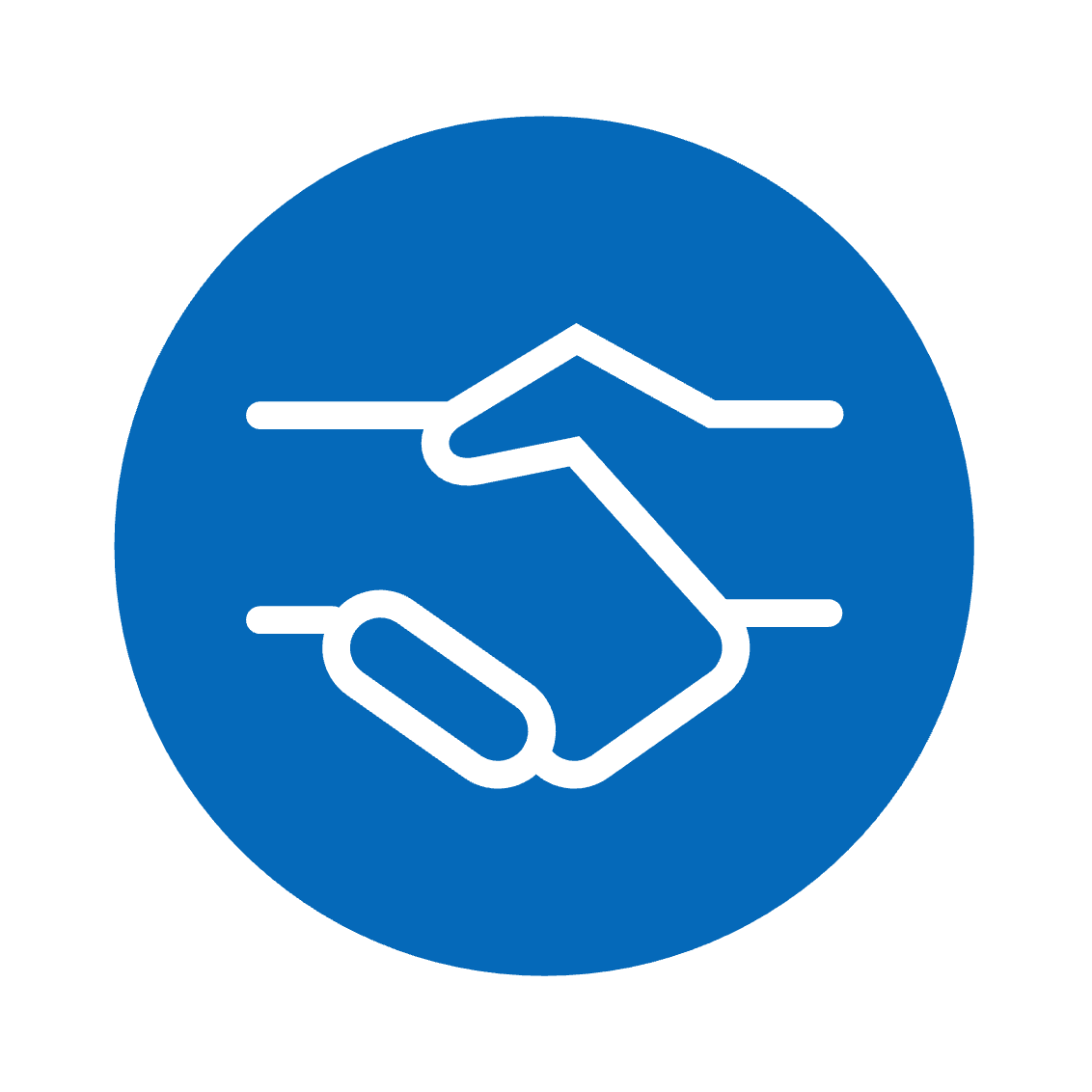 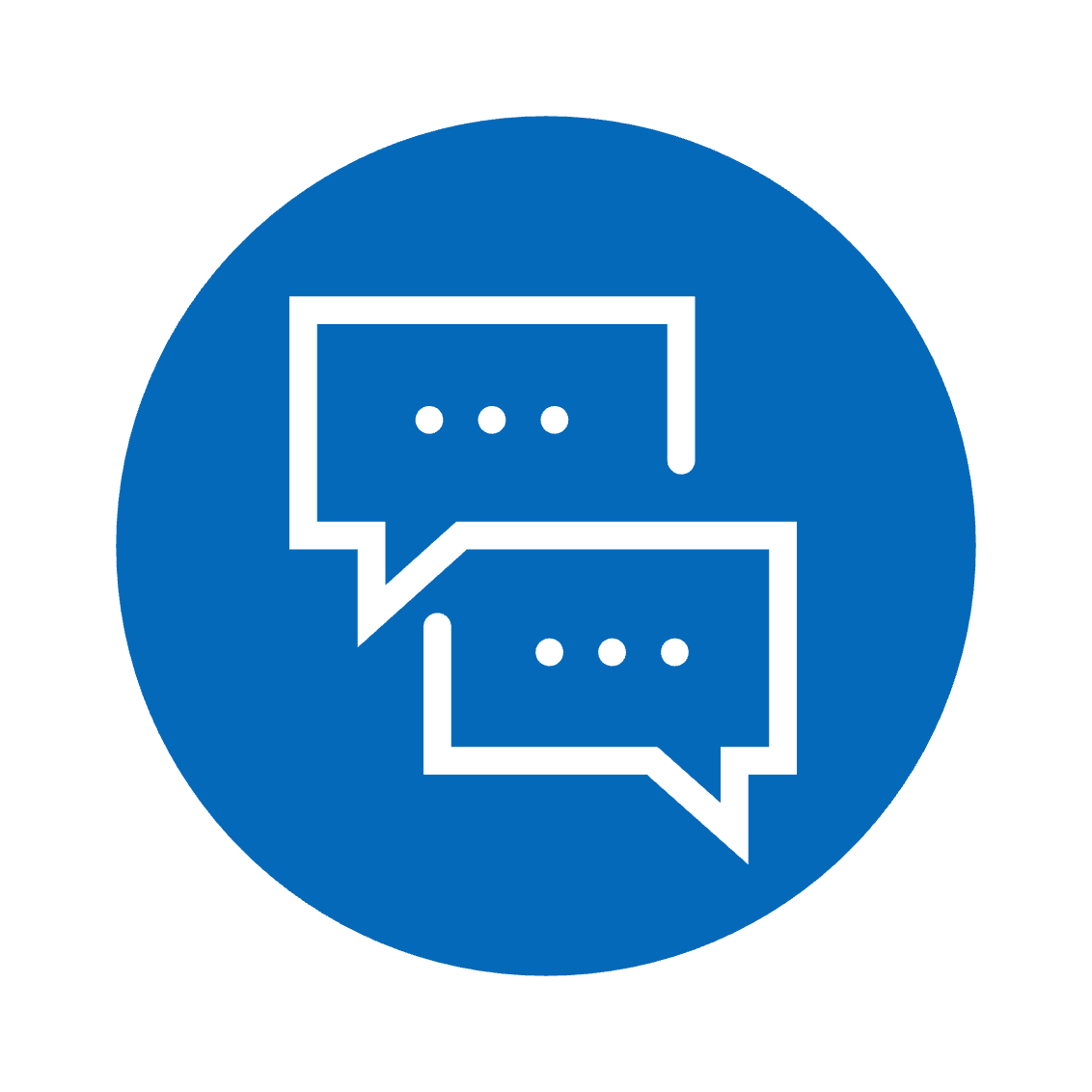 Student
Lecture/teaching
Further education
Graduate / 
Graduation
Trinity / Campanile
Ideas
University / Graduation
Research
Award / Recognition
Mail
Notification
Agreement
Communication / Dialogue
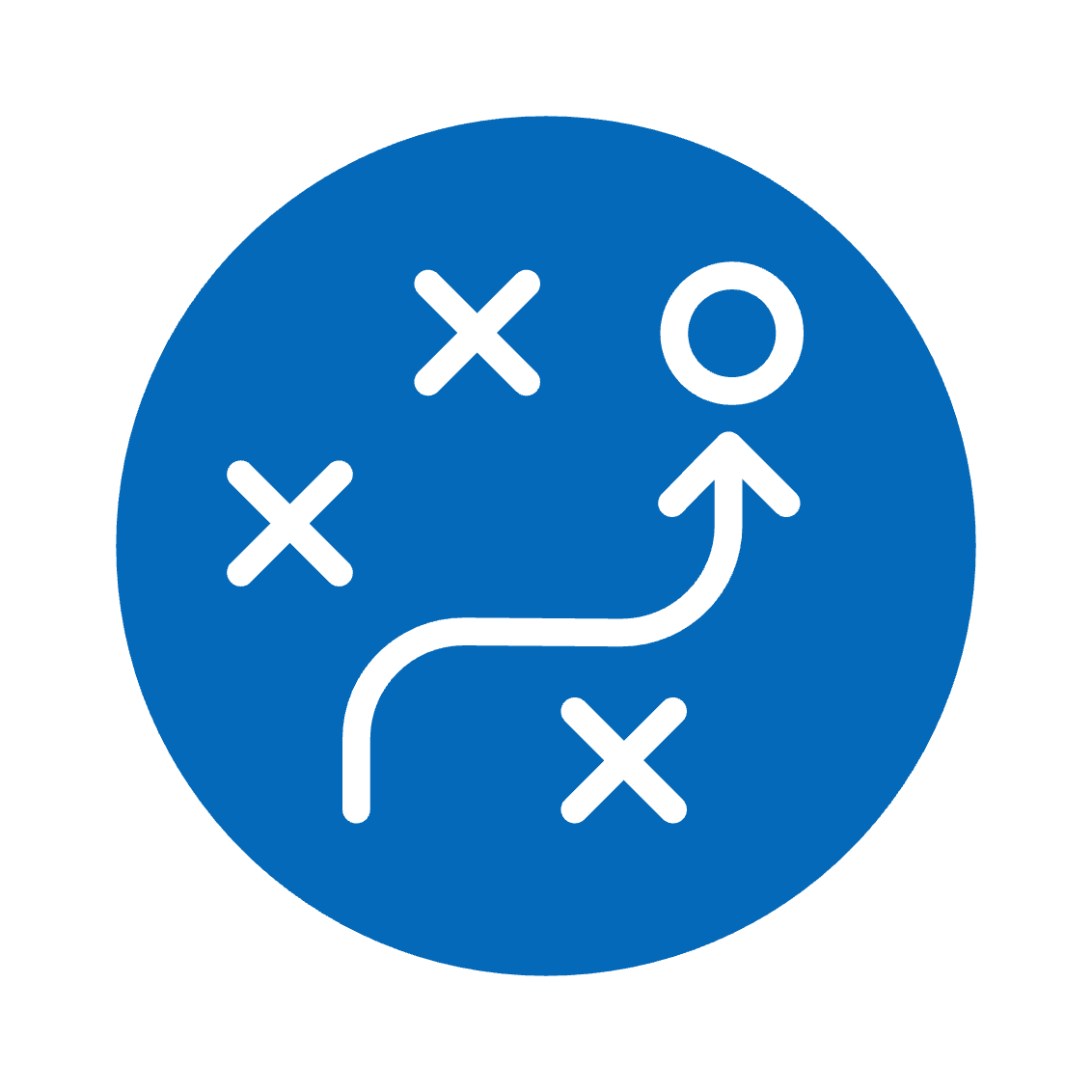 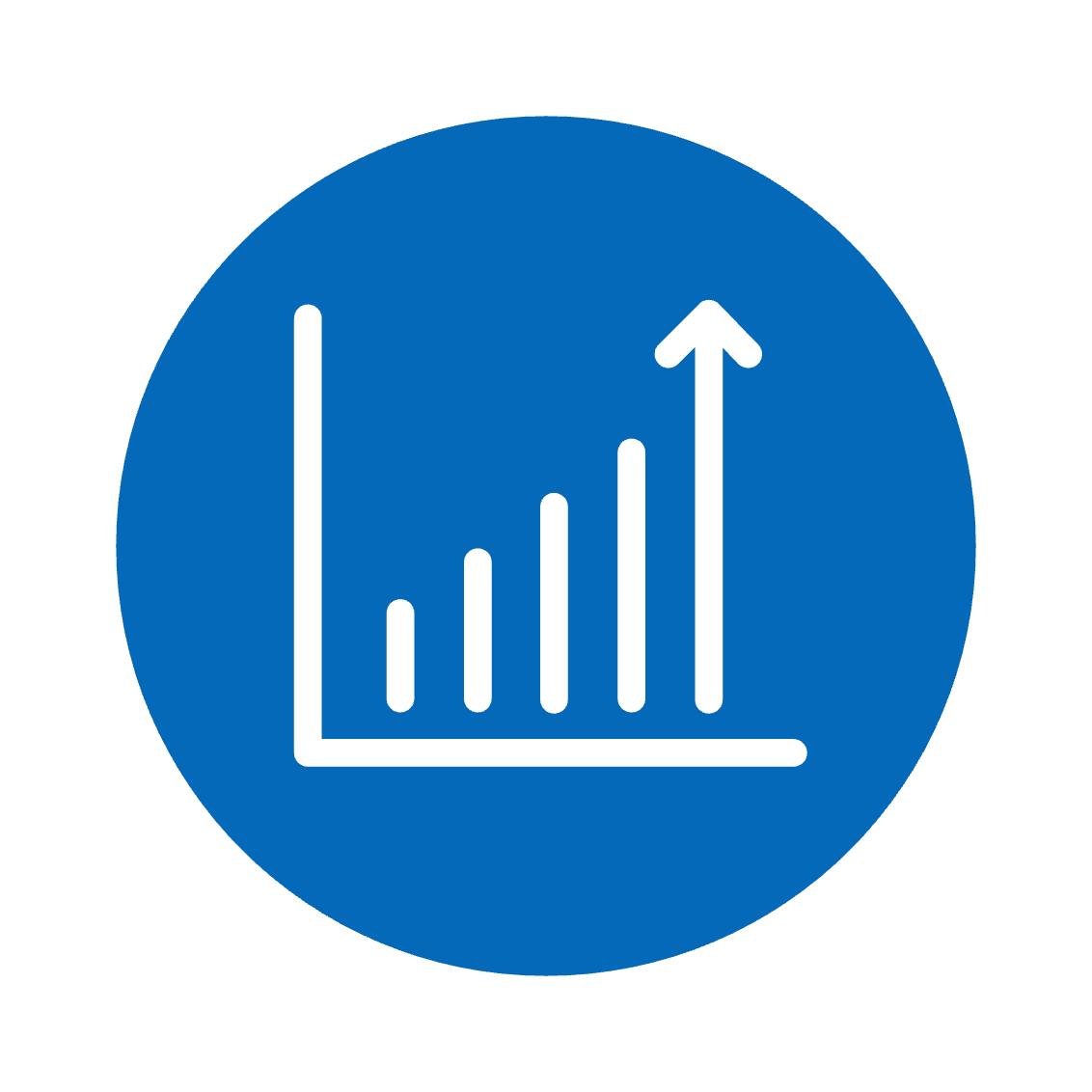 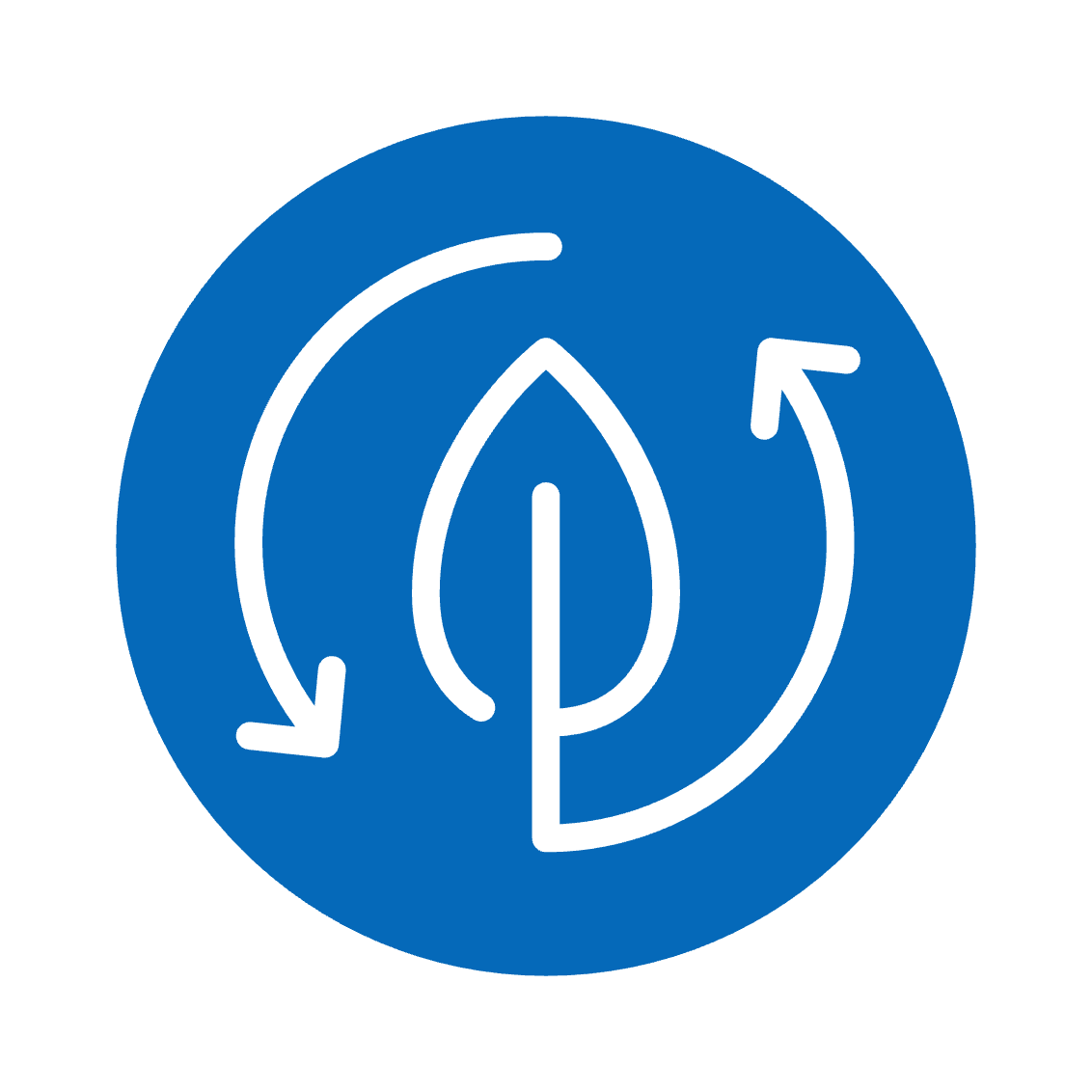 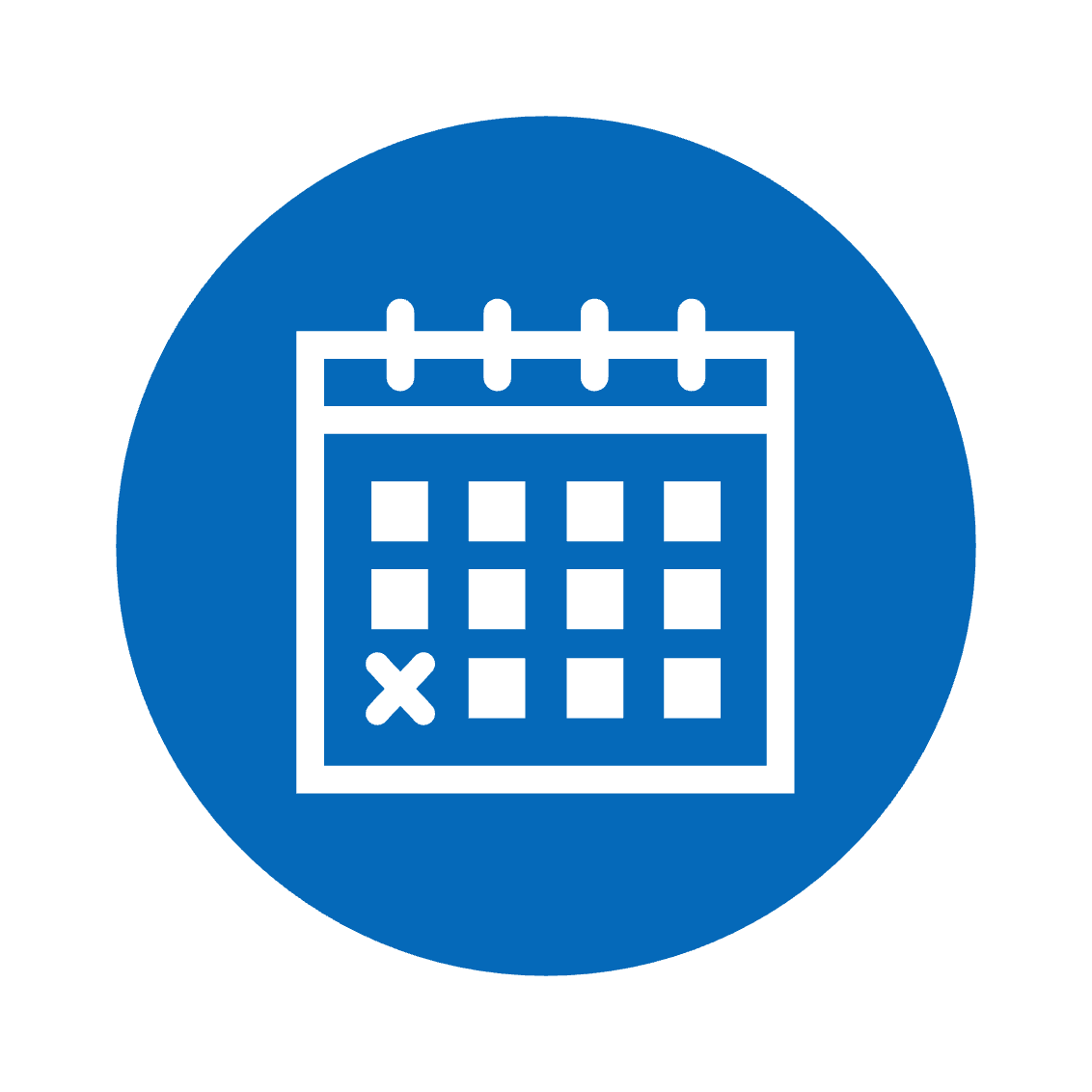 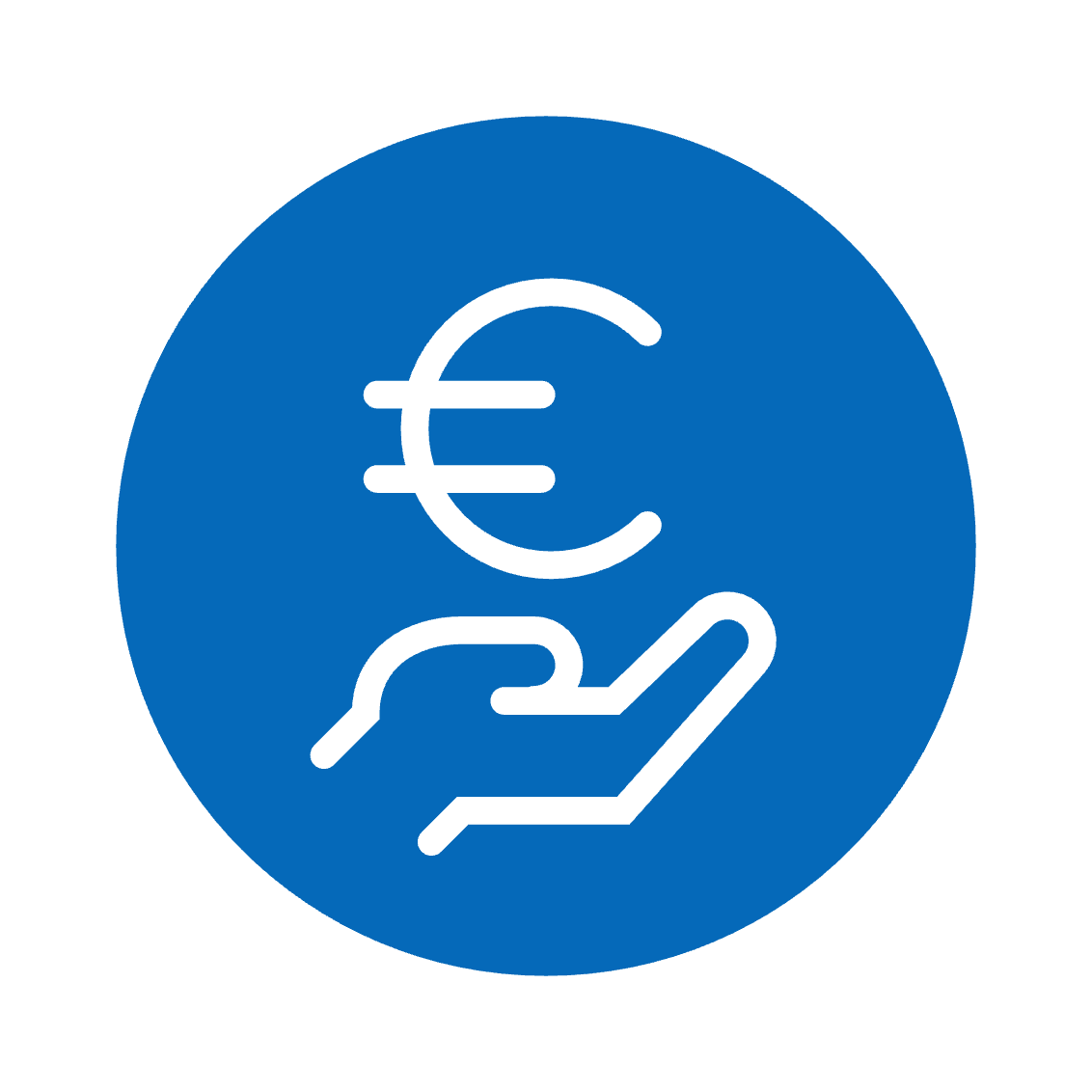 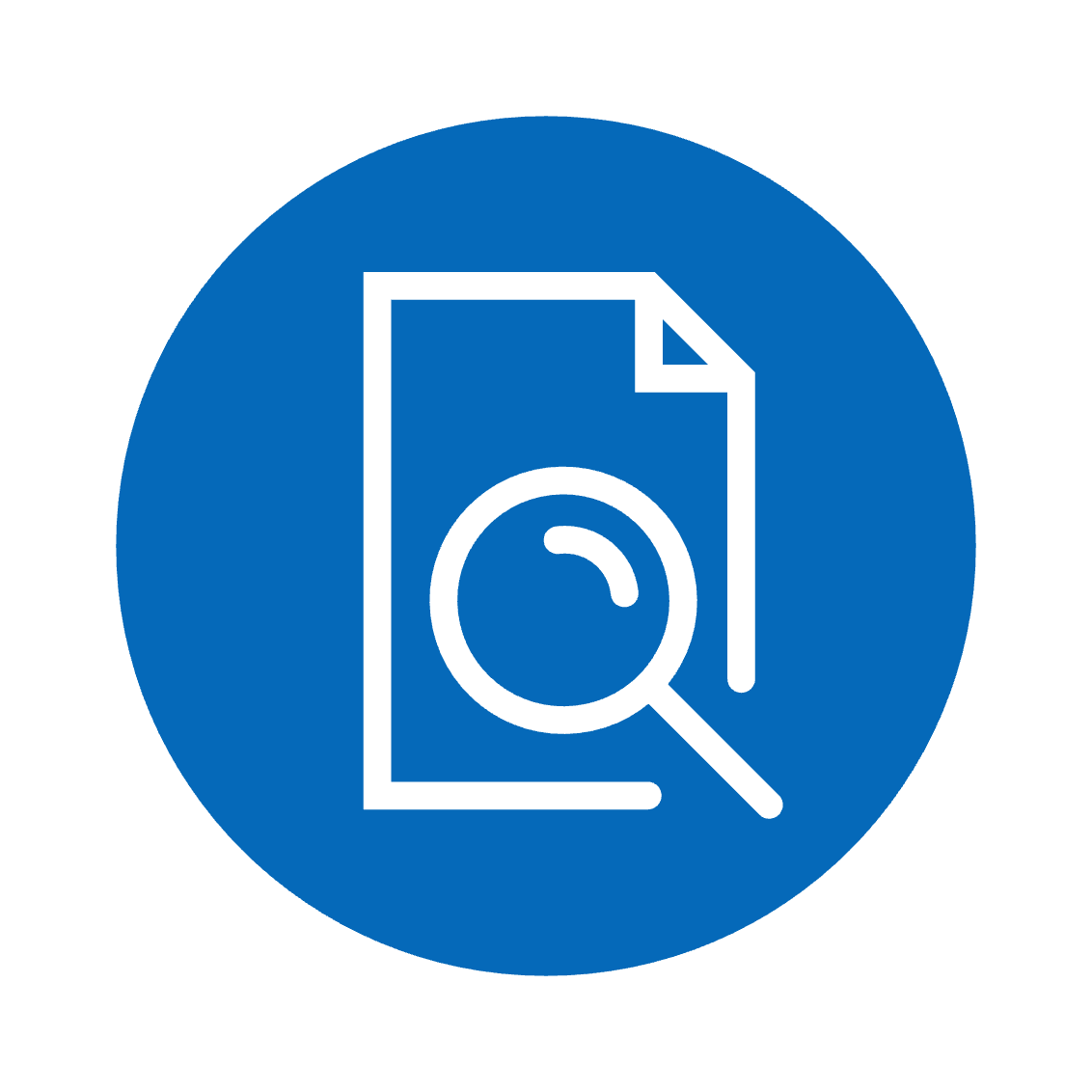 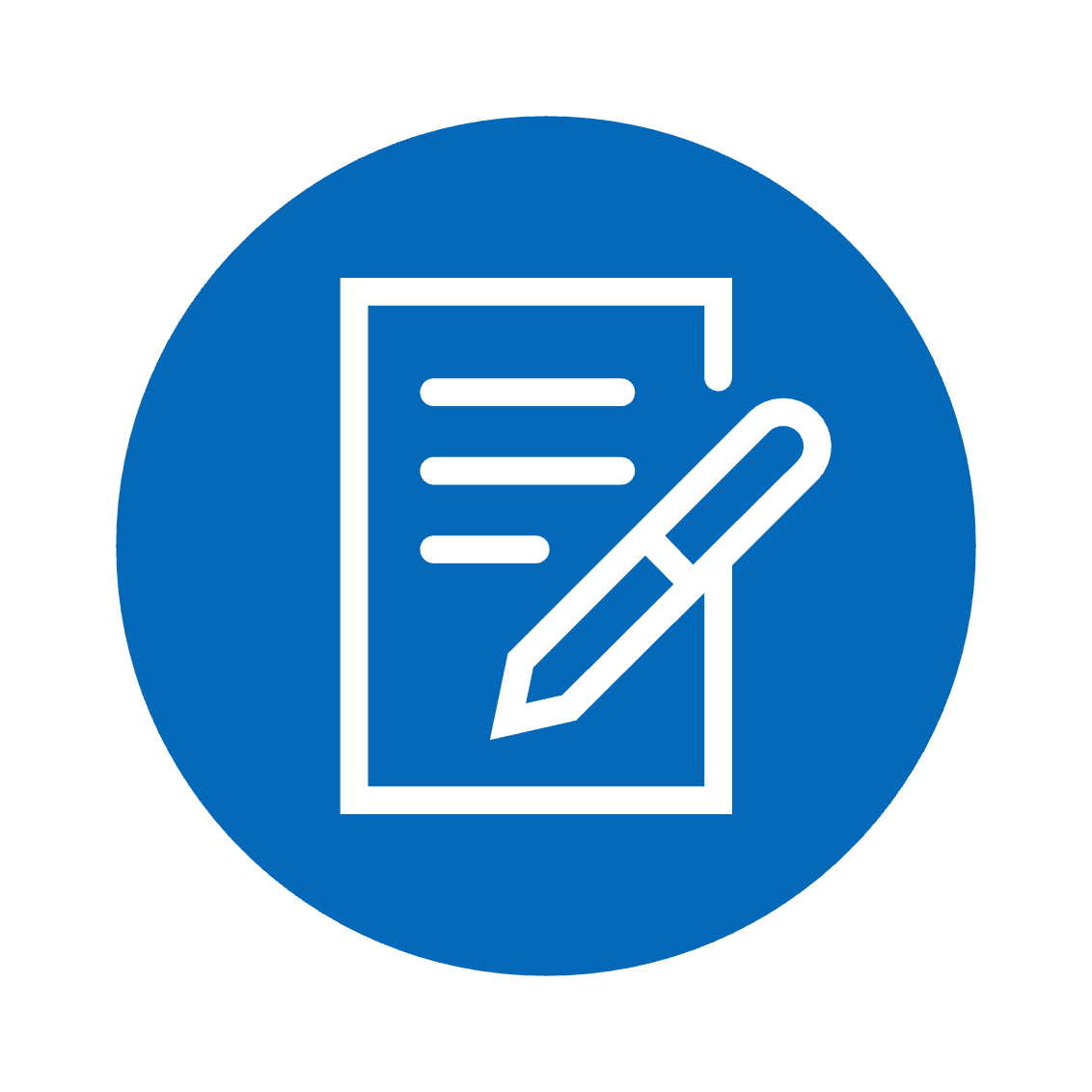 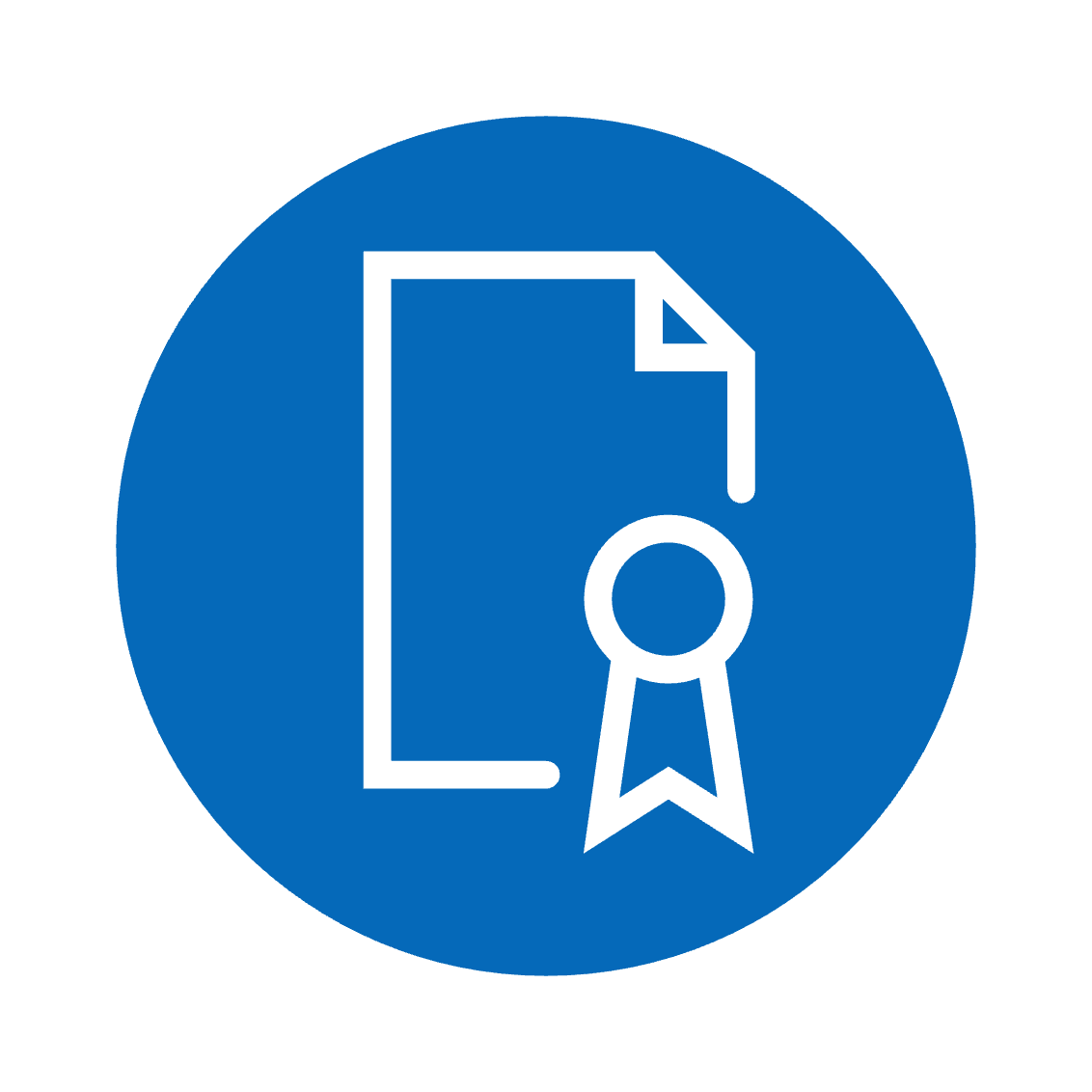 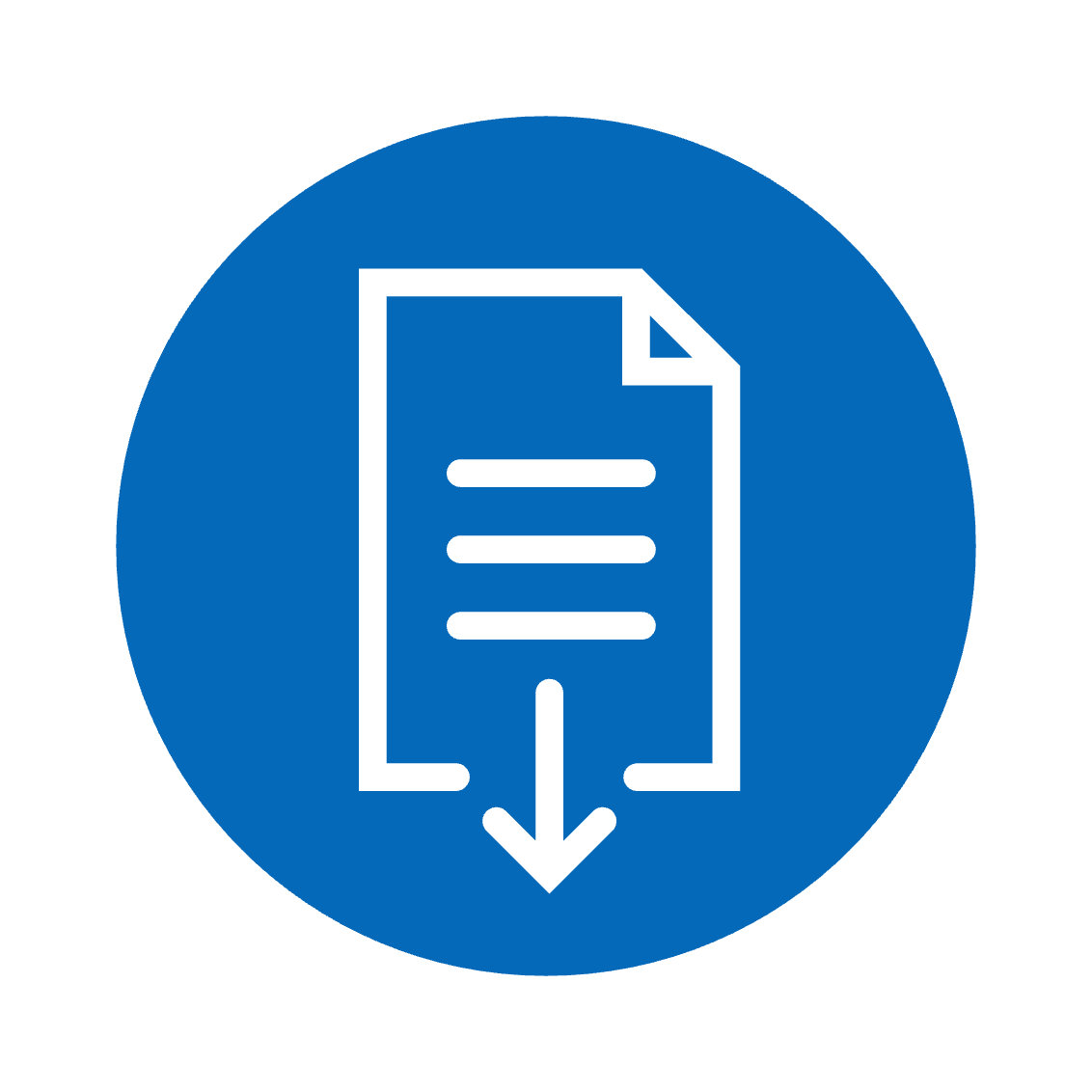 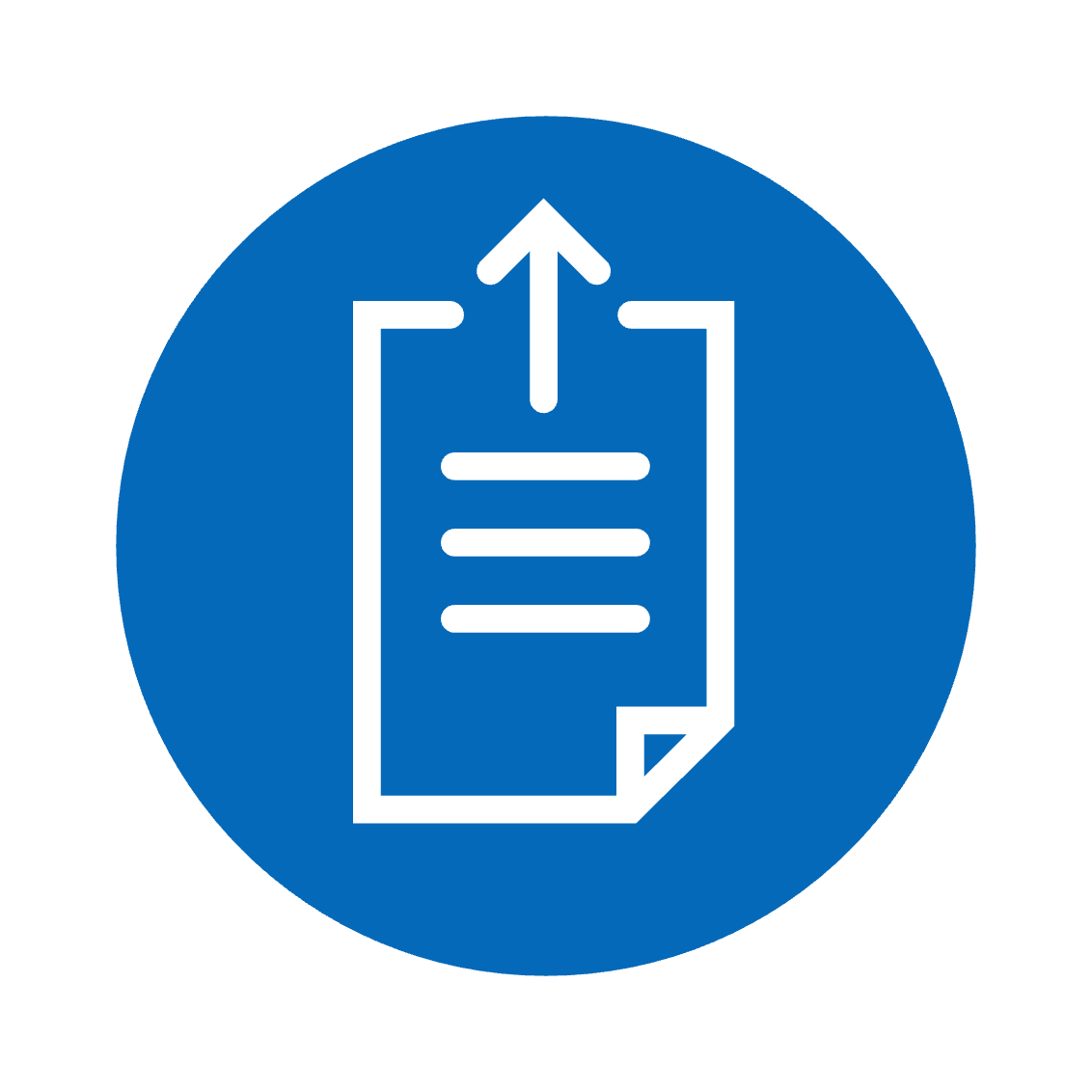 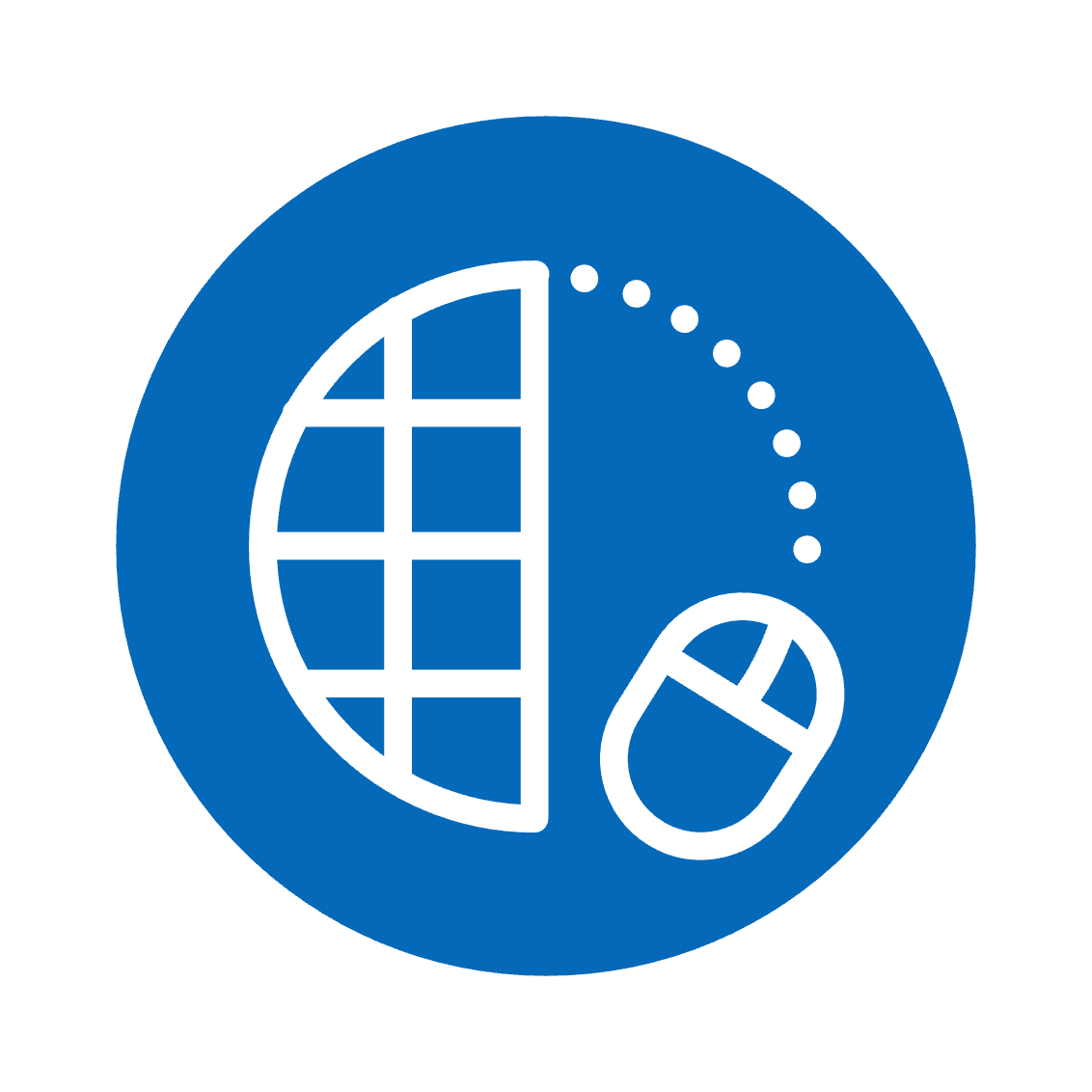 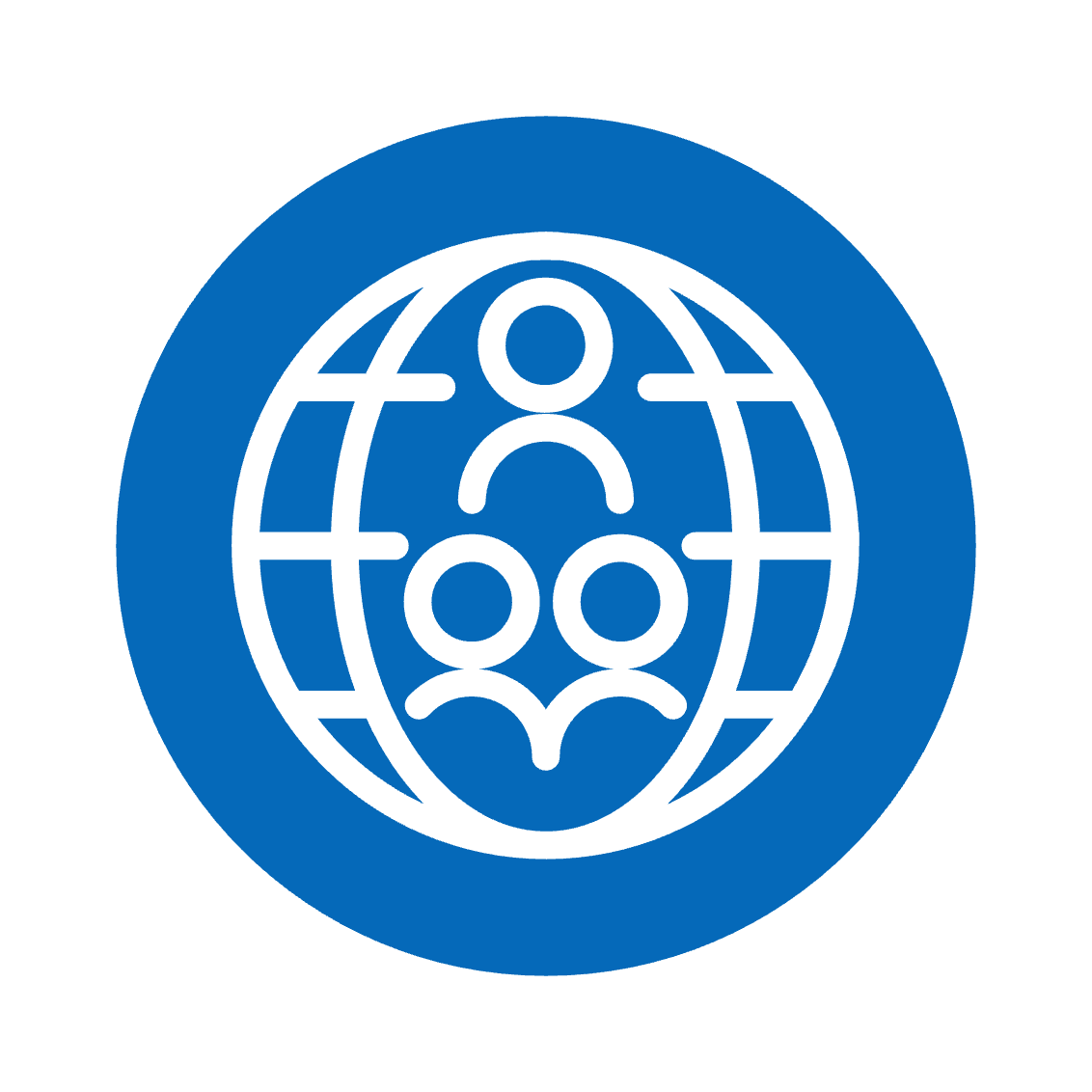 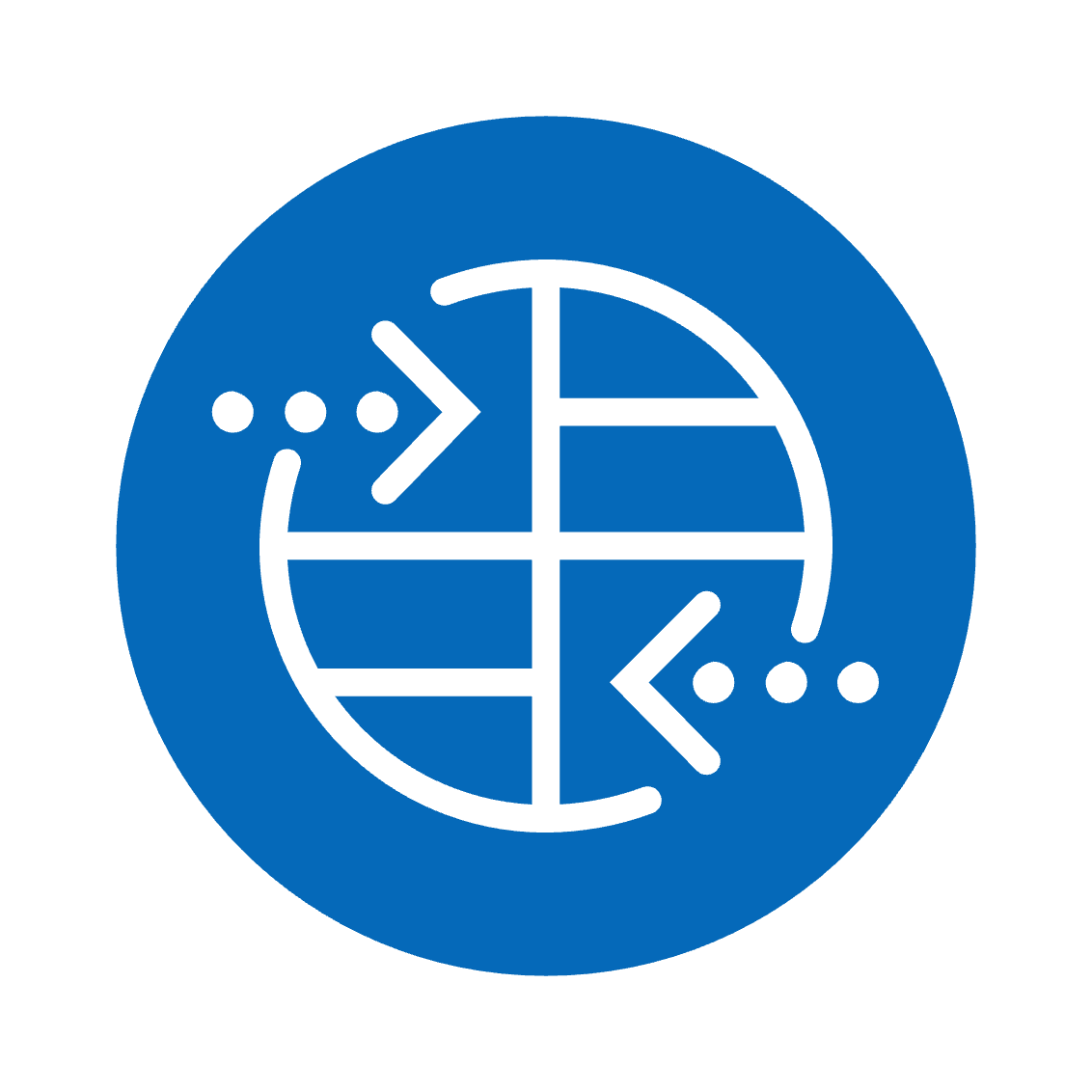 Strategy
Accounts
Sustainability
Calendar / Event
Funding
Research
Form
Certificate / Degree
Download
Upload
Connectivity
Global
Exchange
Covid-19 Related
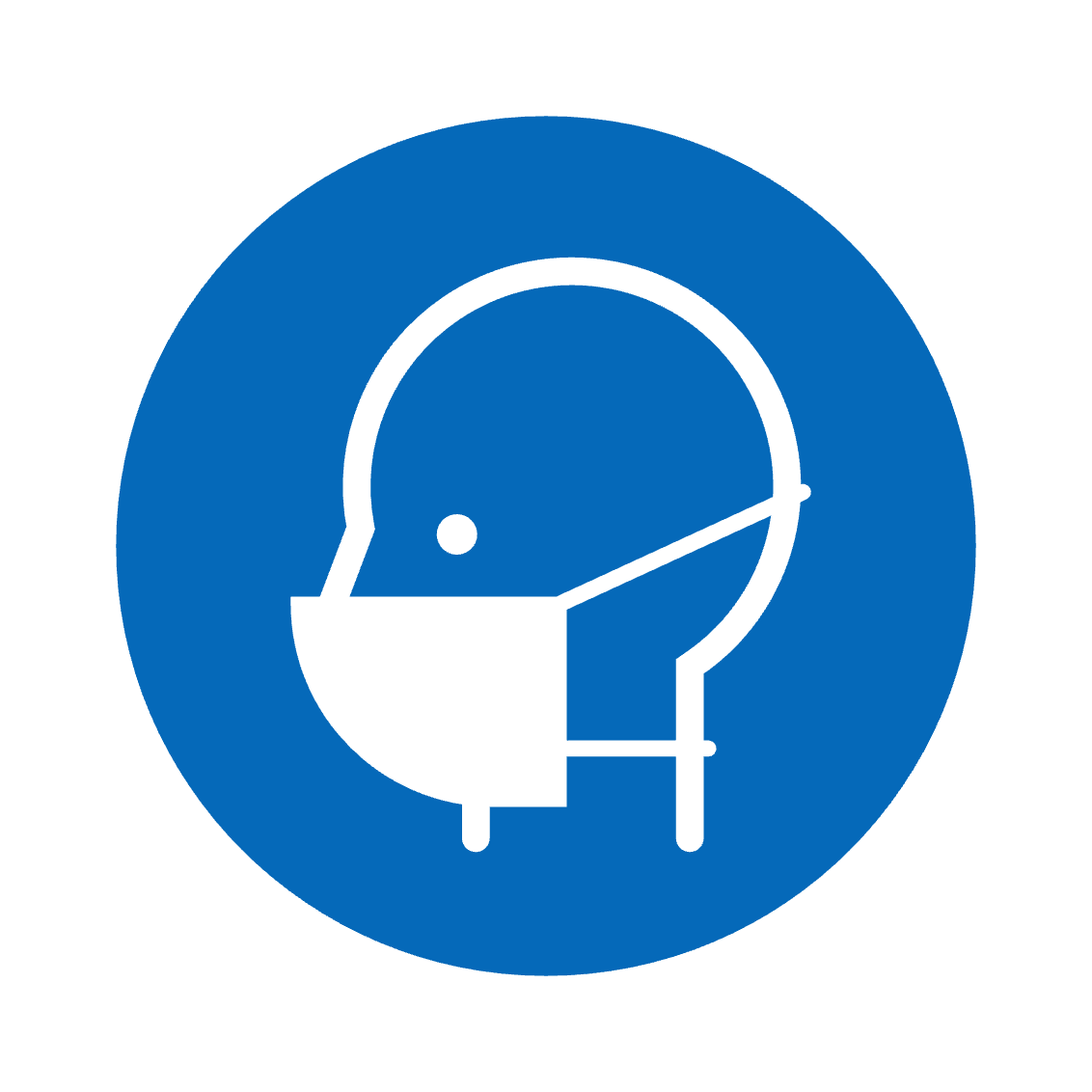 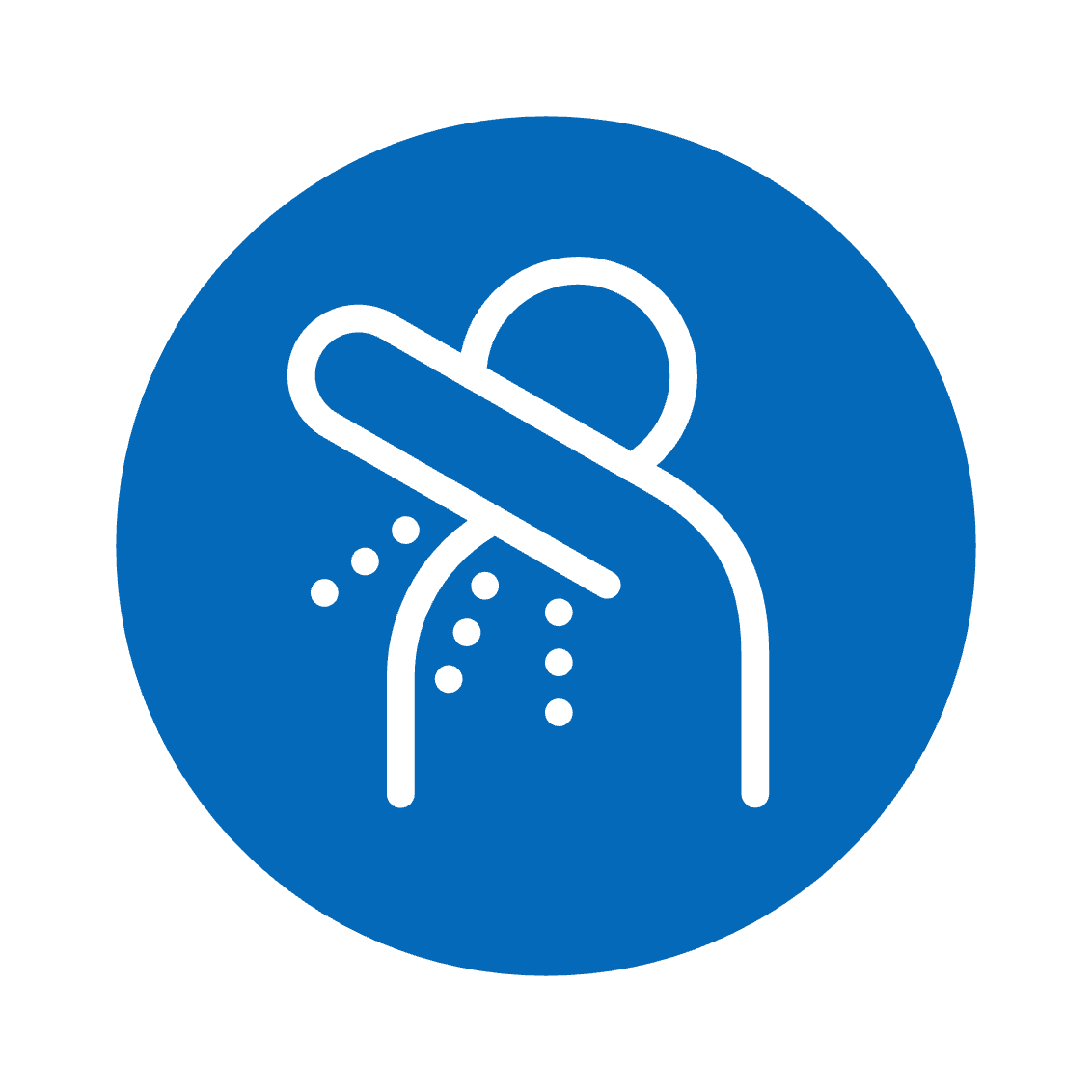 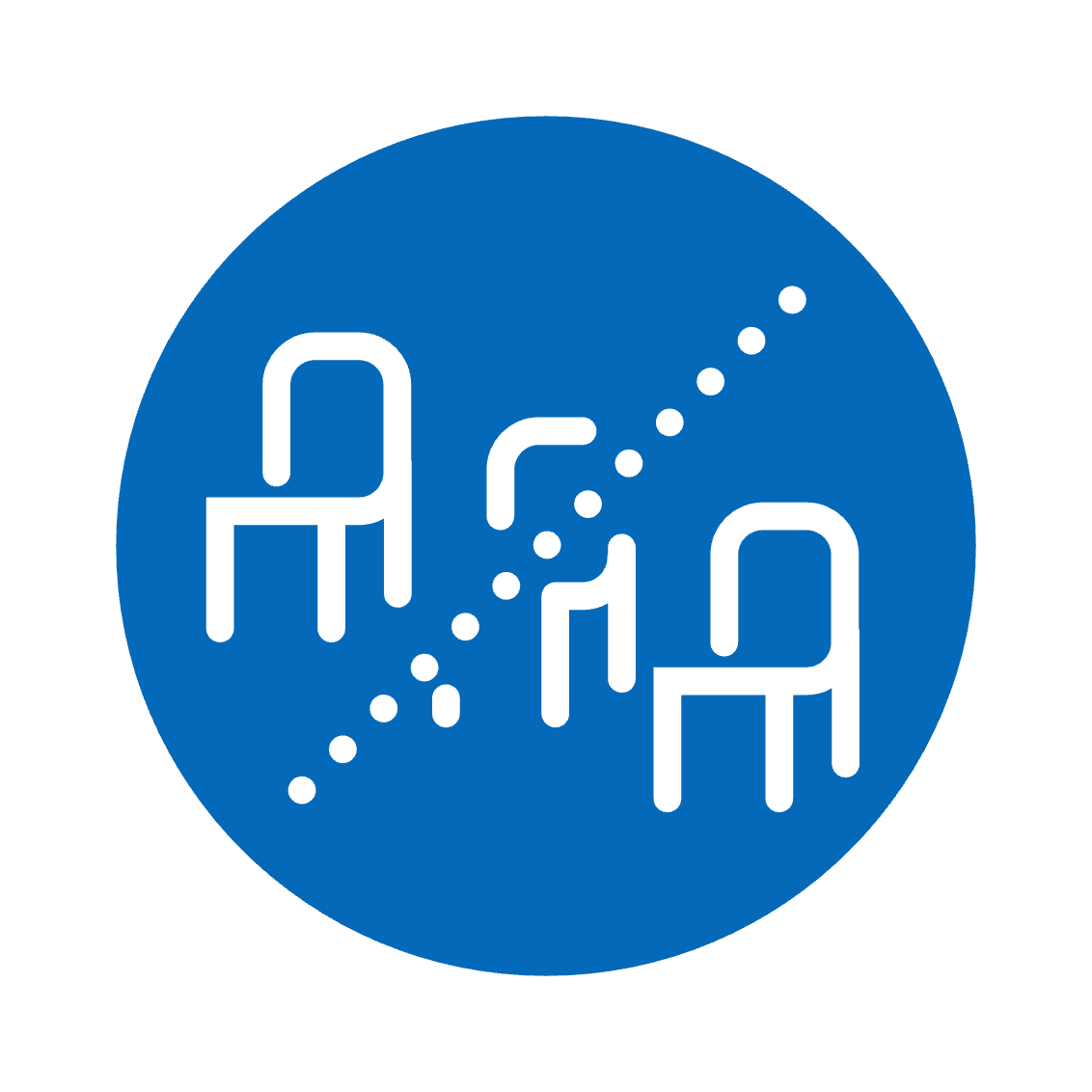 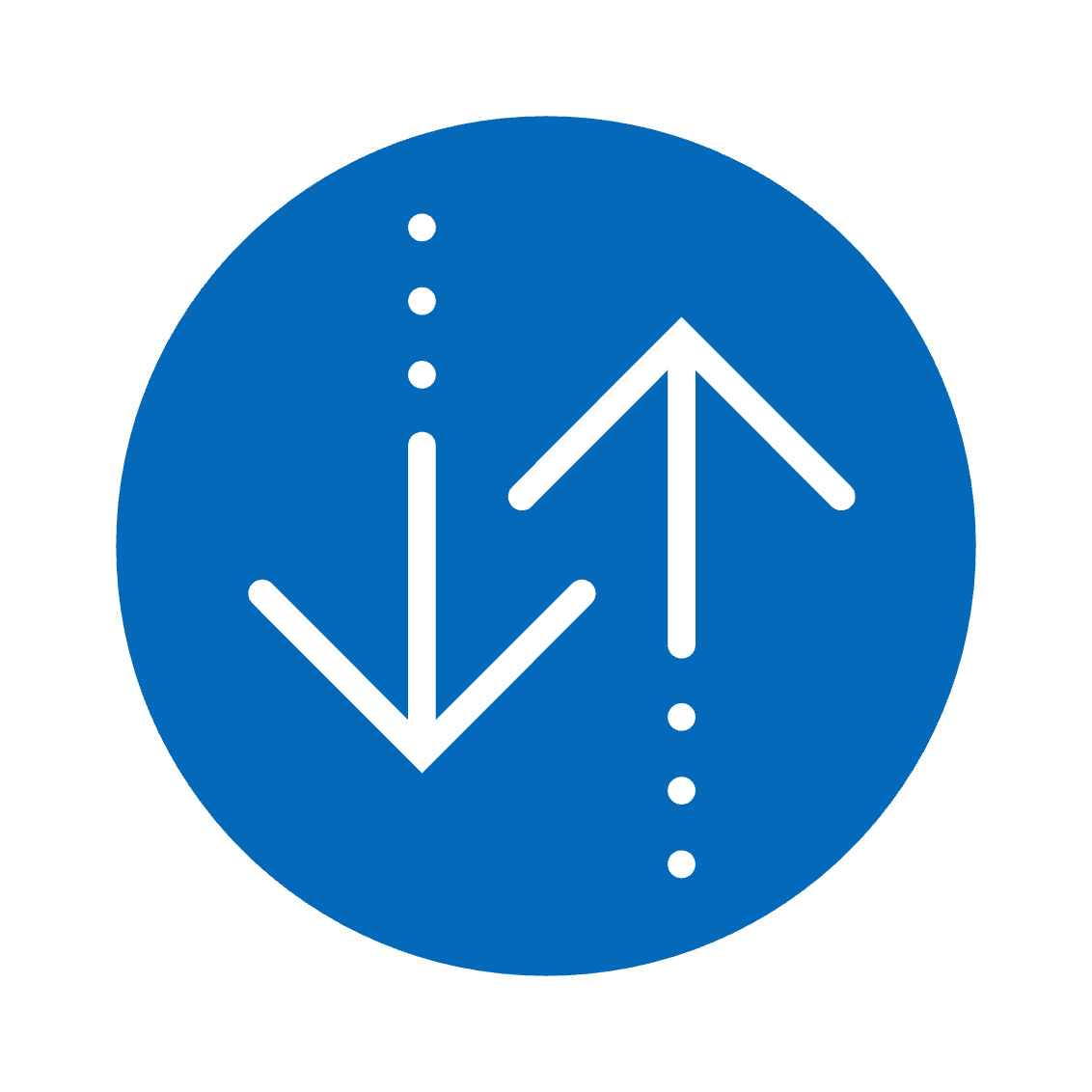 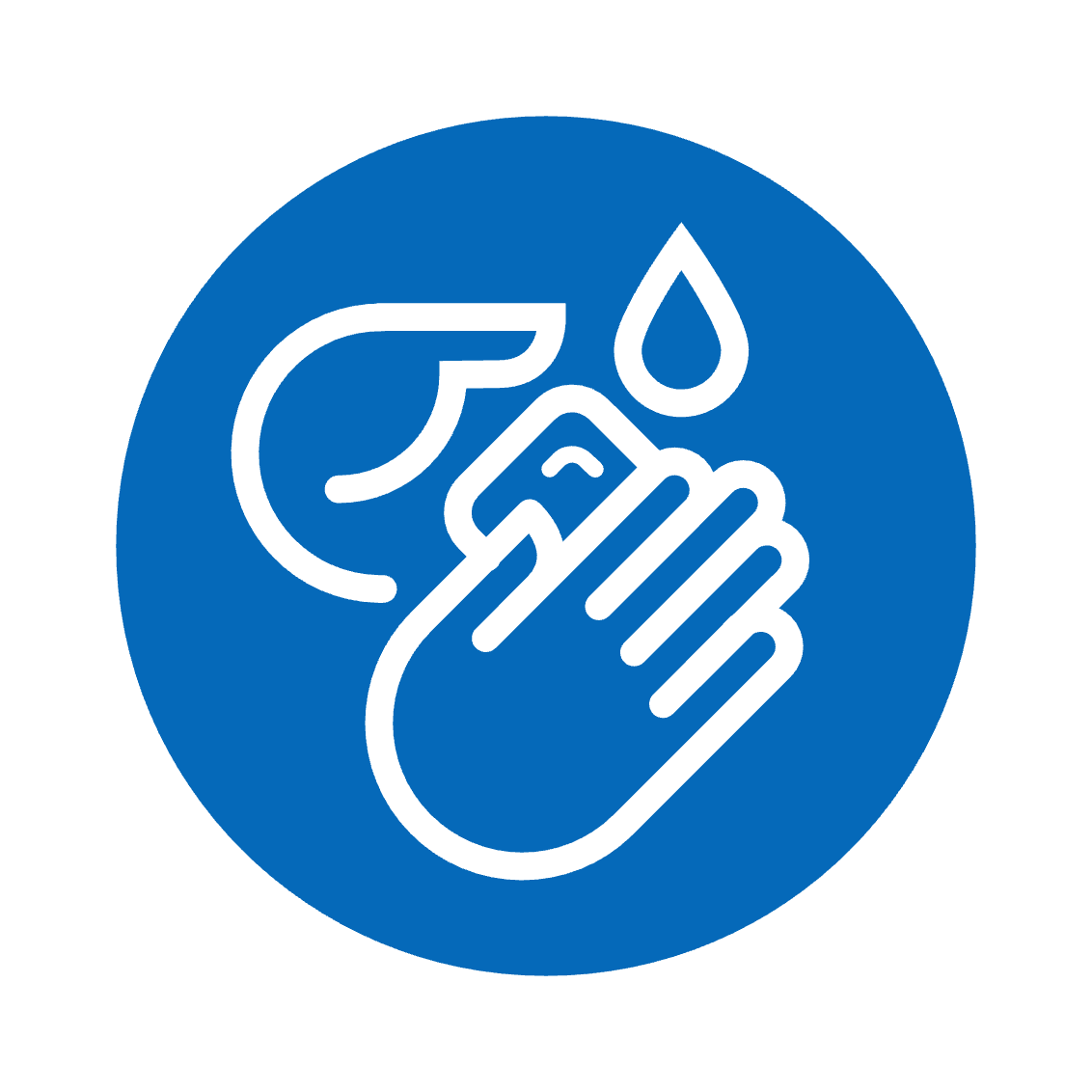 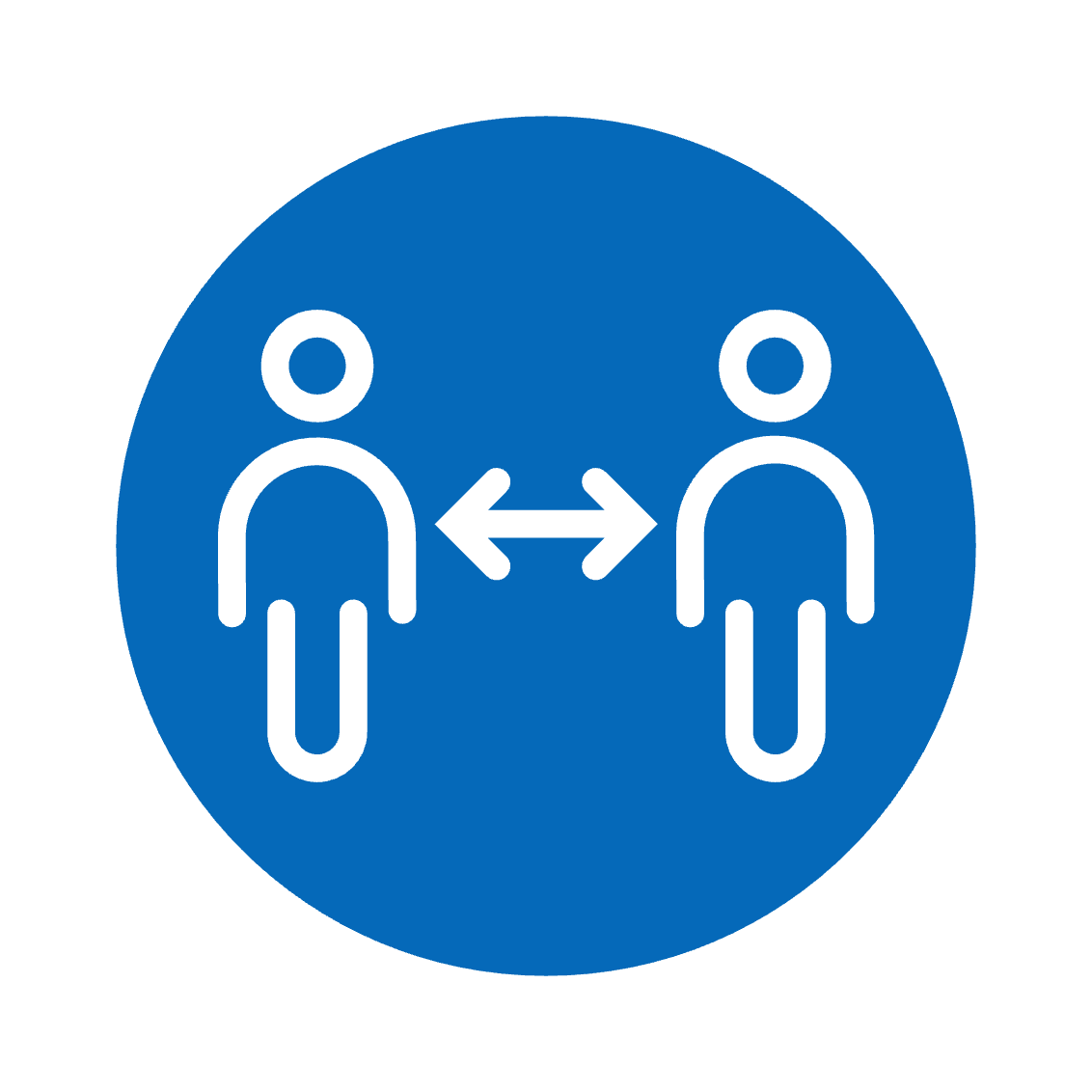 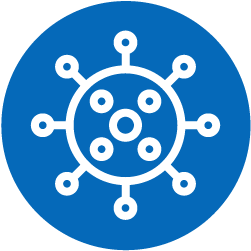 Virus
Wear Facemask
Cover
Reduced SeatingCapacity
Two-way System
Wash
Social Distancing
18
Icons: Black
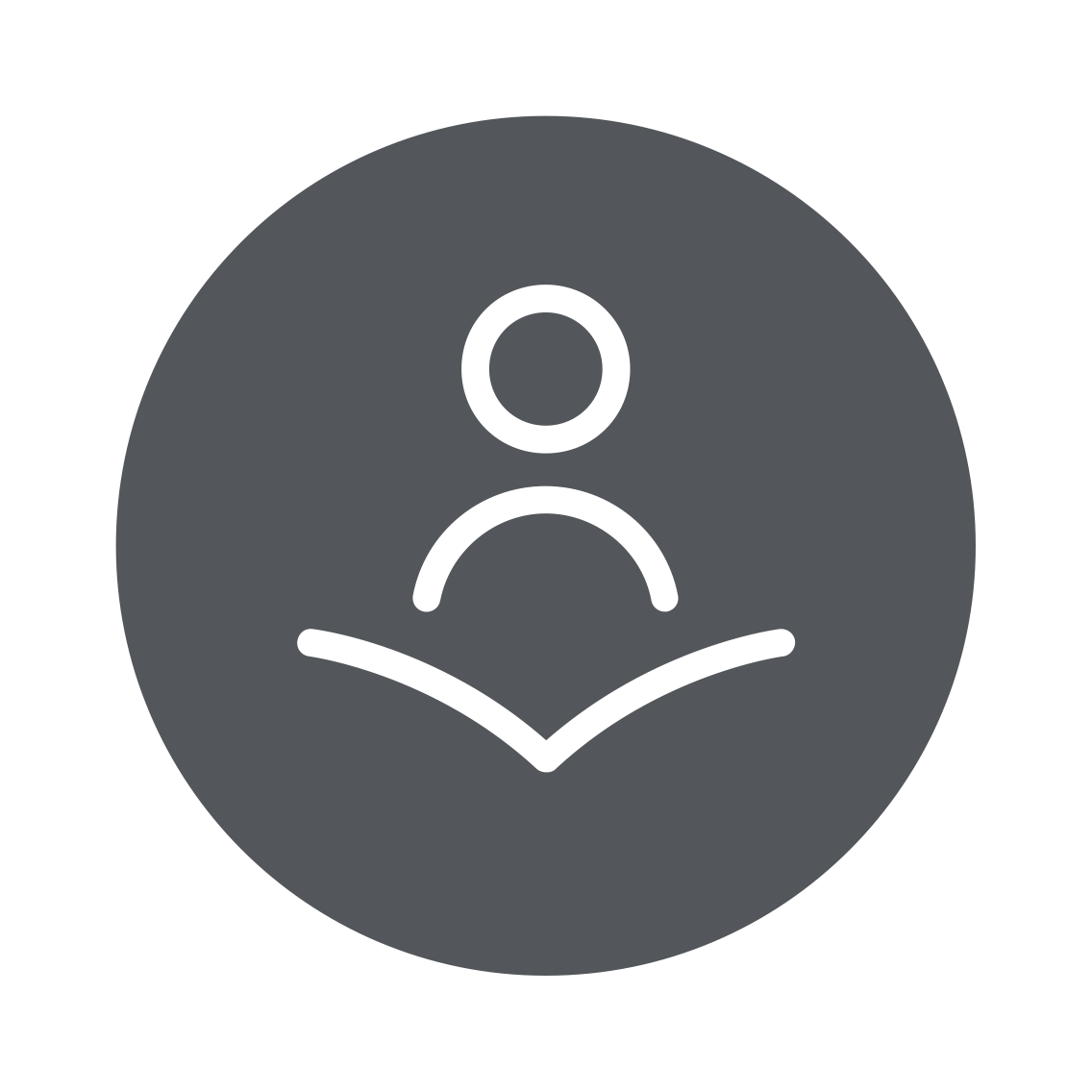 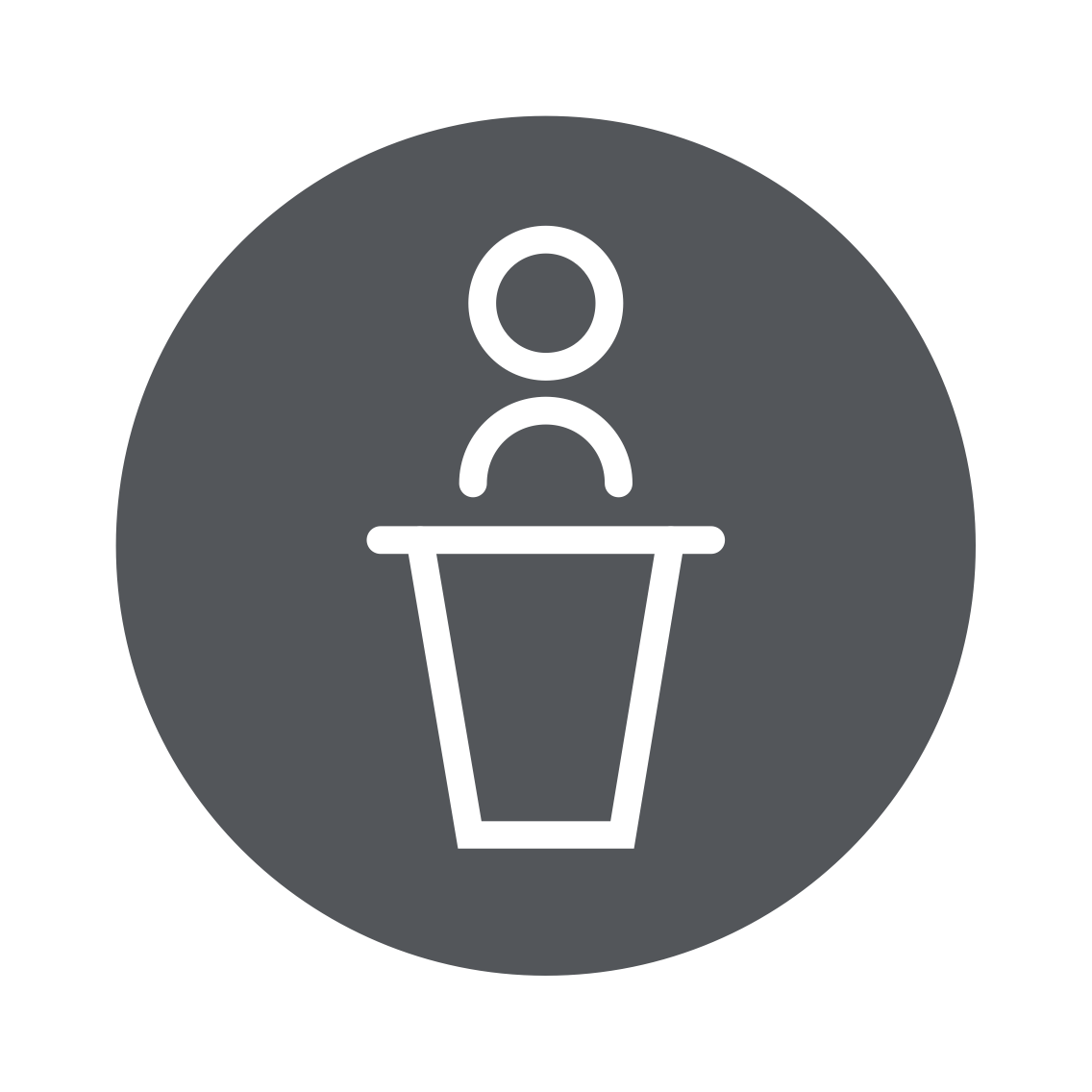 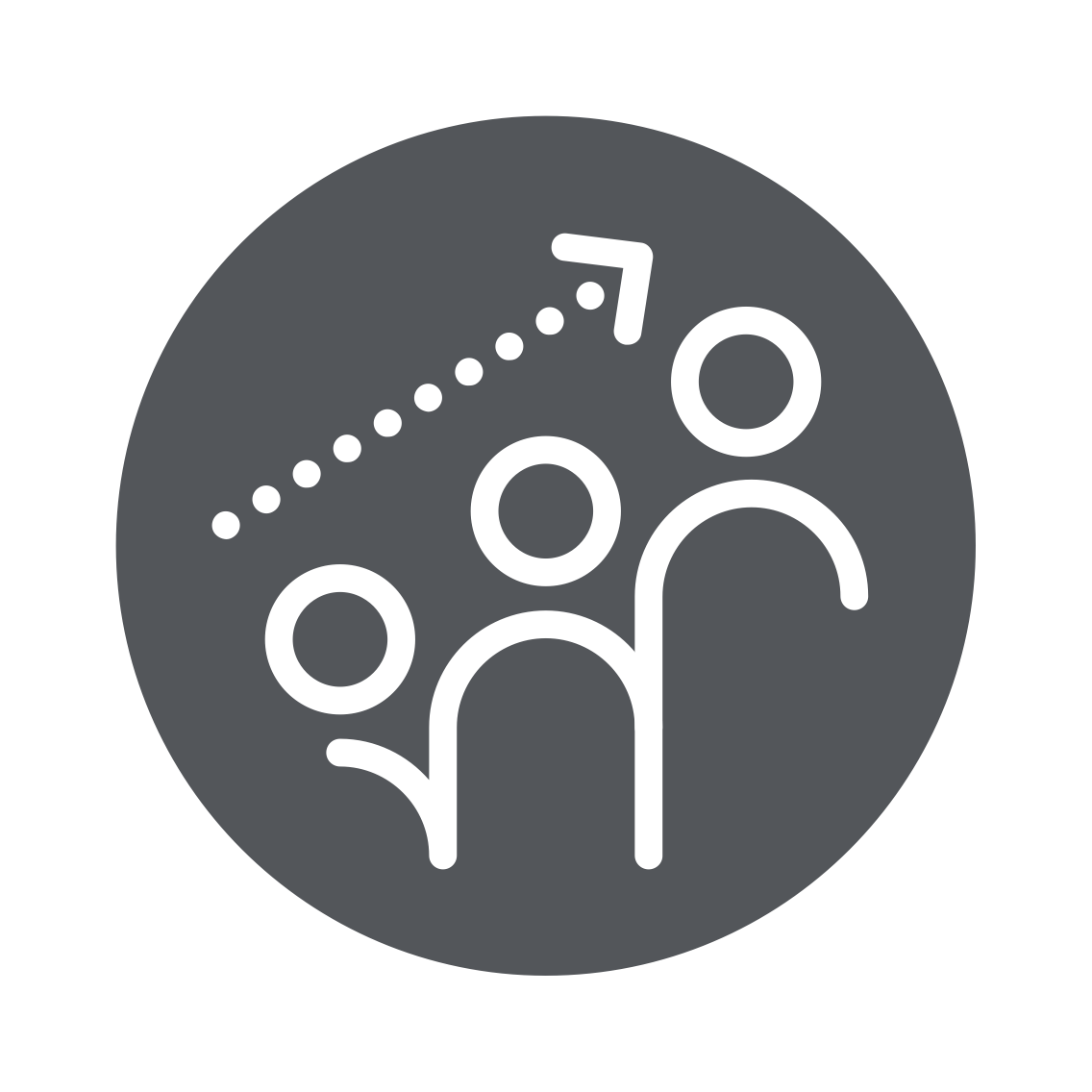 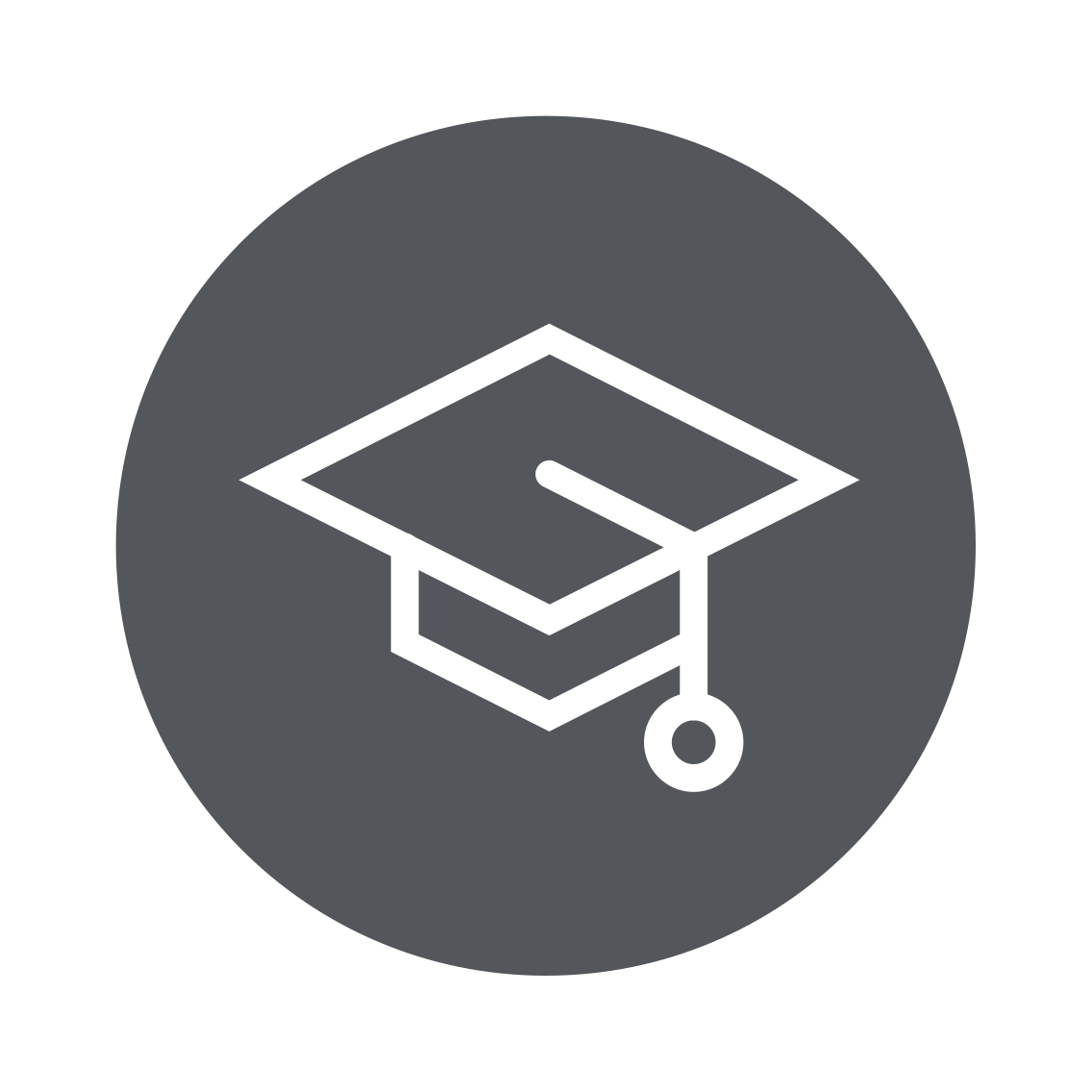 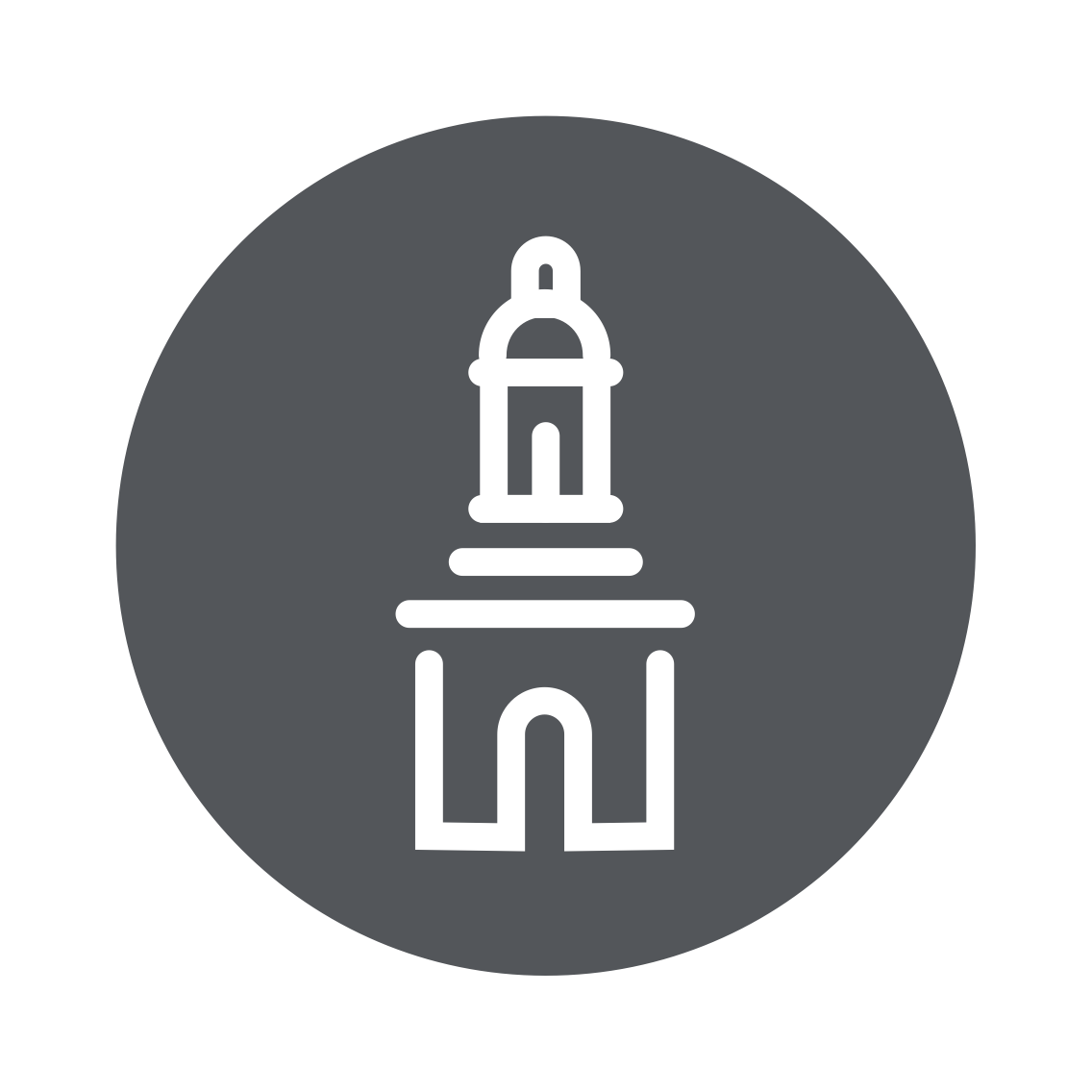 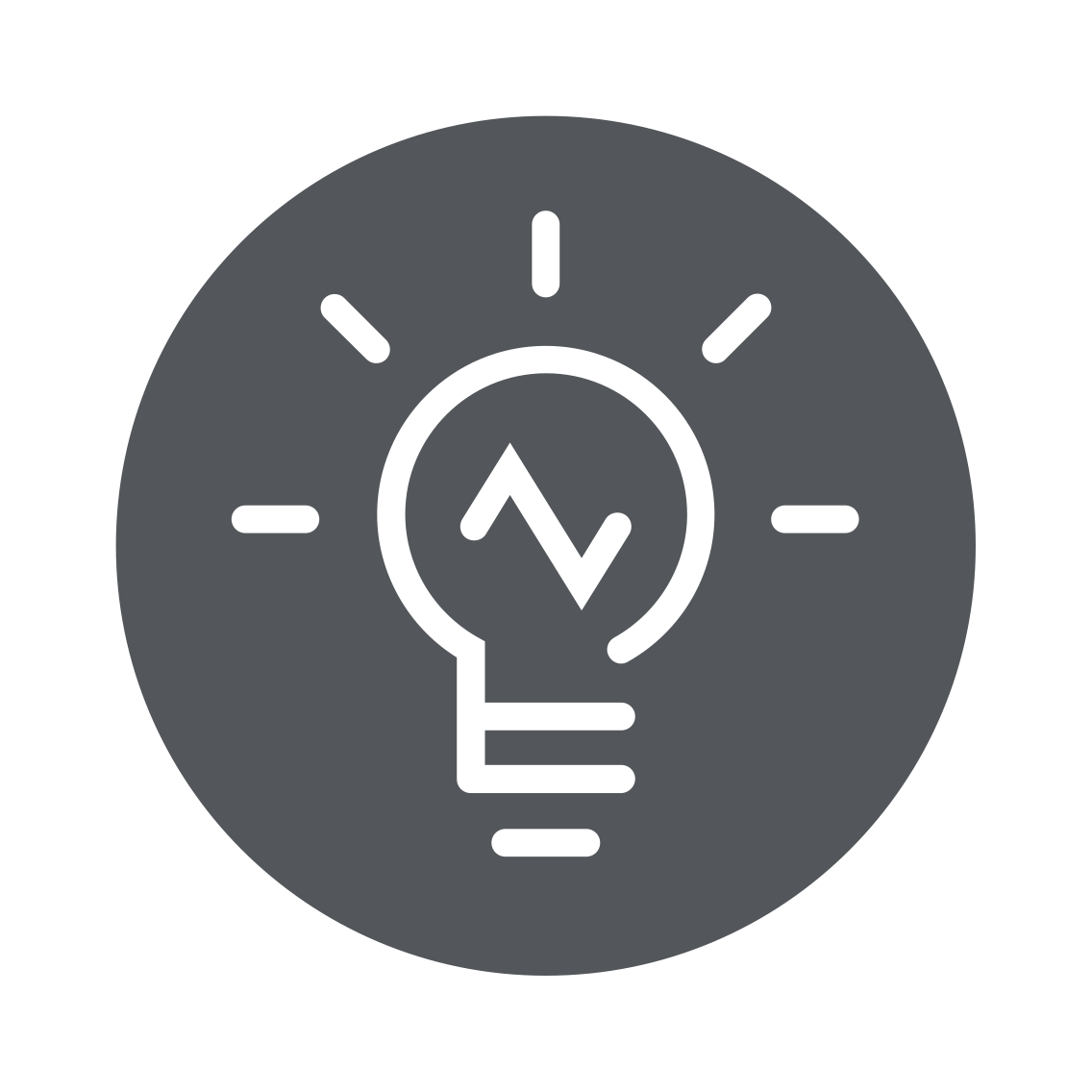 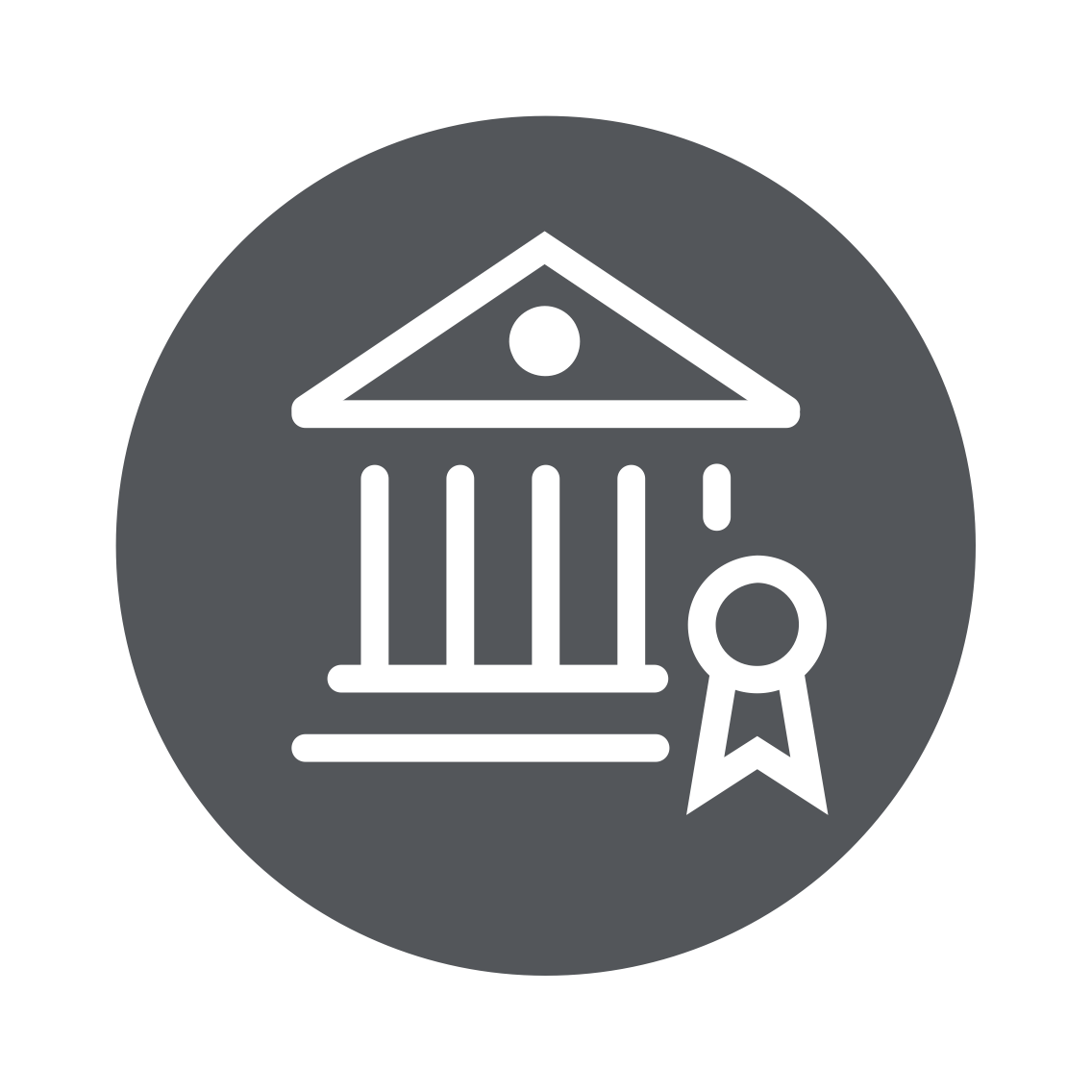 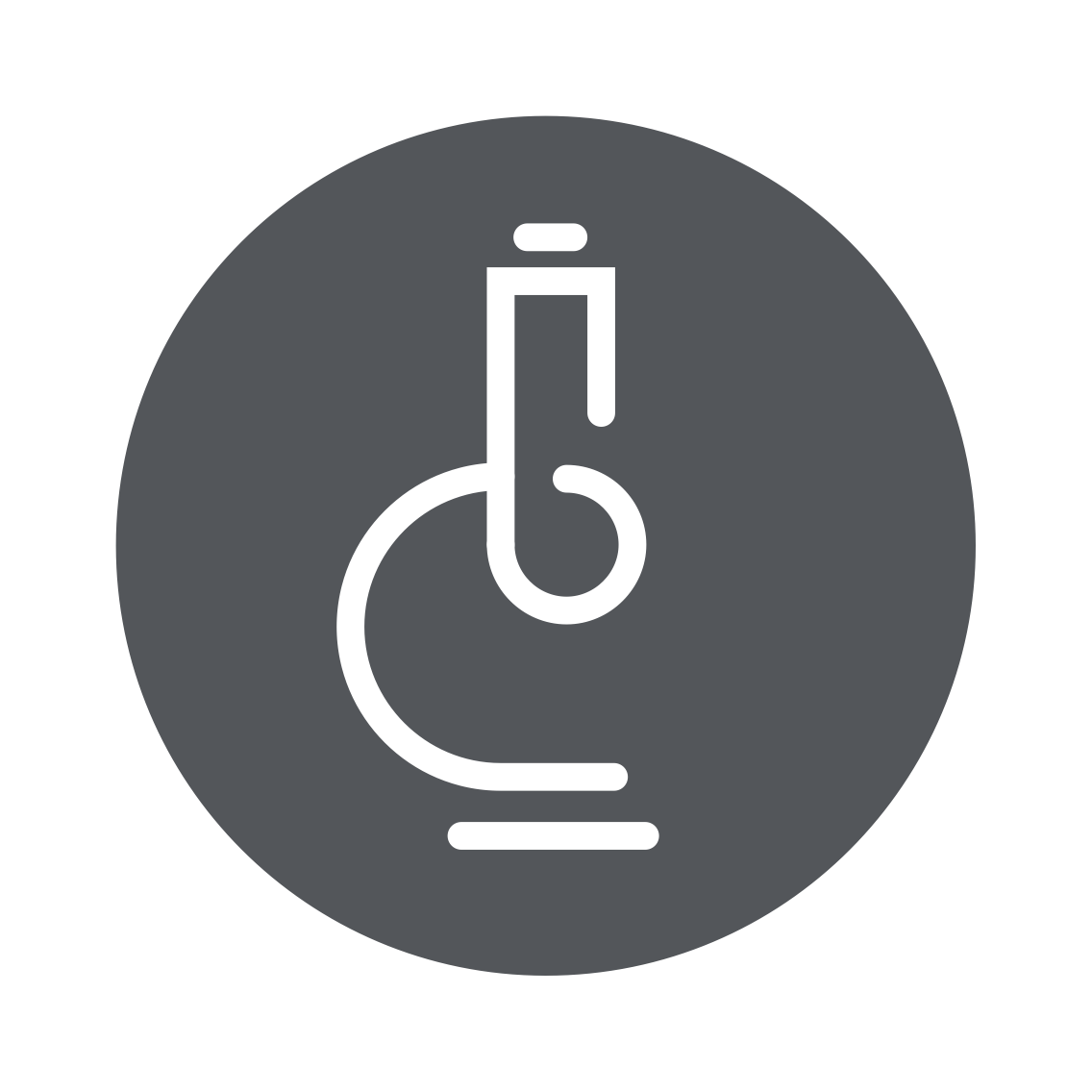 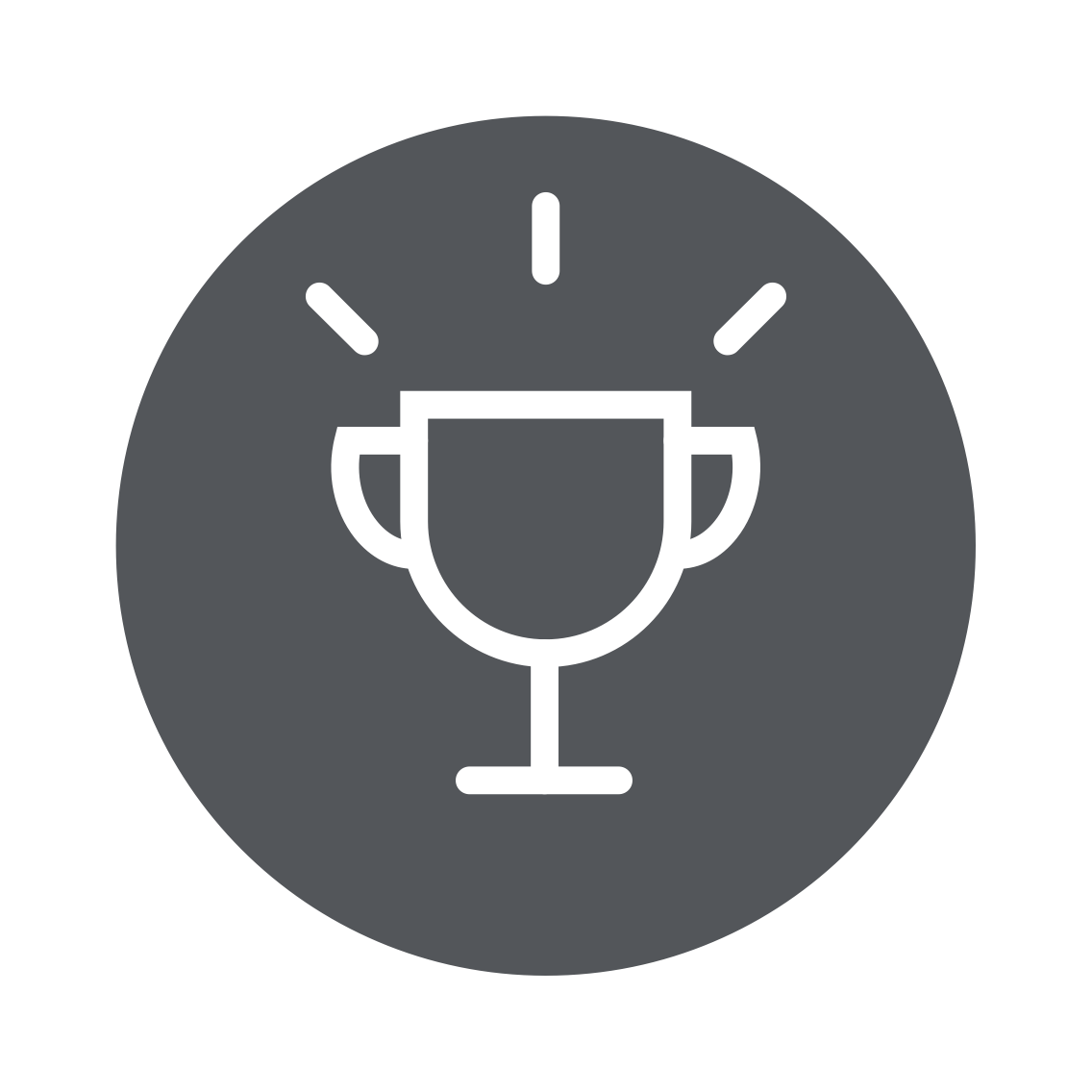 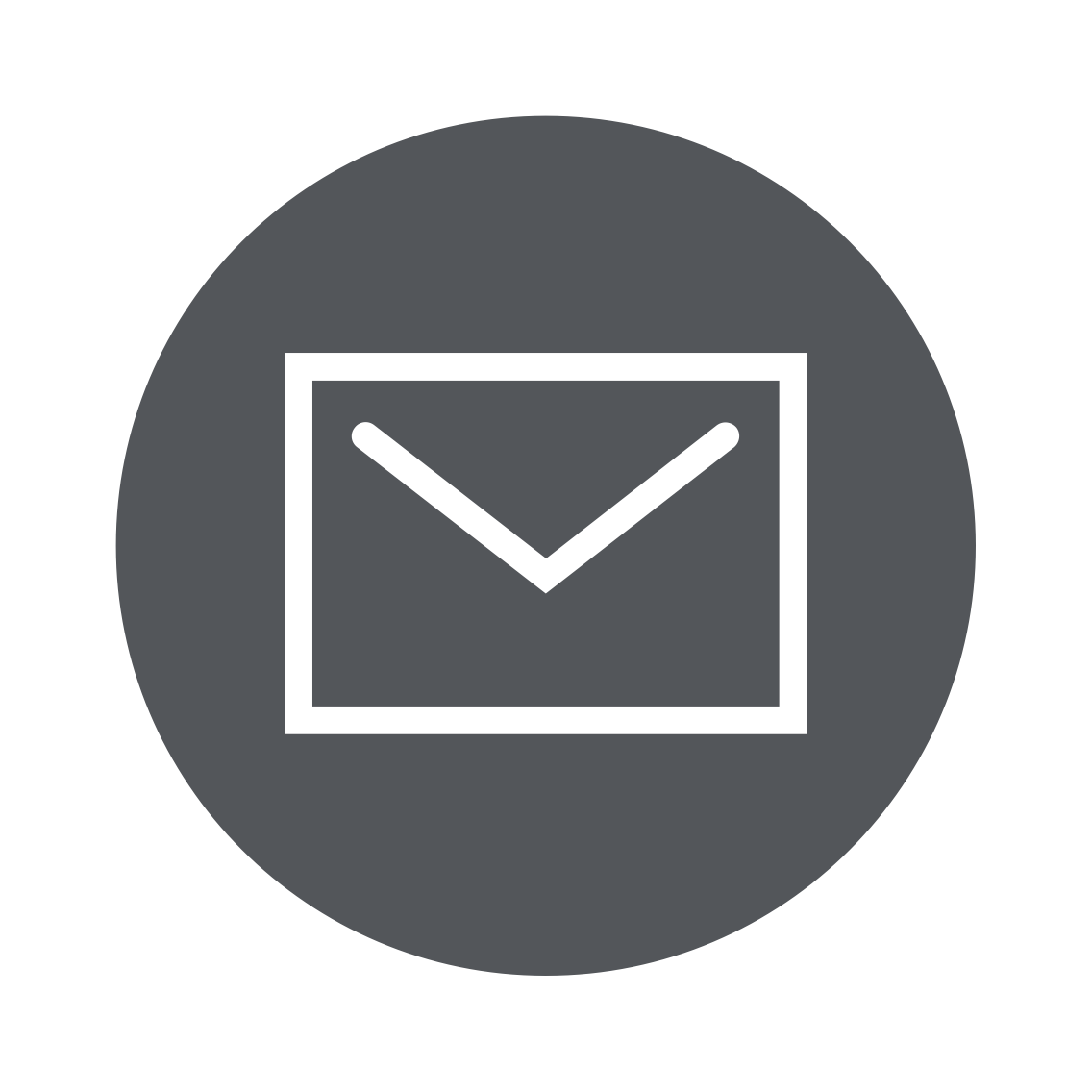 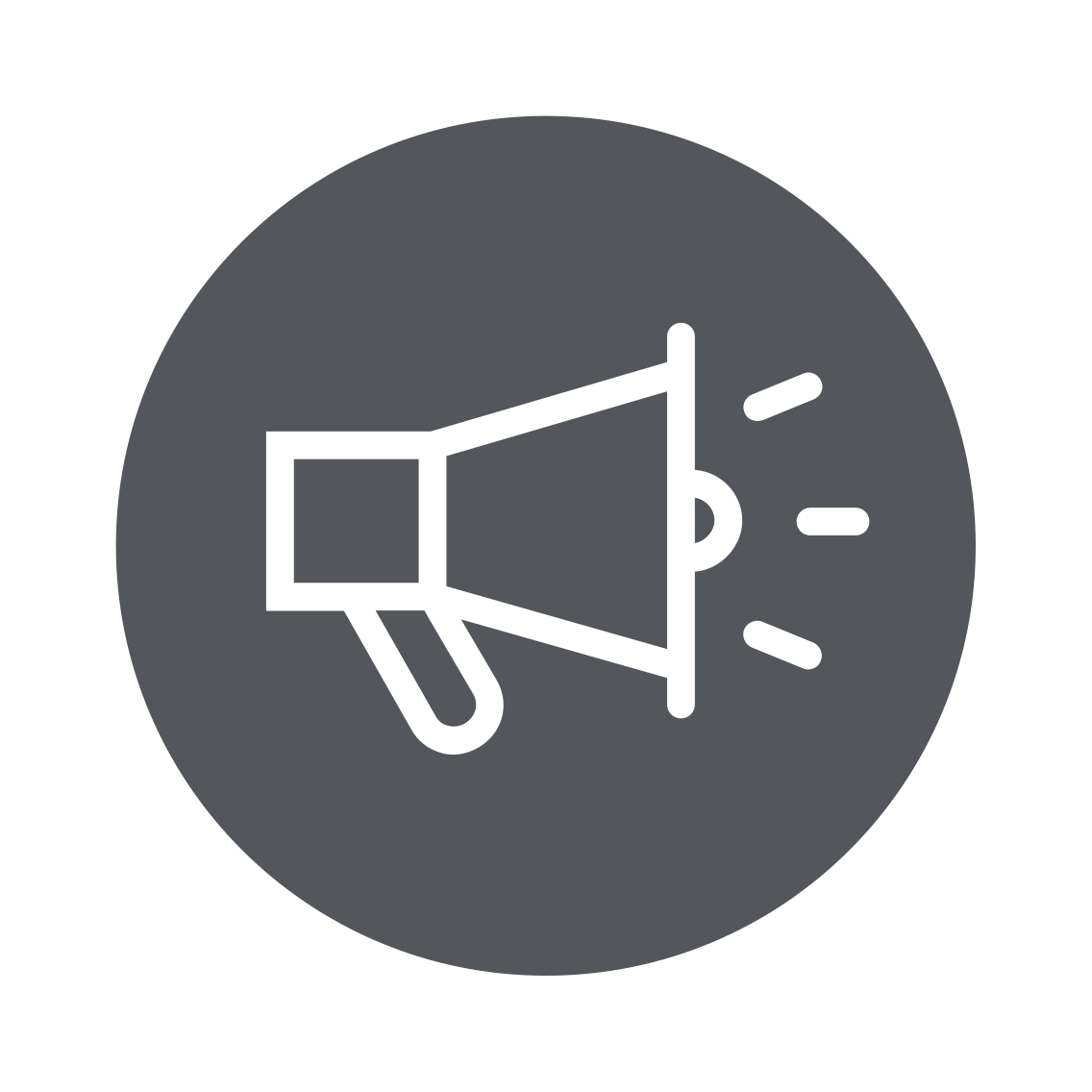 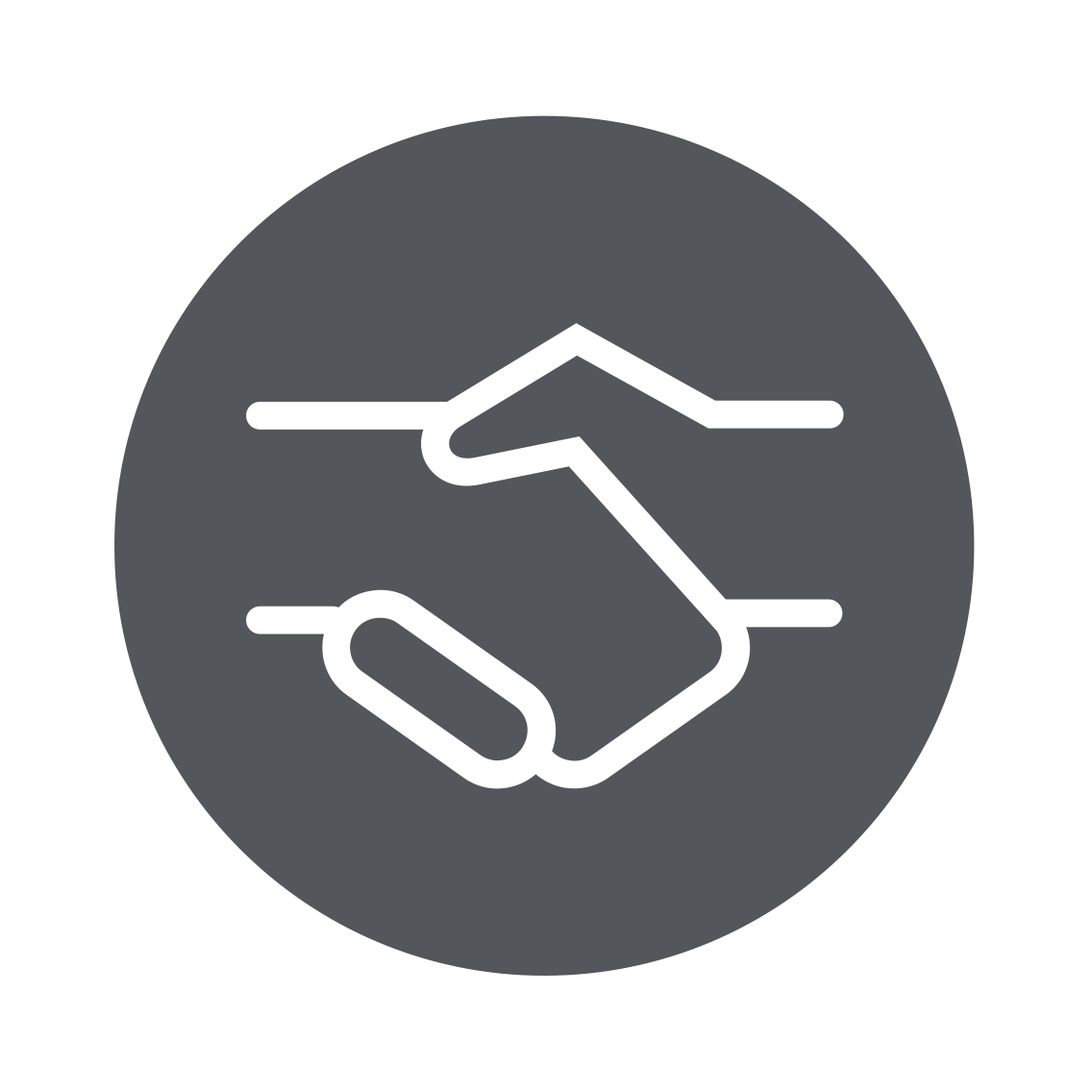 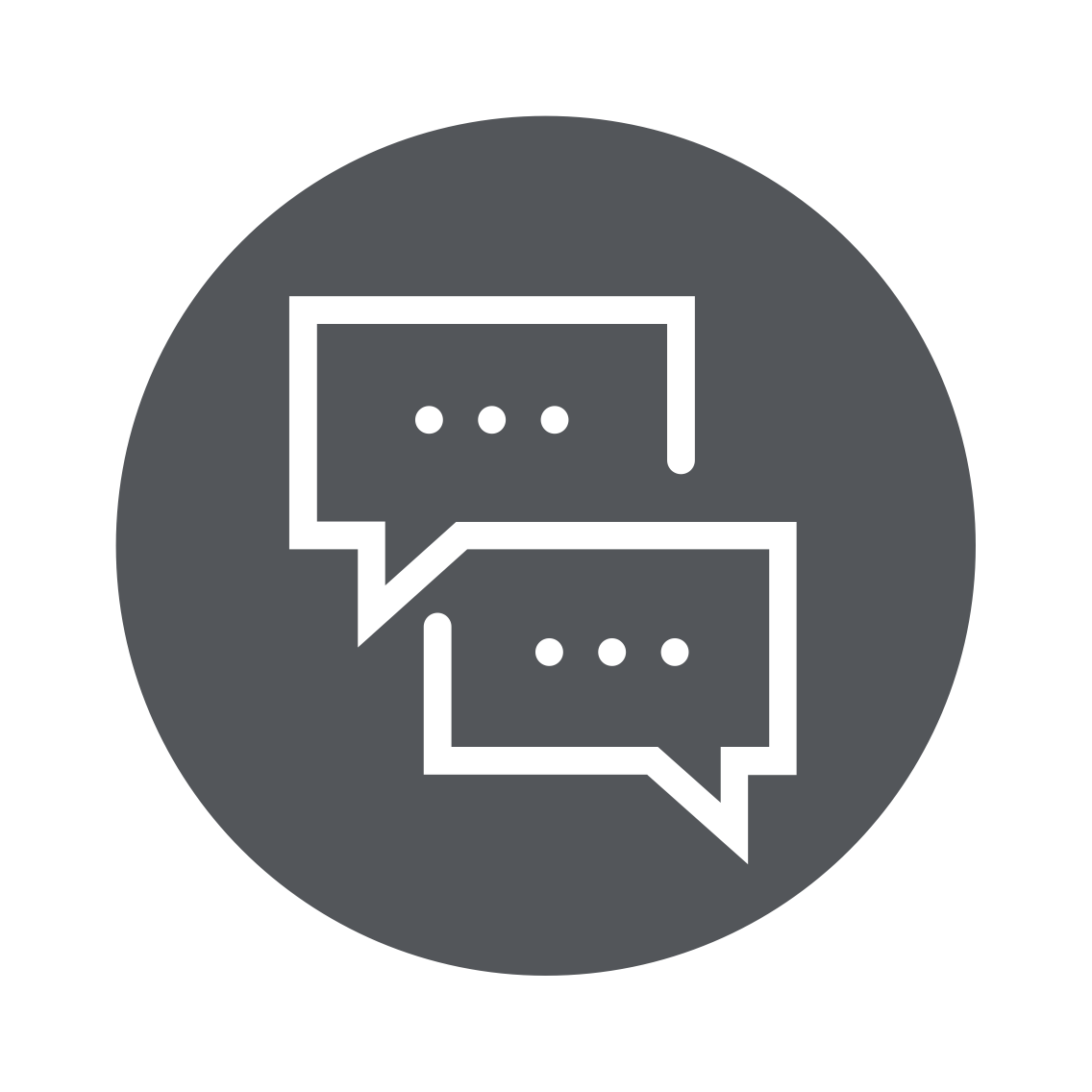 Student
Lecture/teaching
Further education
Graduate / 
Graduation
Trinity / Campanile
Ideas
University / Graduation
Research
Award / Recognition
Mail
Notification
Agreement
Communication / Dialogue
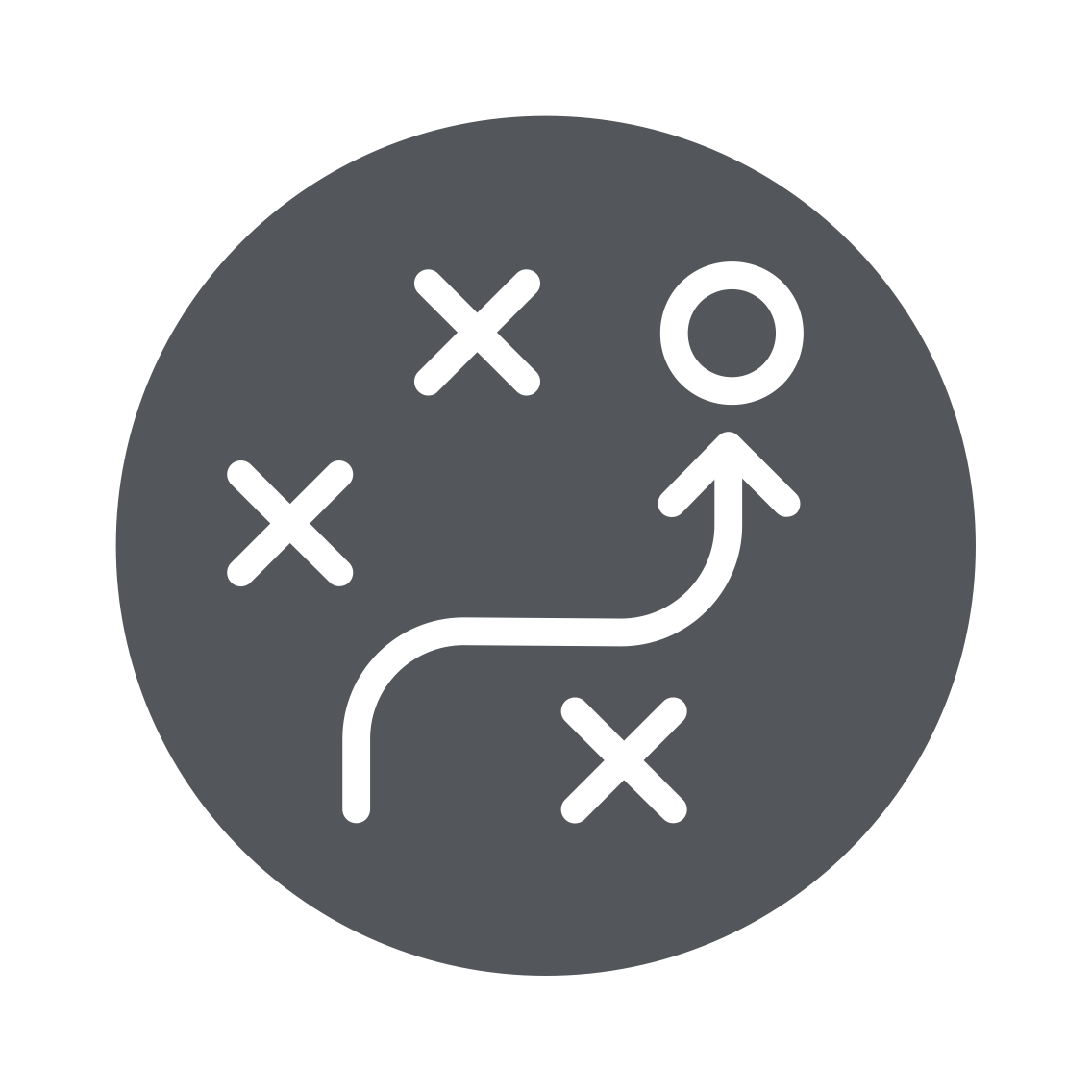 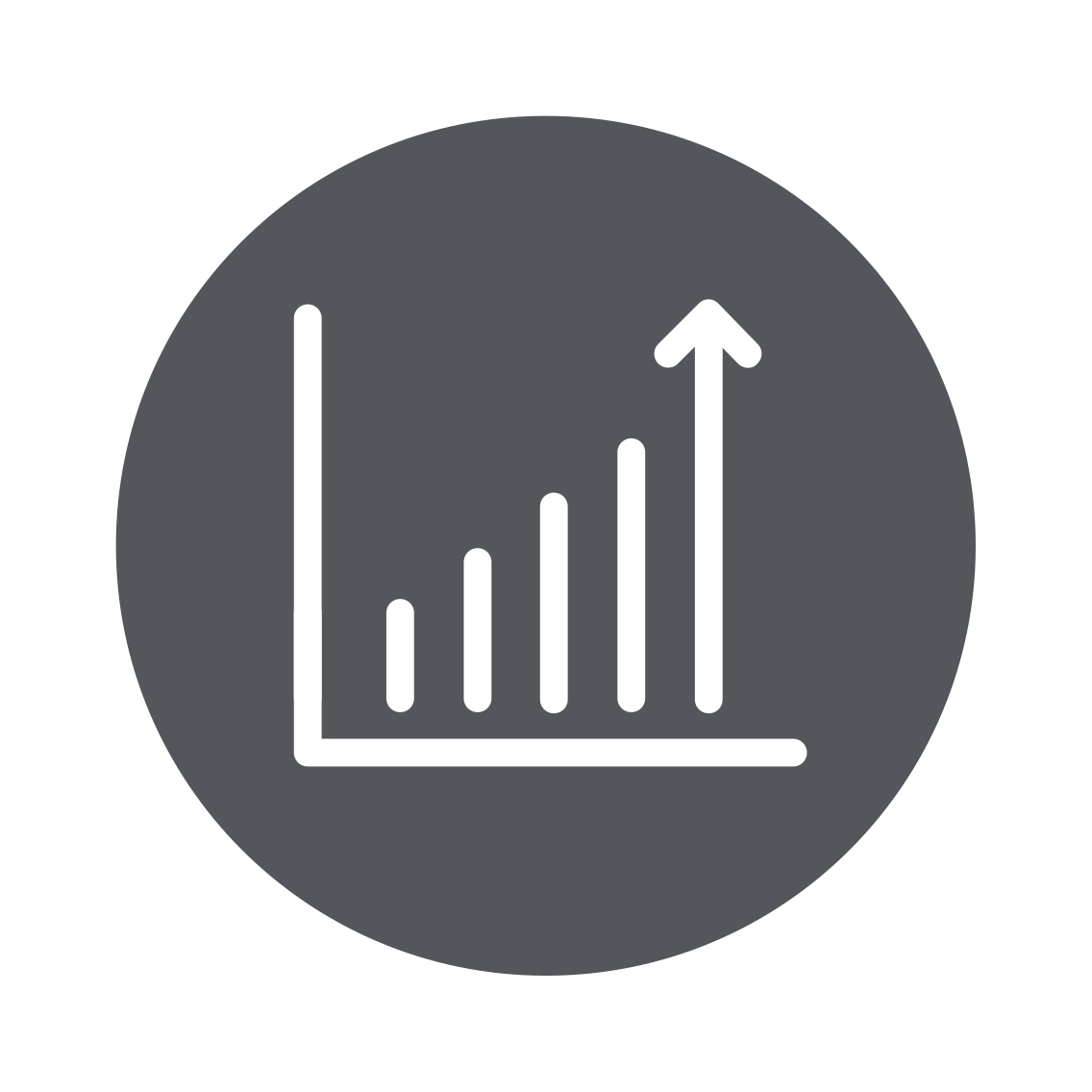 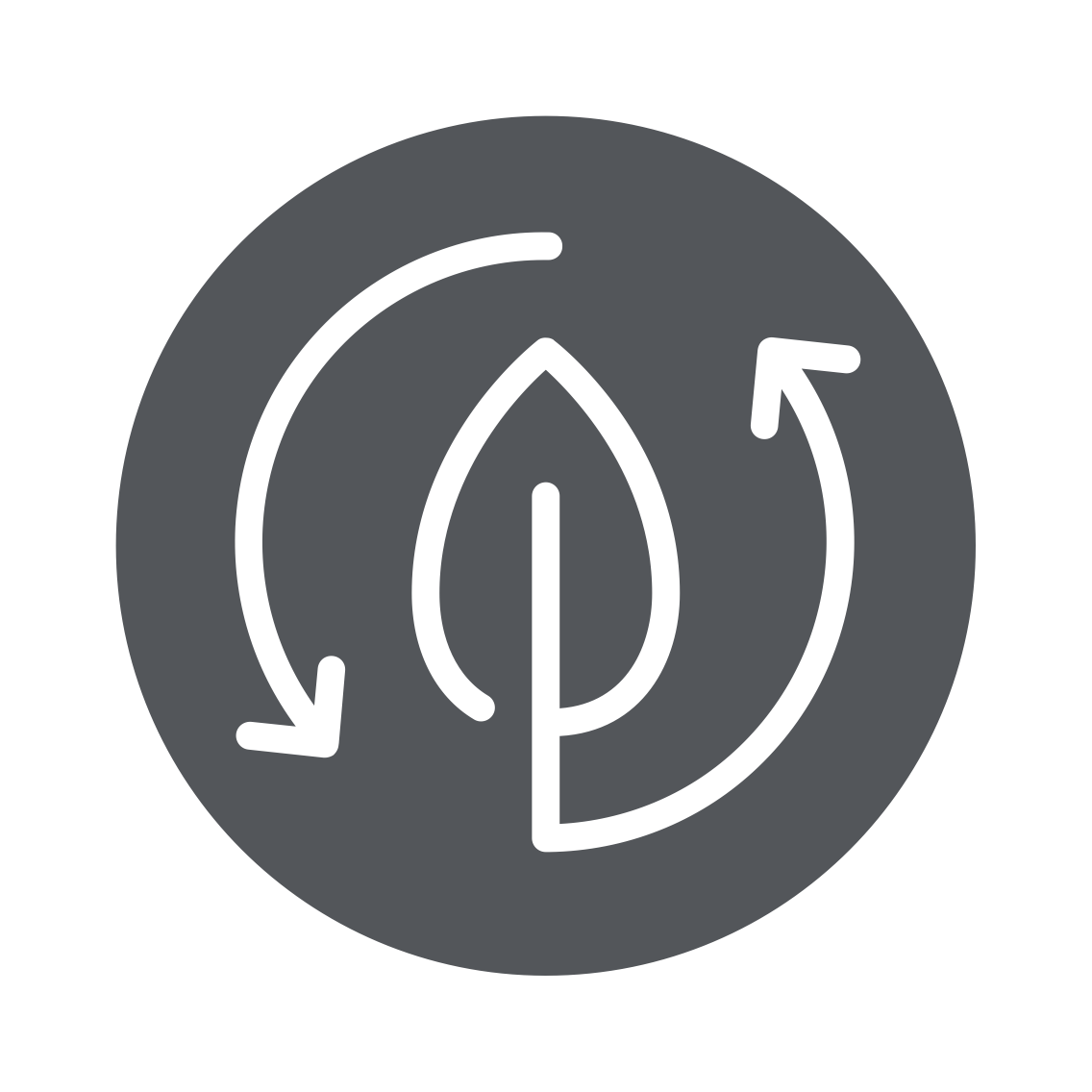 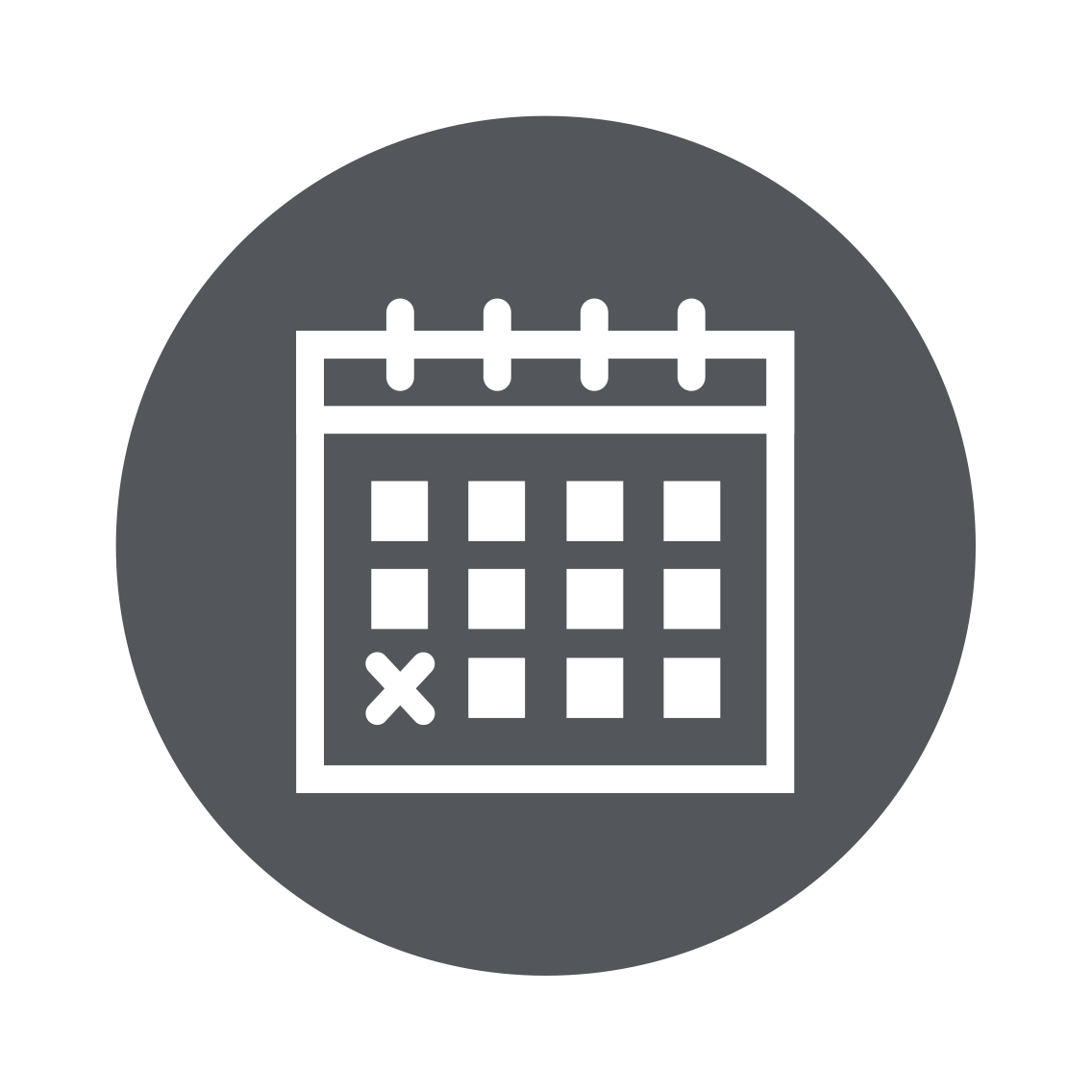 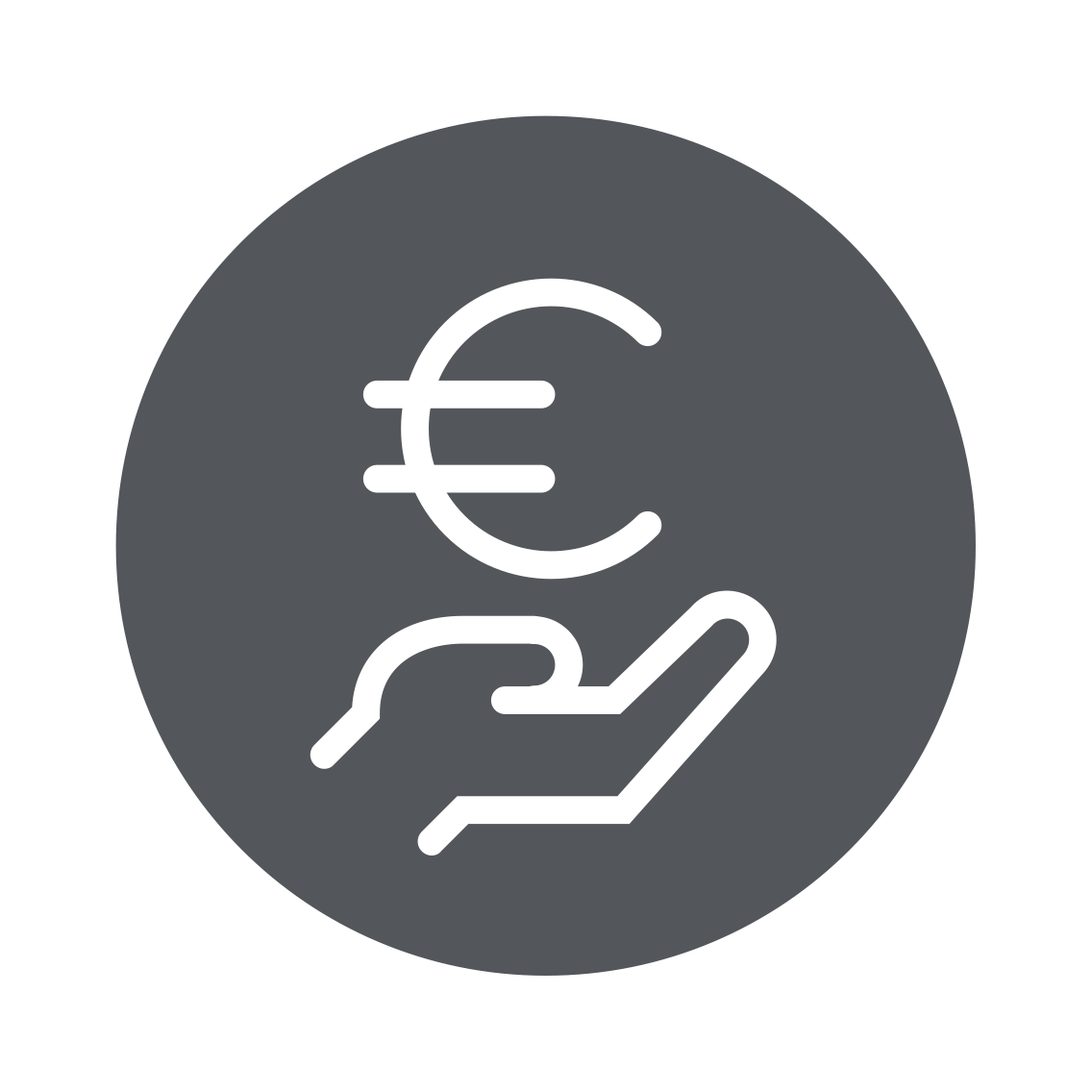 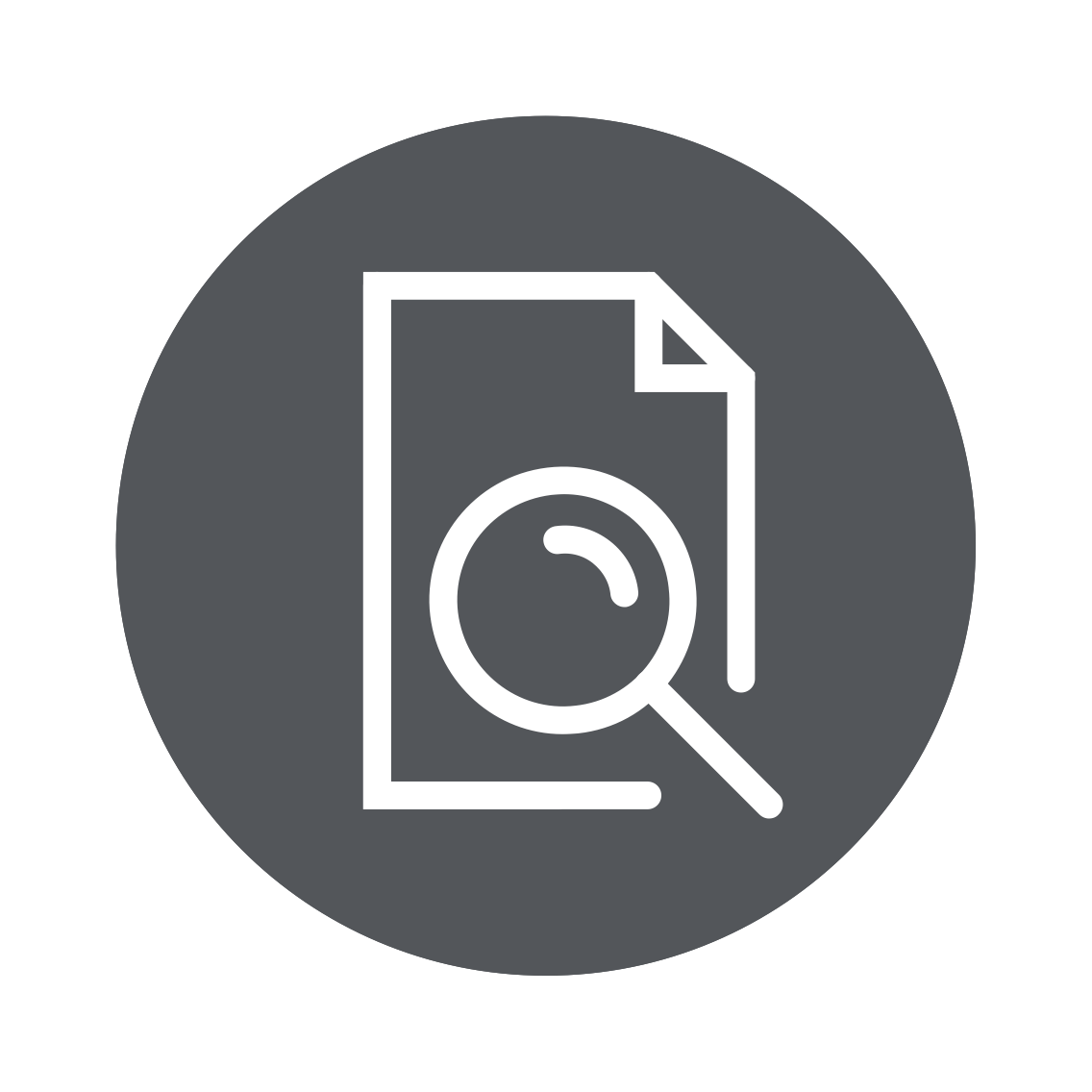 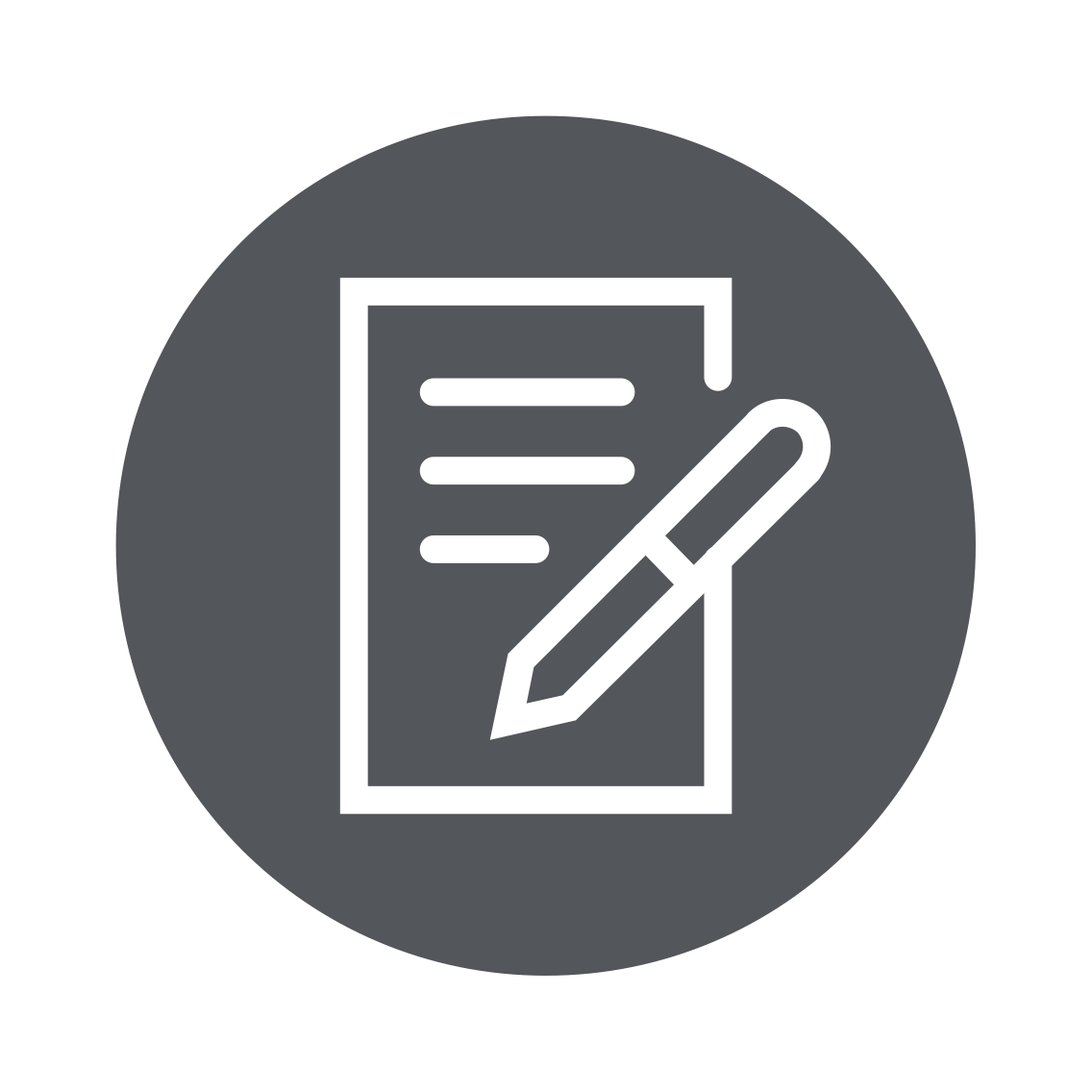 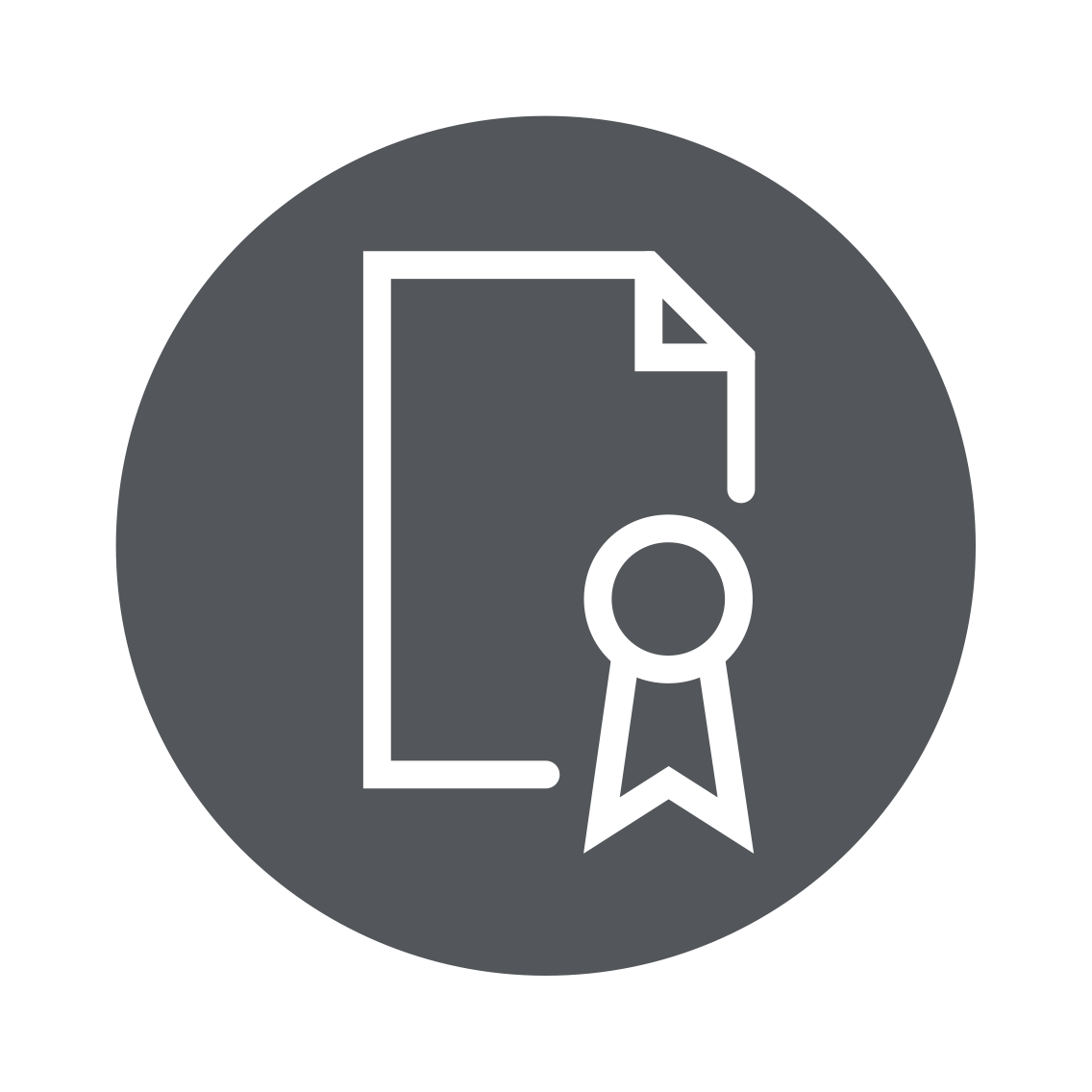 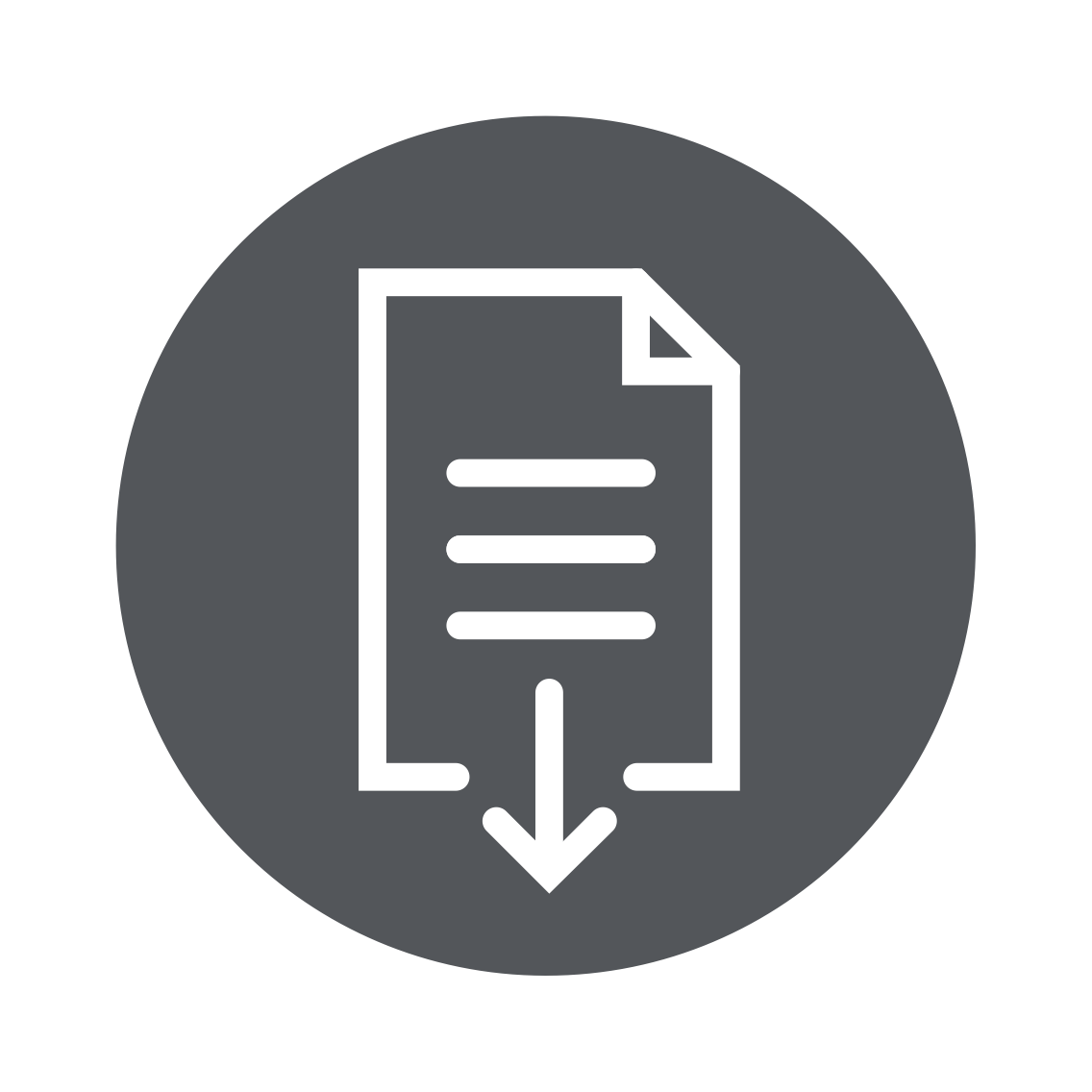 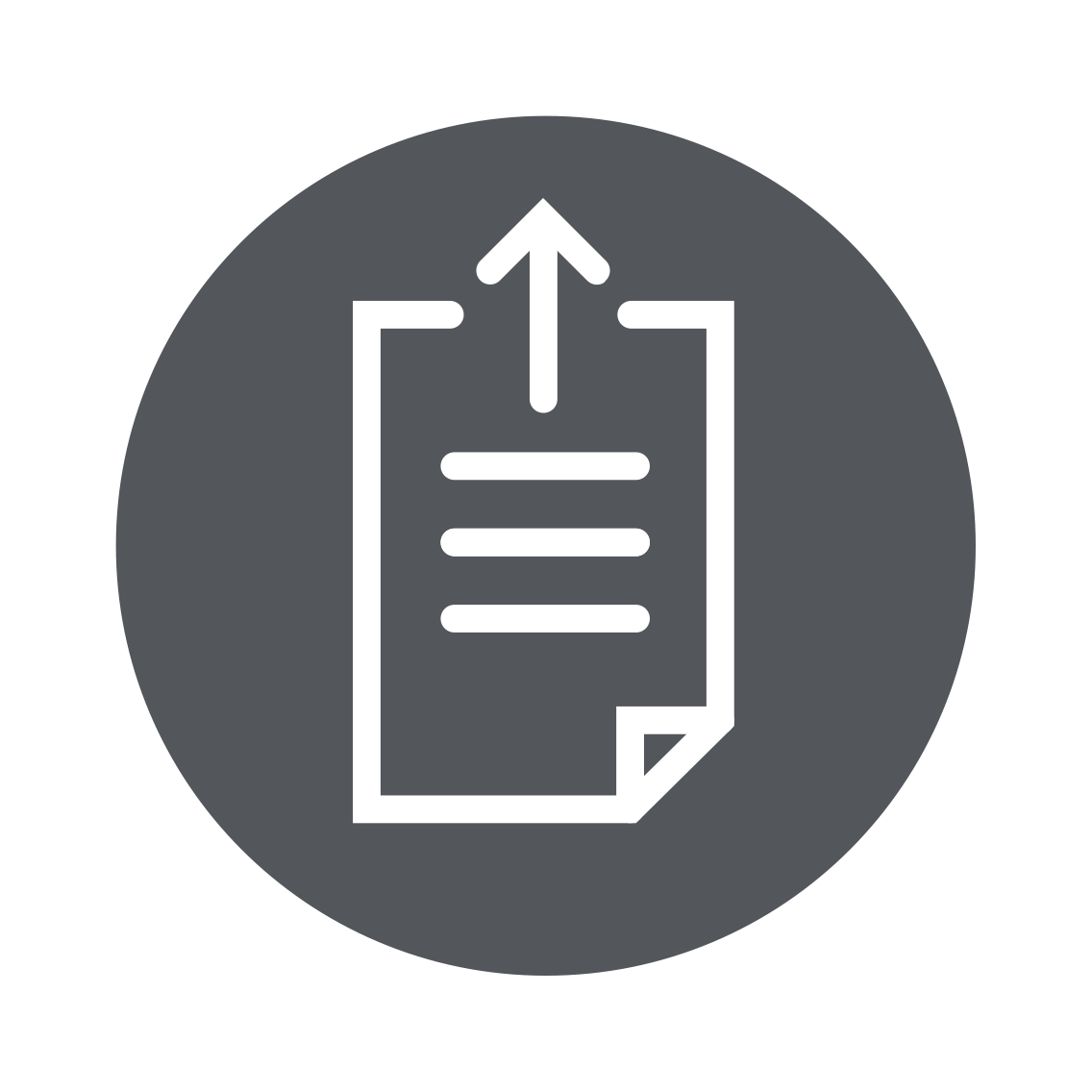 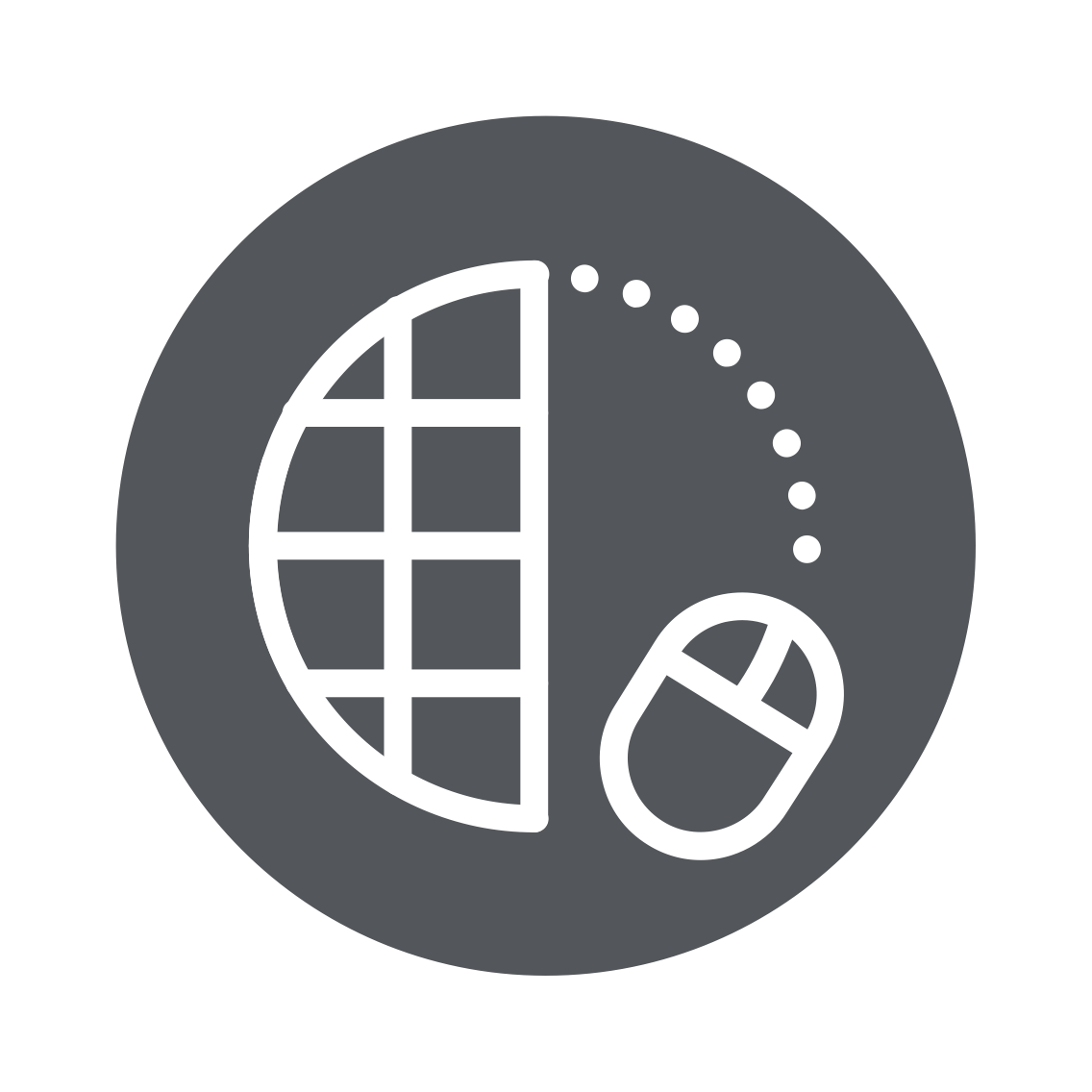 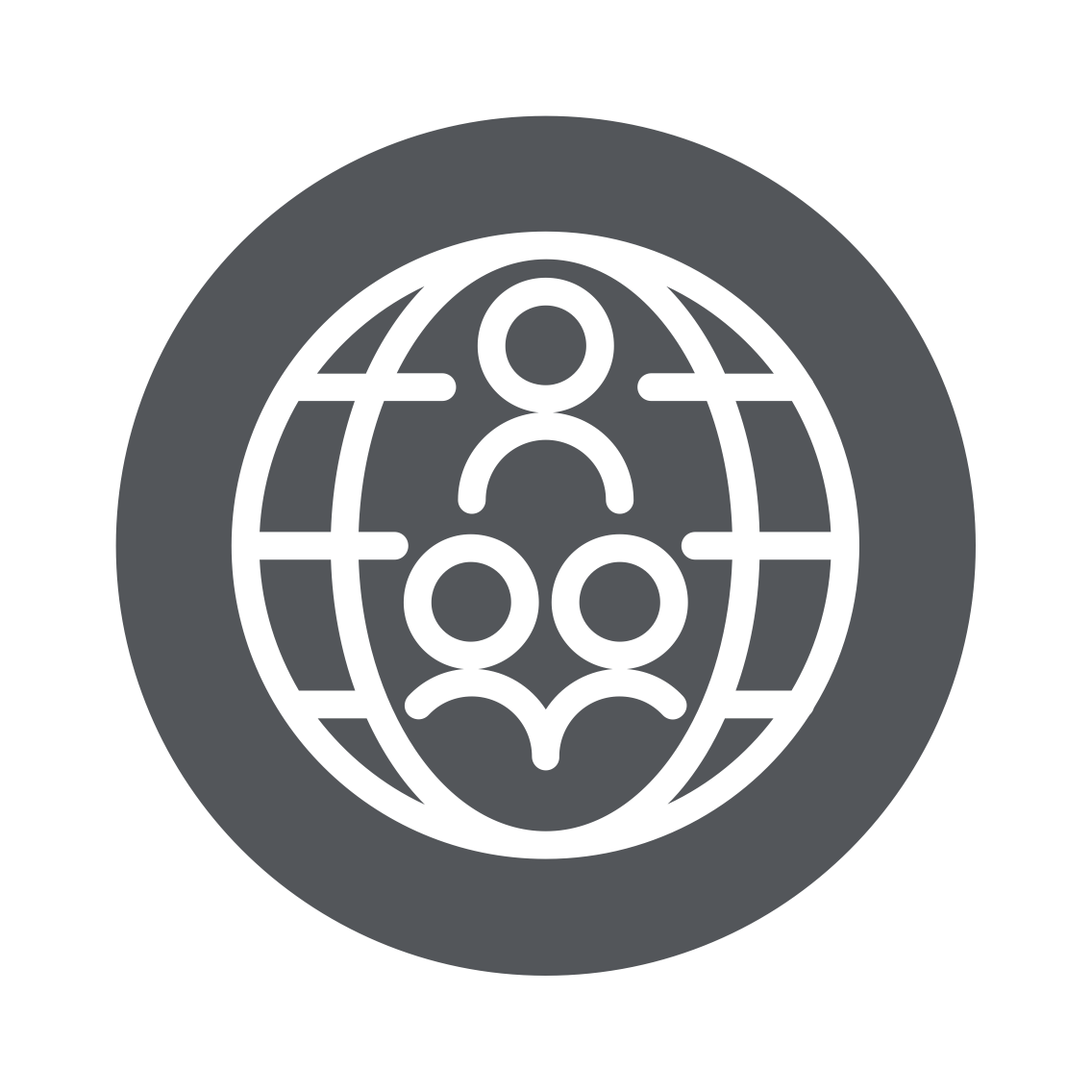 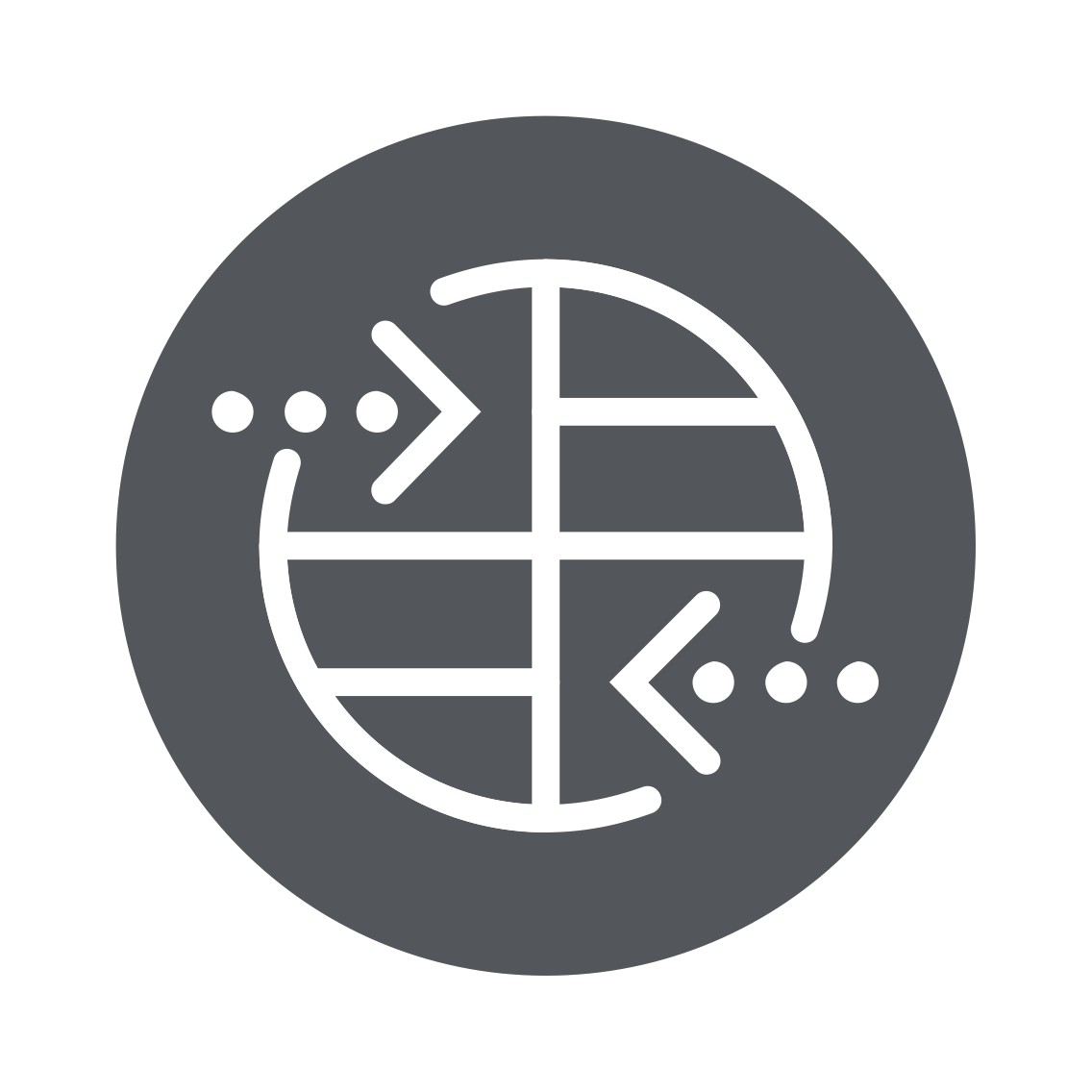 Strategy
Accounts
Sustainability
Calendar / Event
Funding
Research
Form
Certificate / Degree
Download
Upload
Connectivity
Global
Exchange
Covid-19 Related
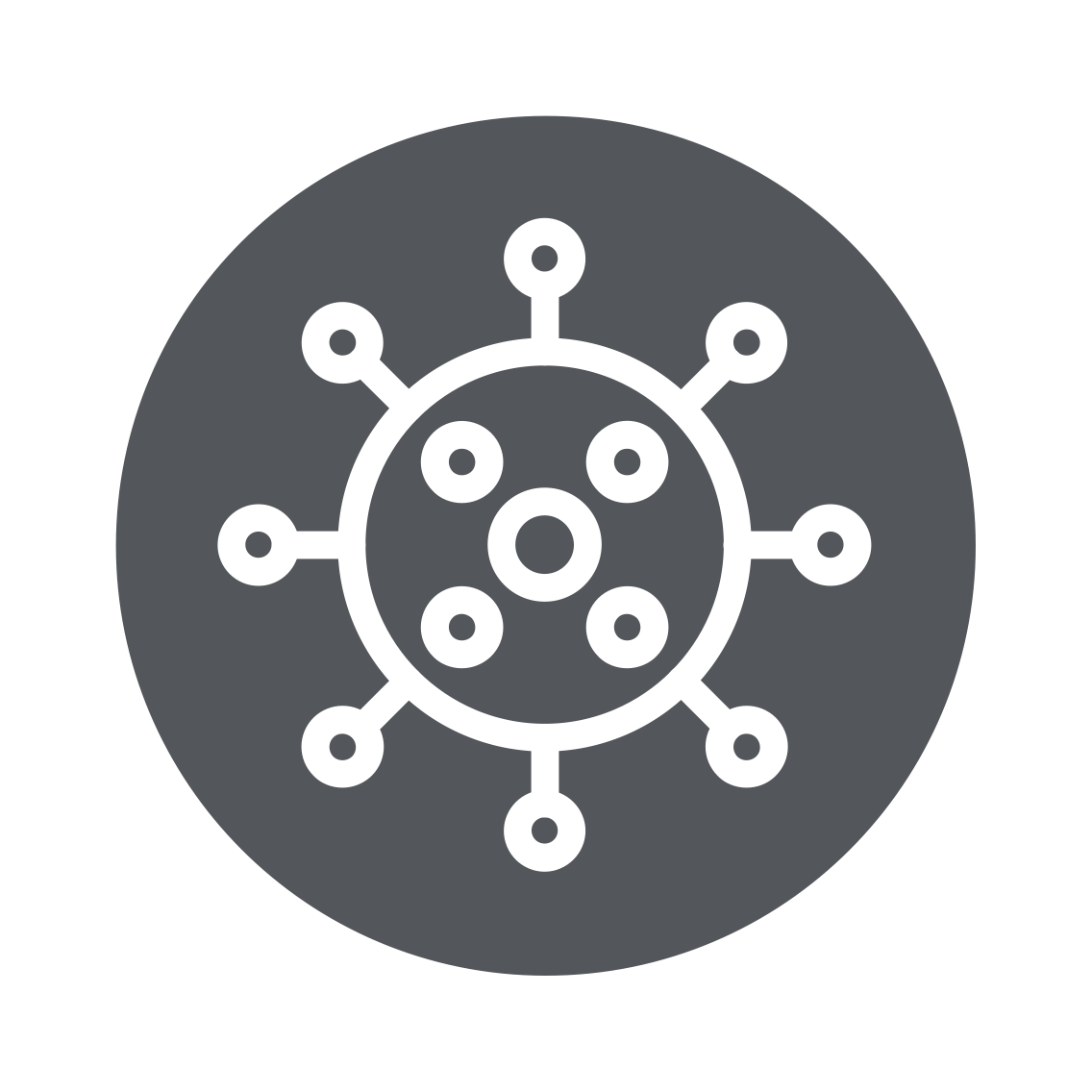 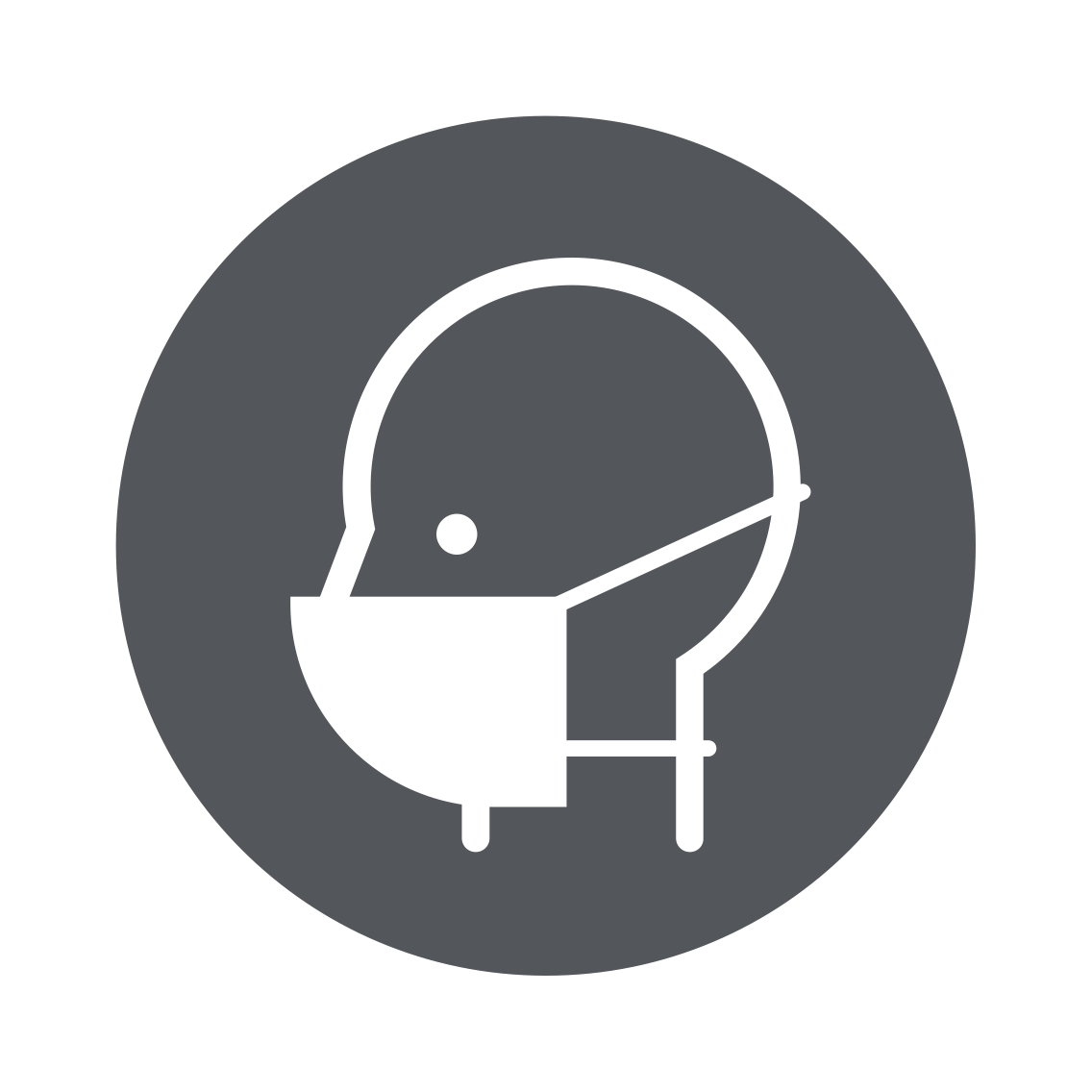 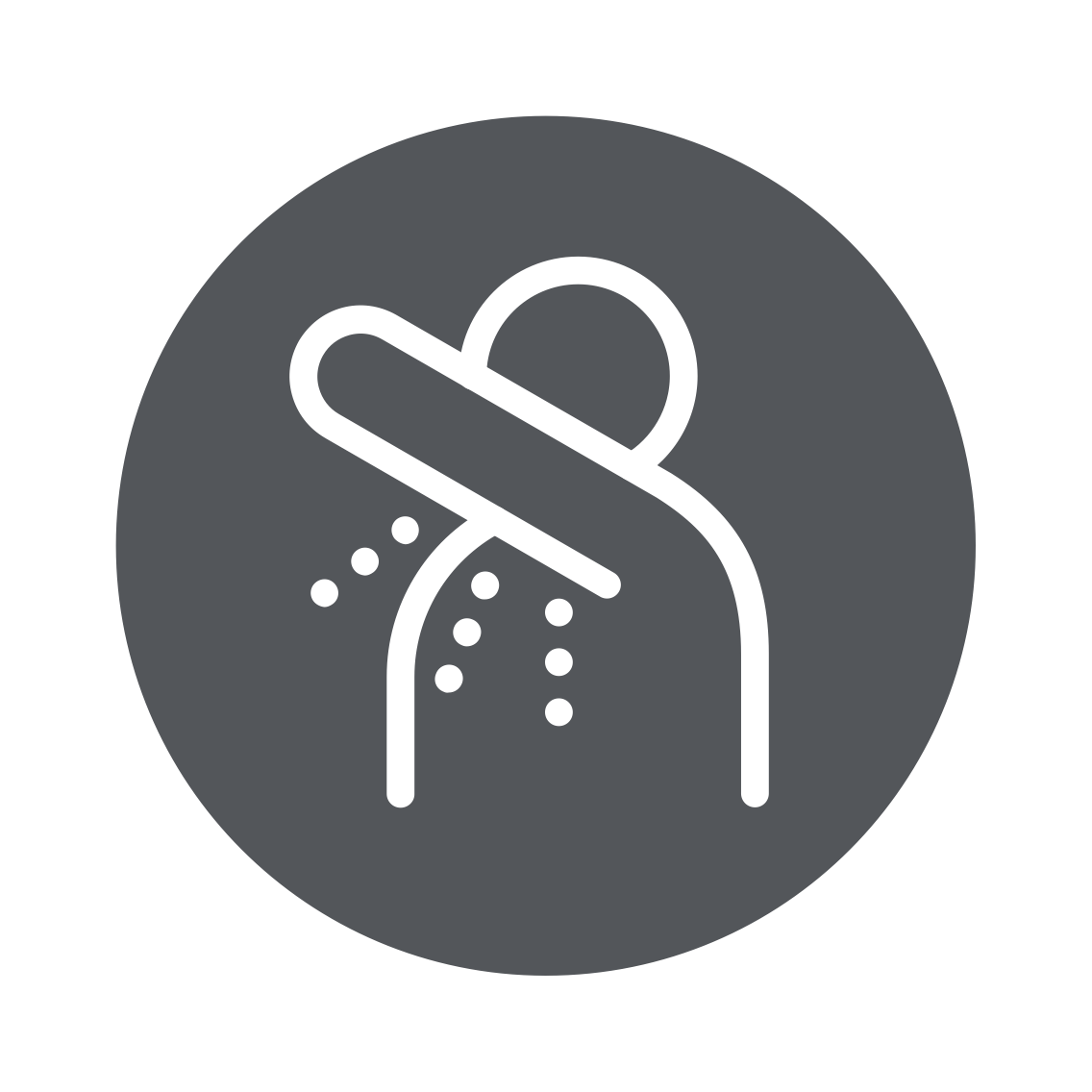 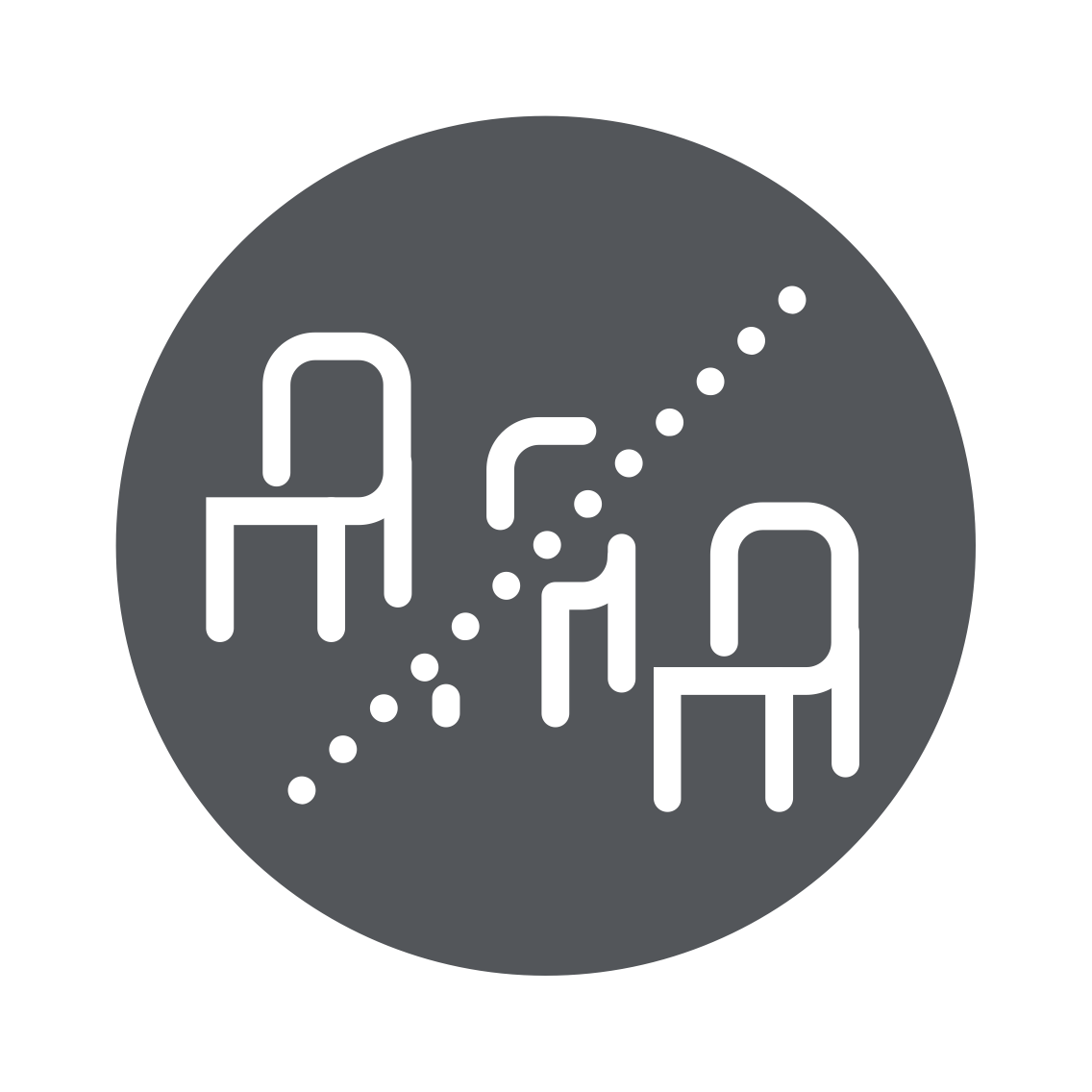 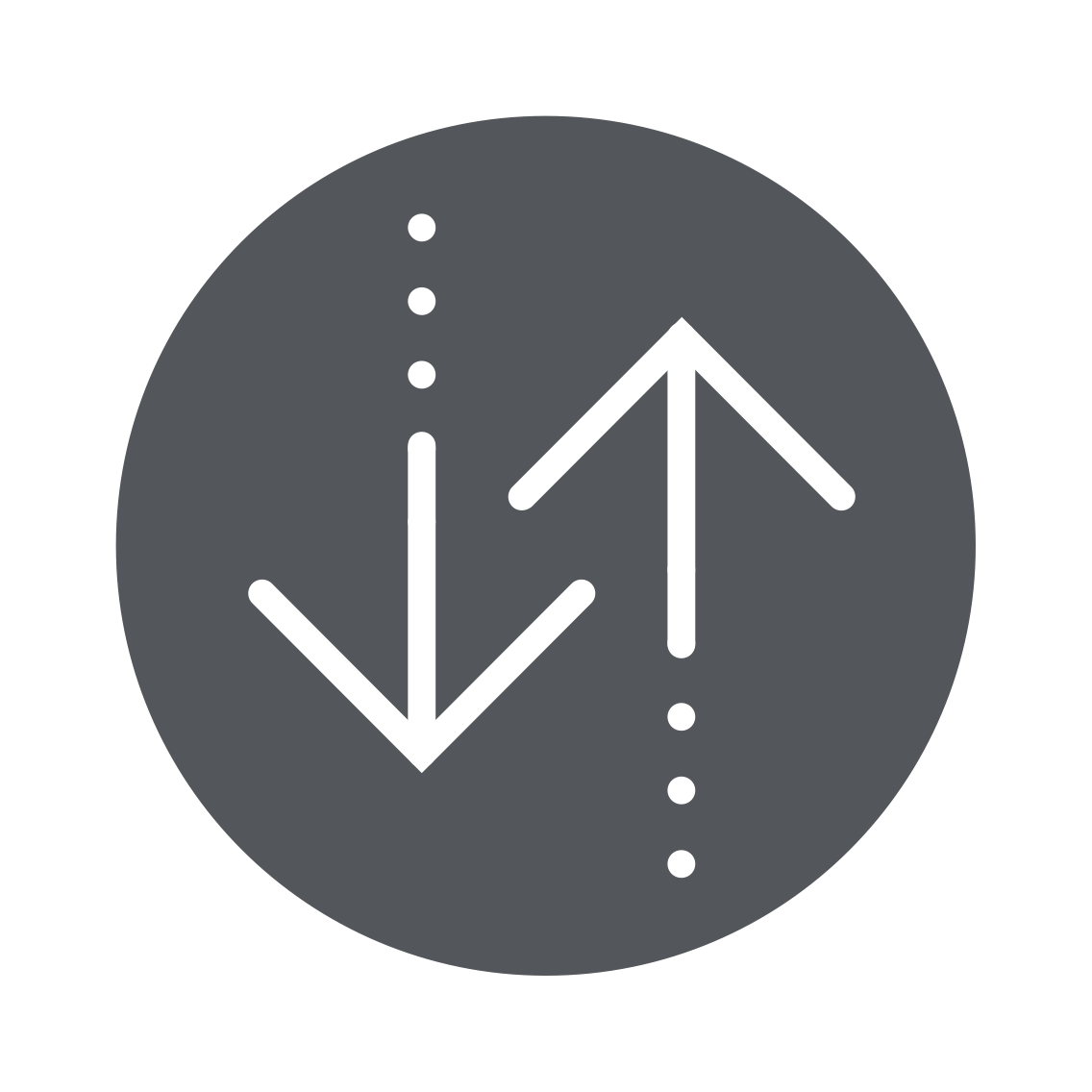 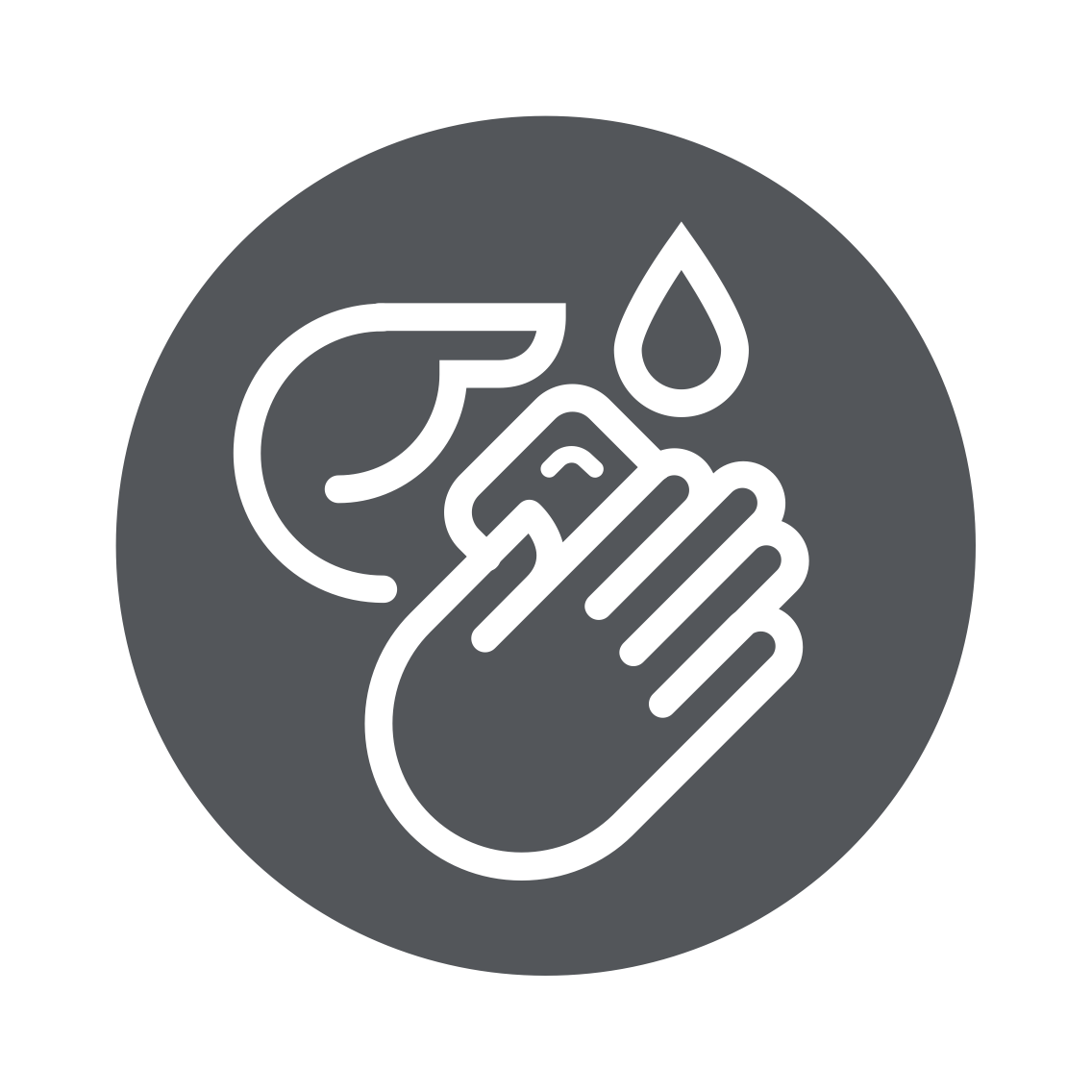 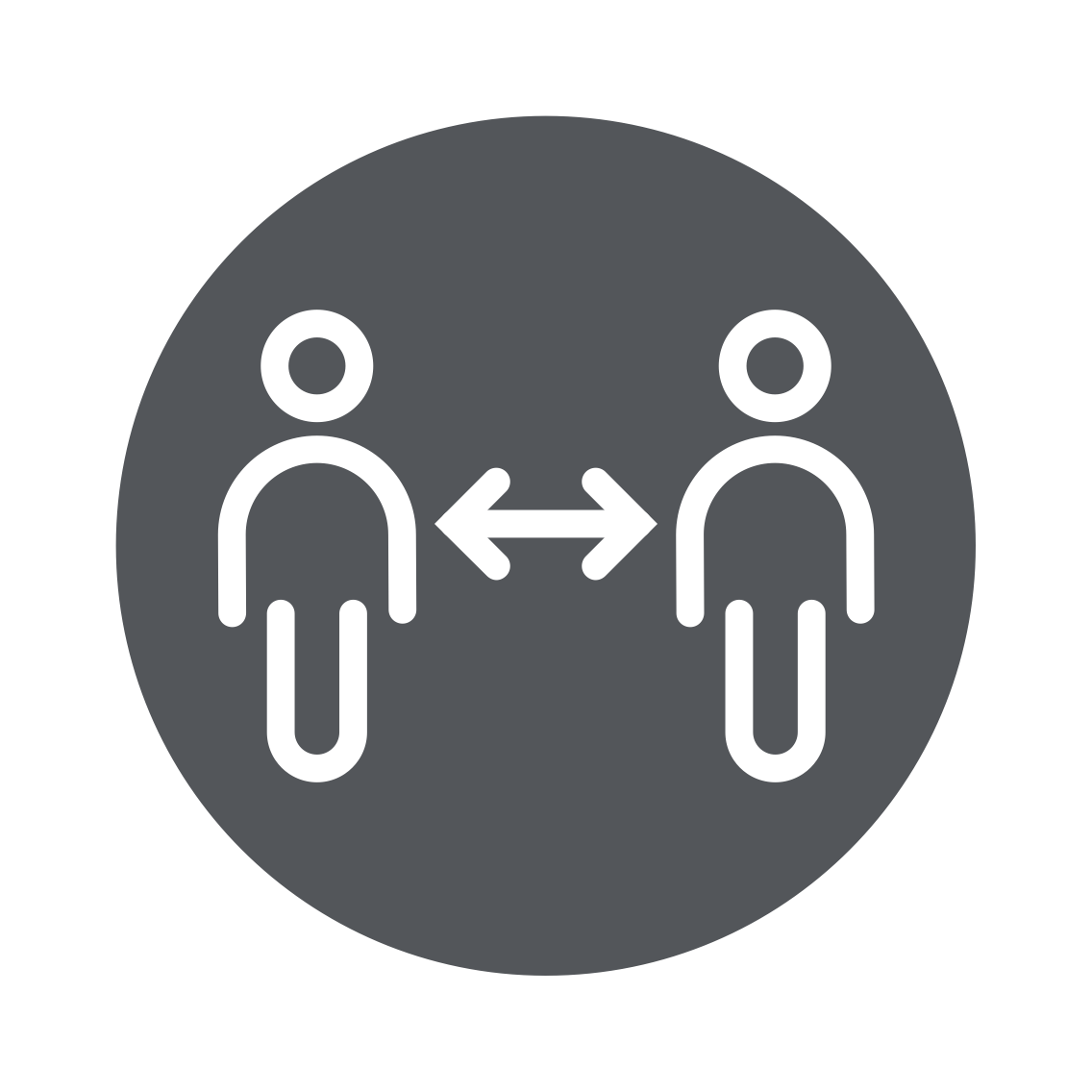 Virus
Wear Facemask
Cover
Reduced SeatingCapacity
Two-way System
Wash
Social Distancing
19
Icons: White
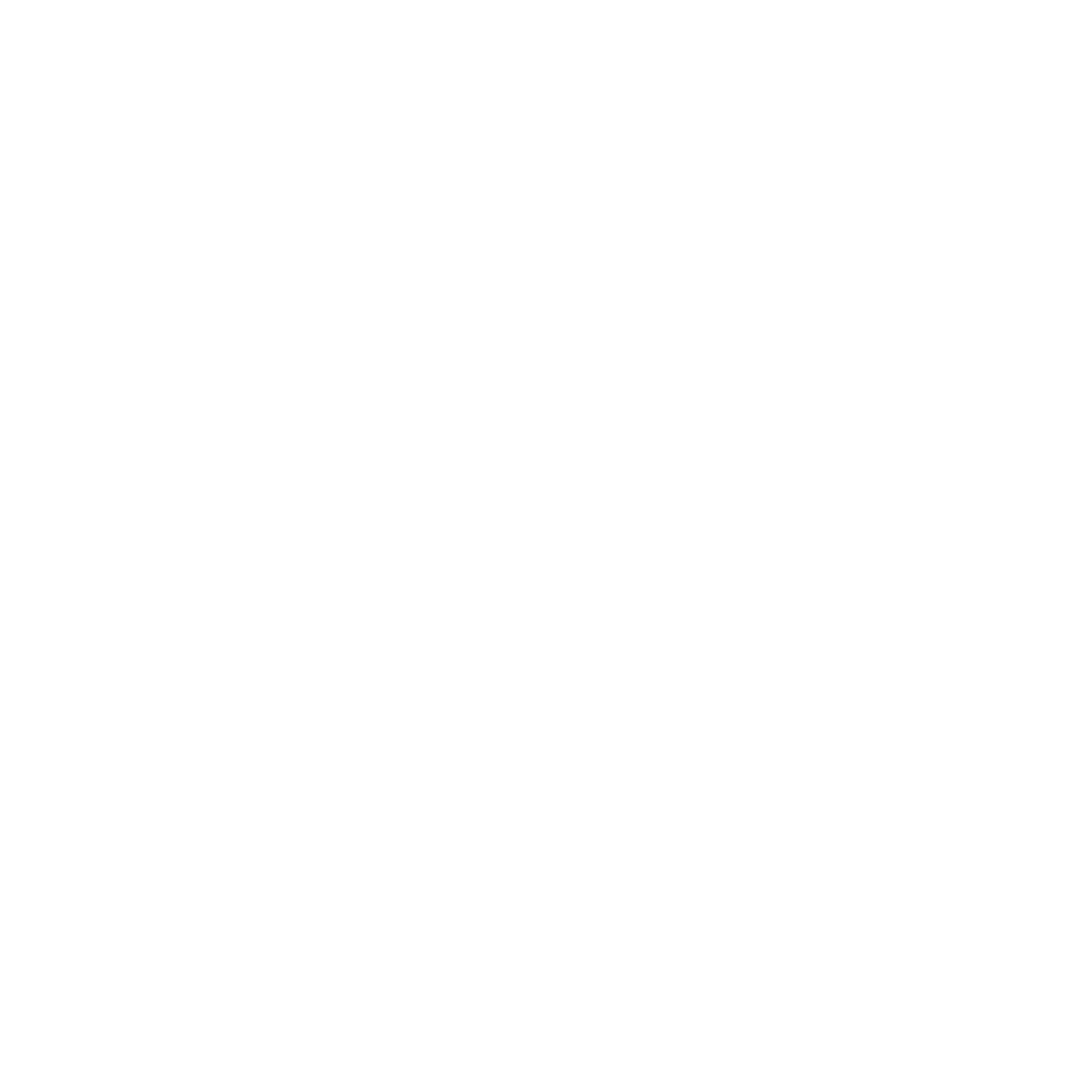 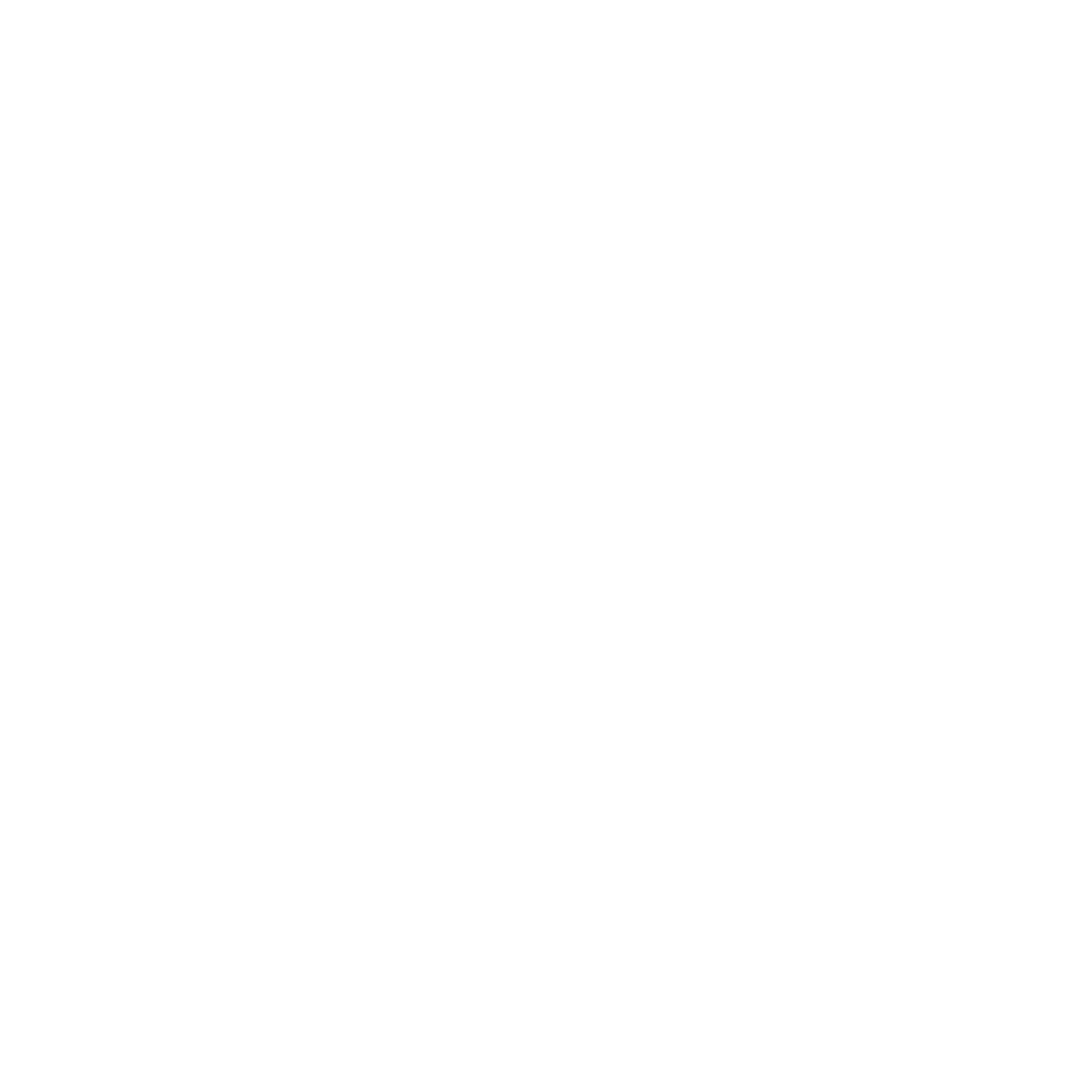 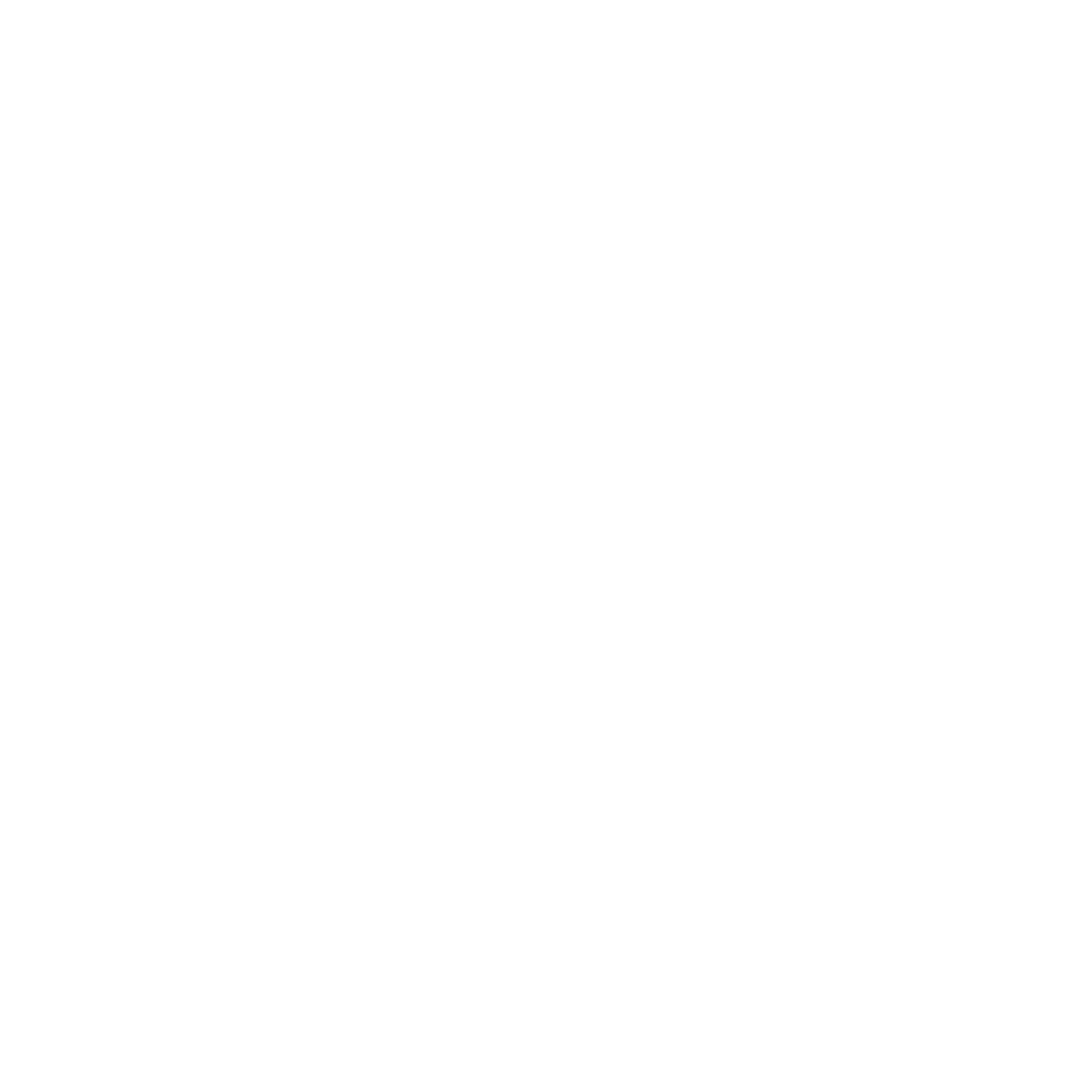 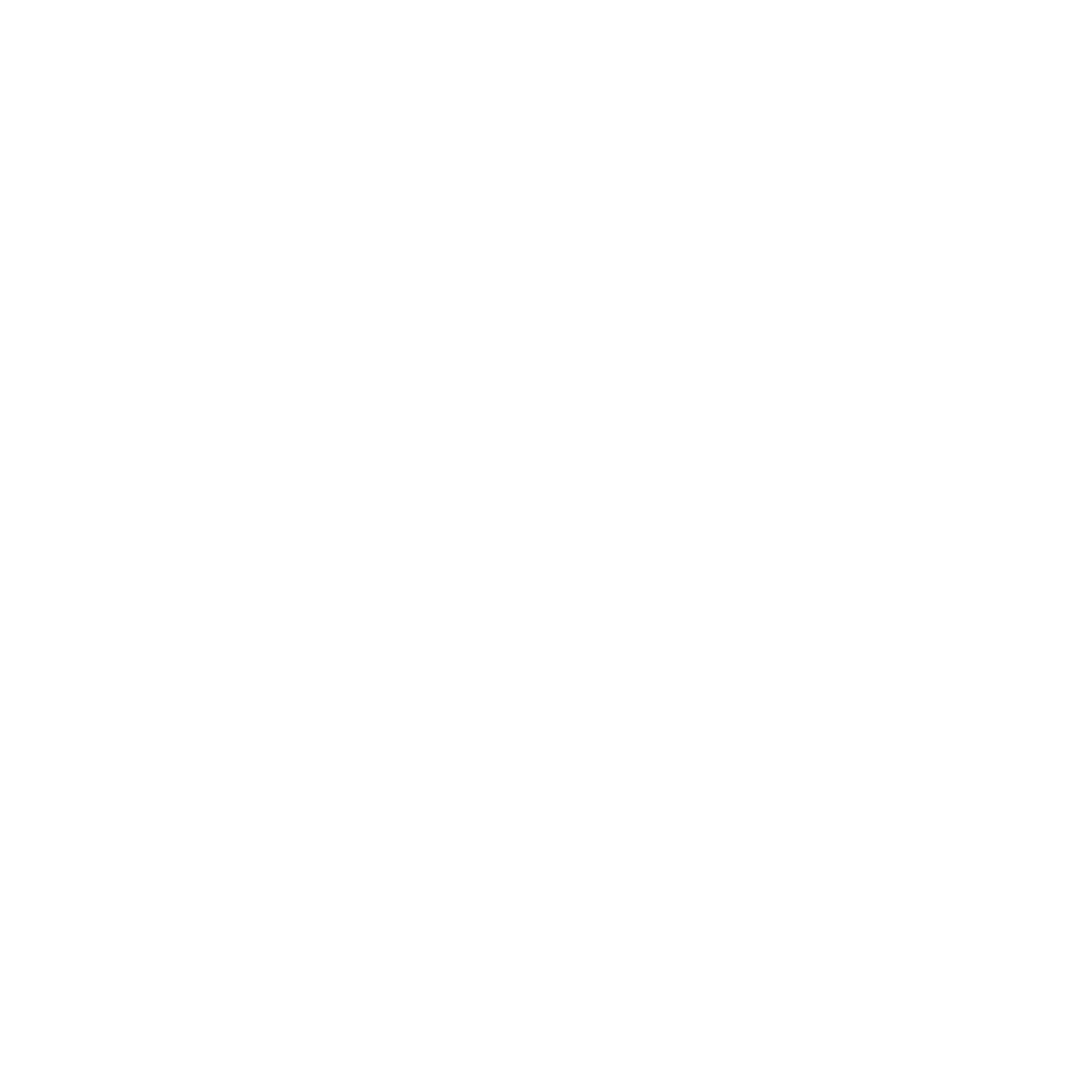 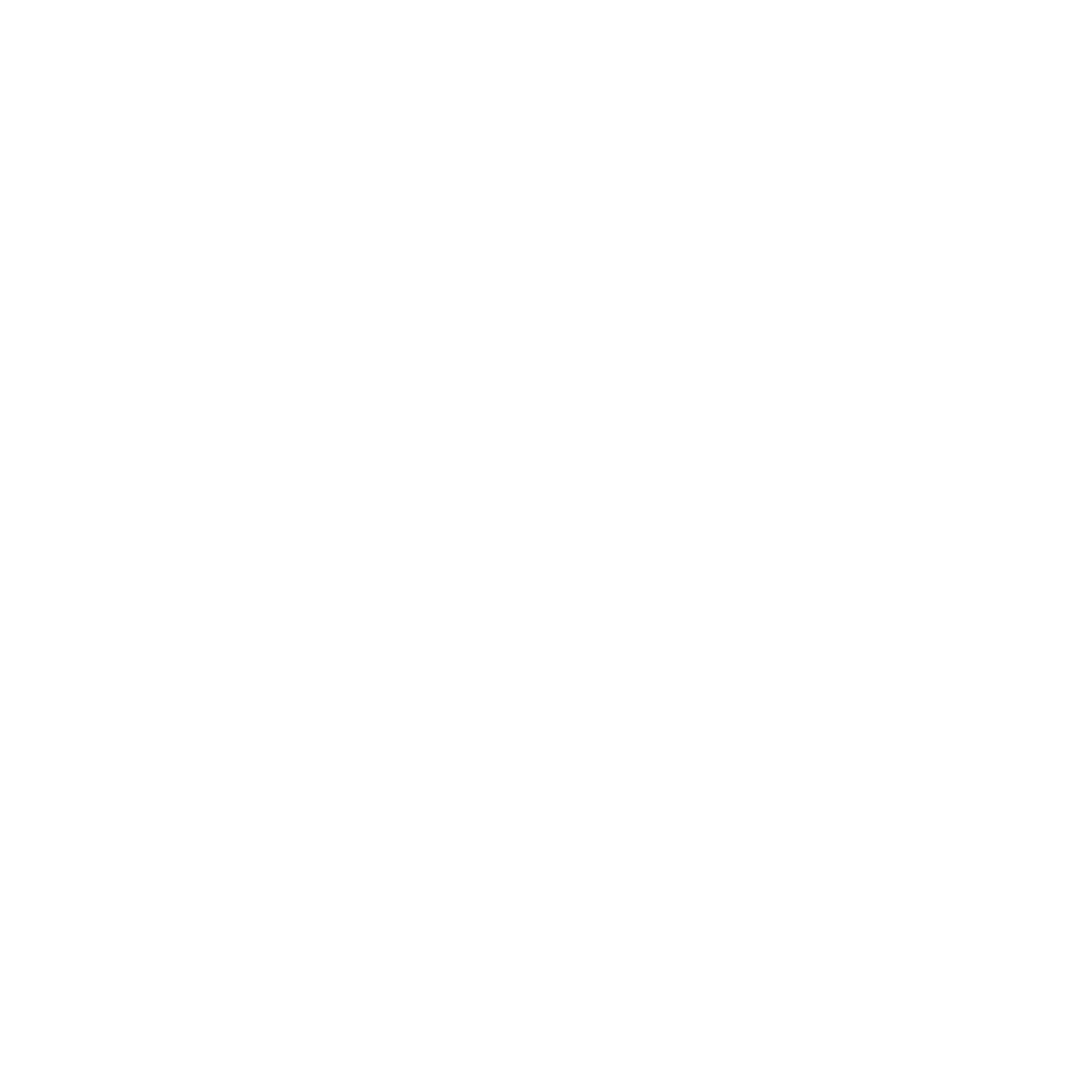 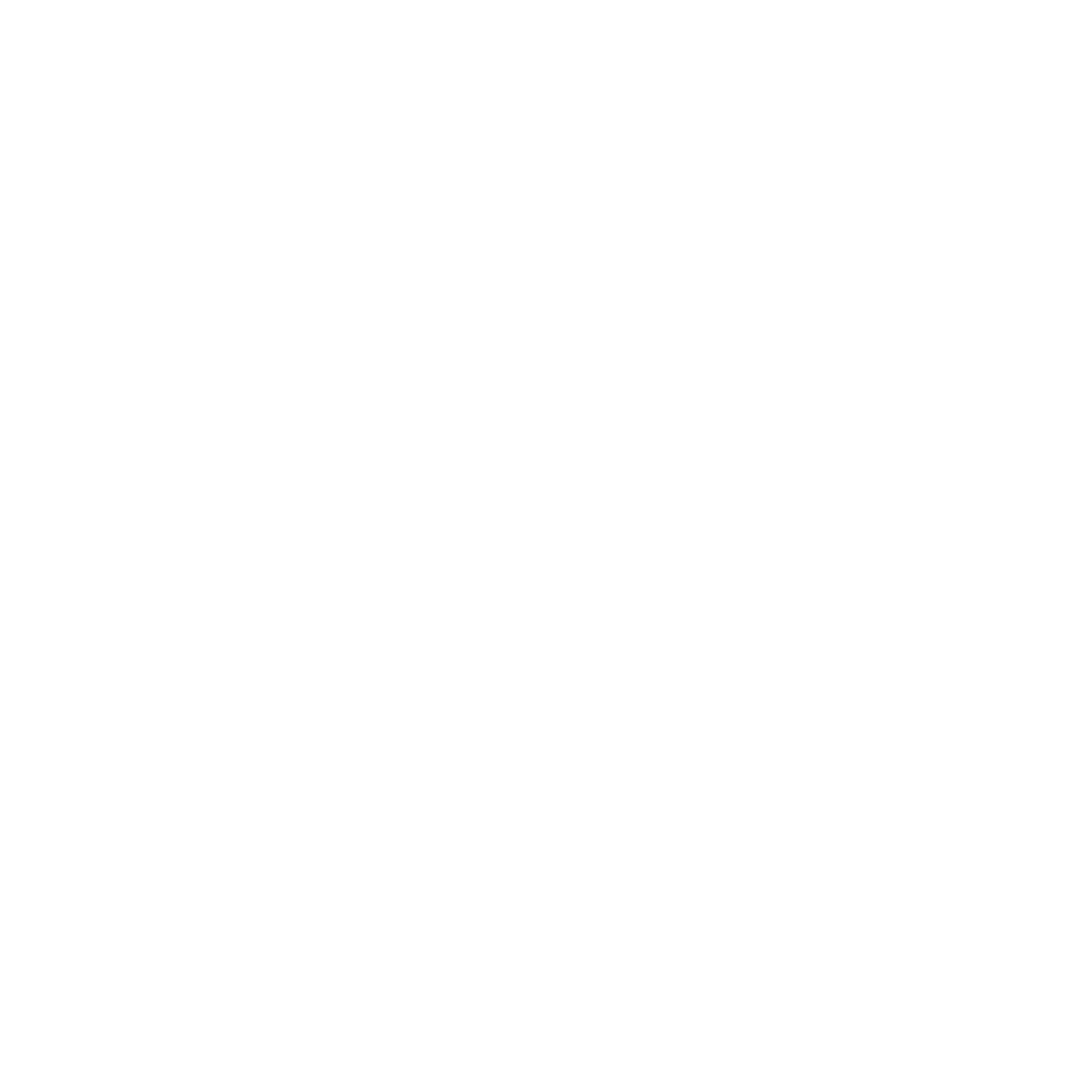 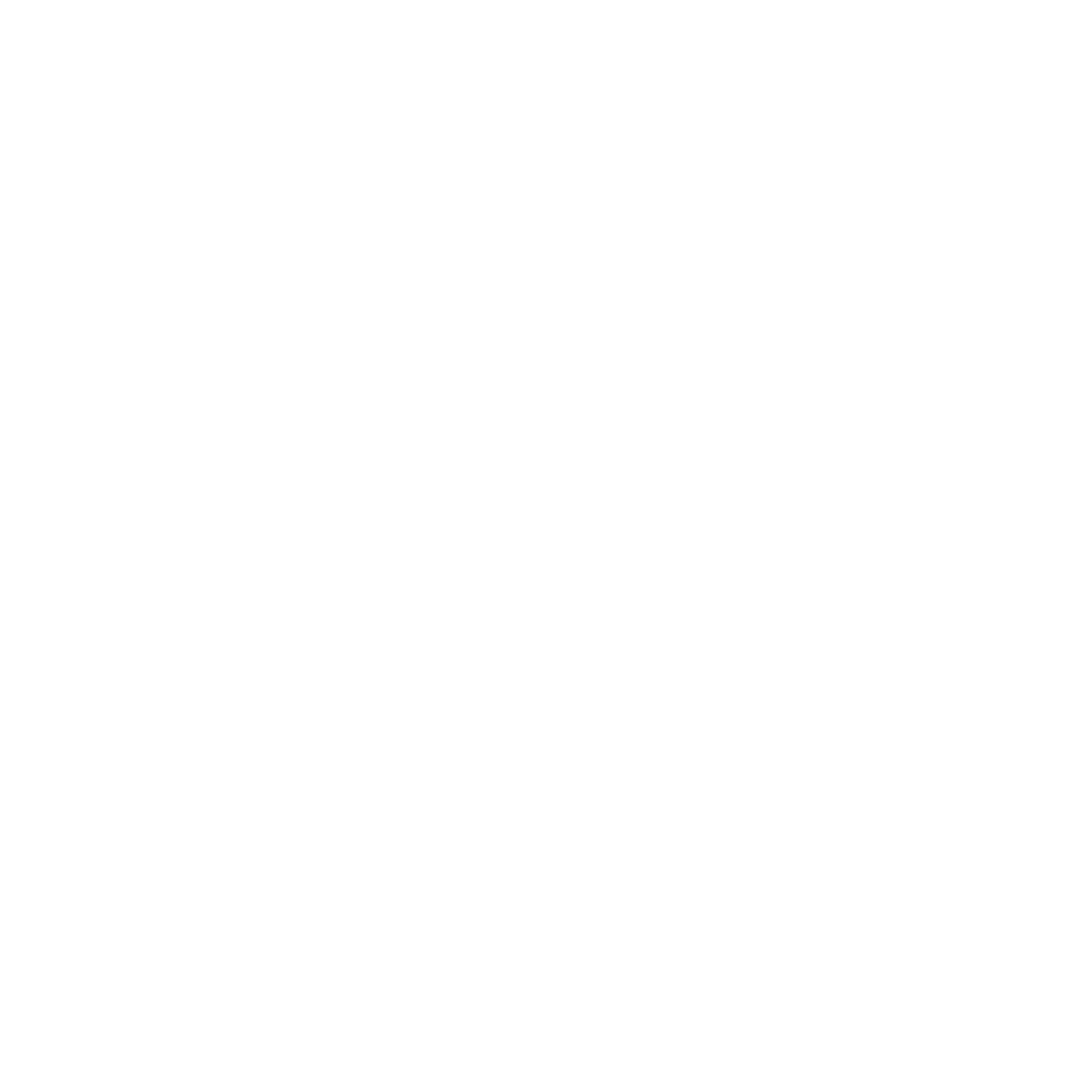 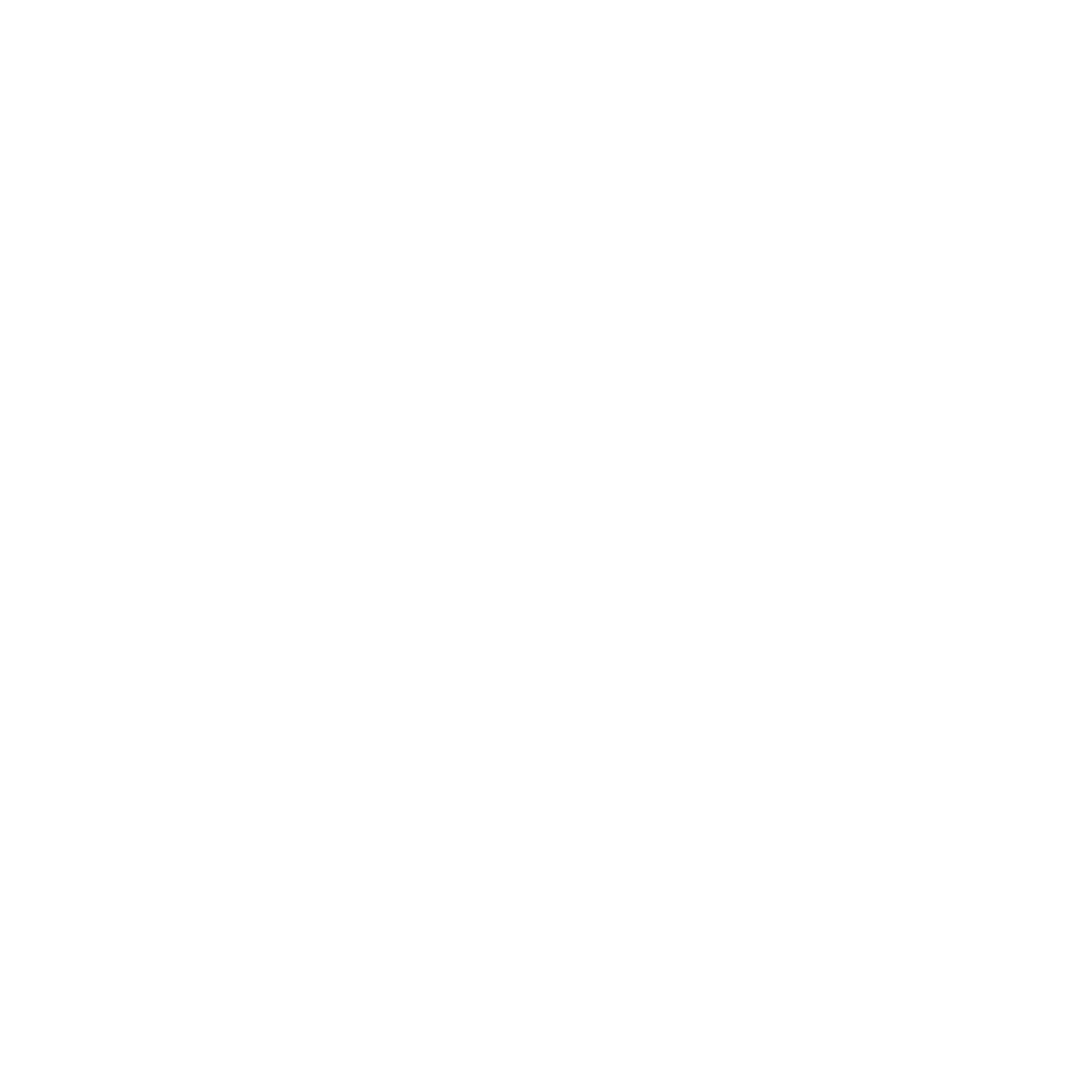 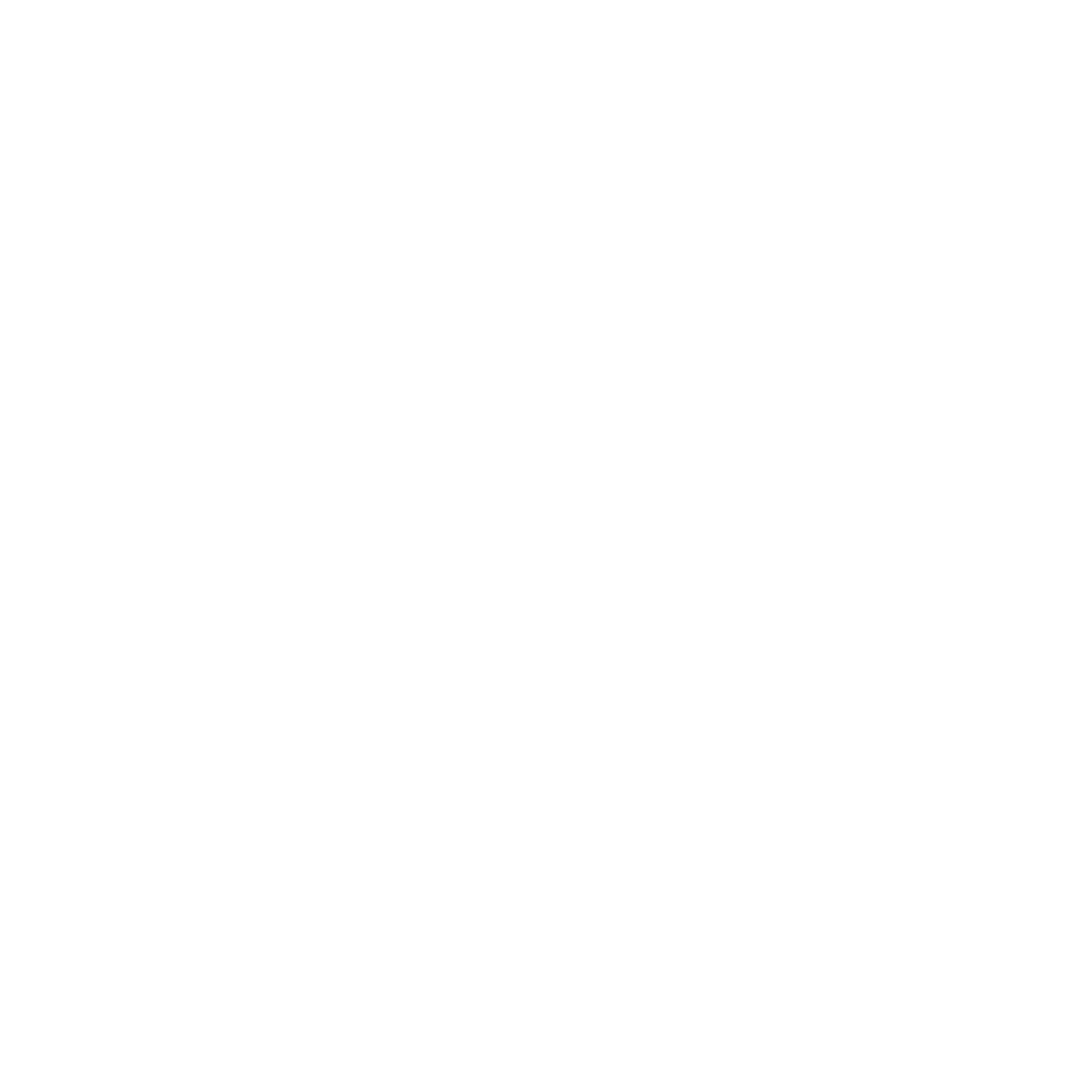 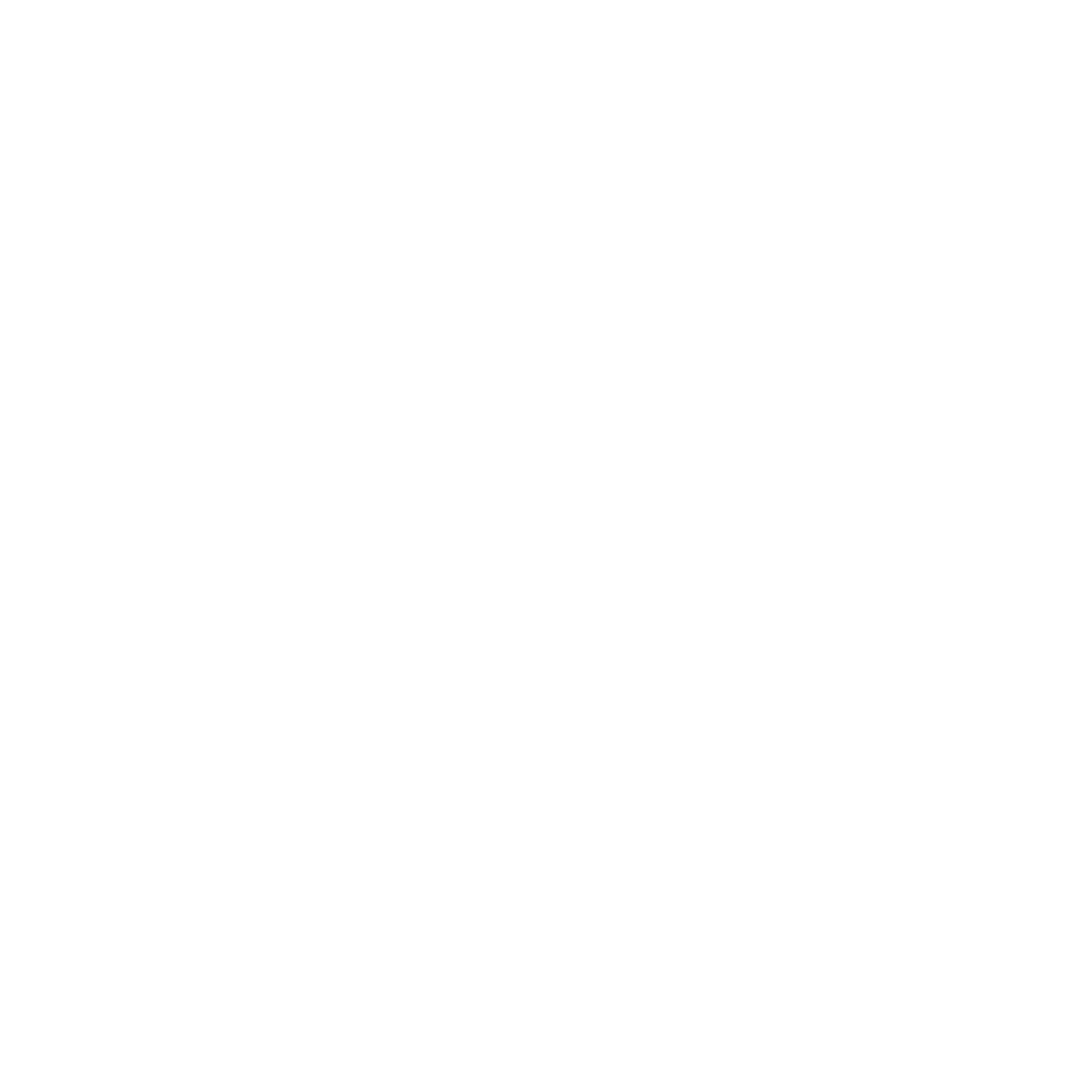 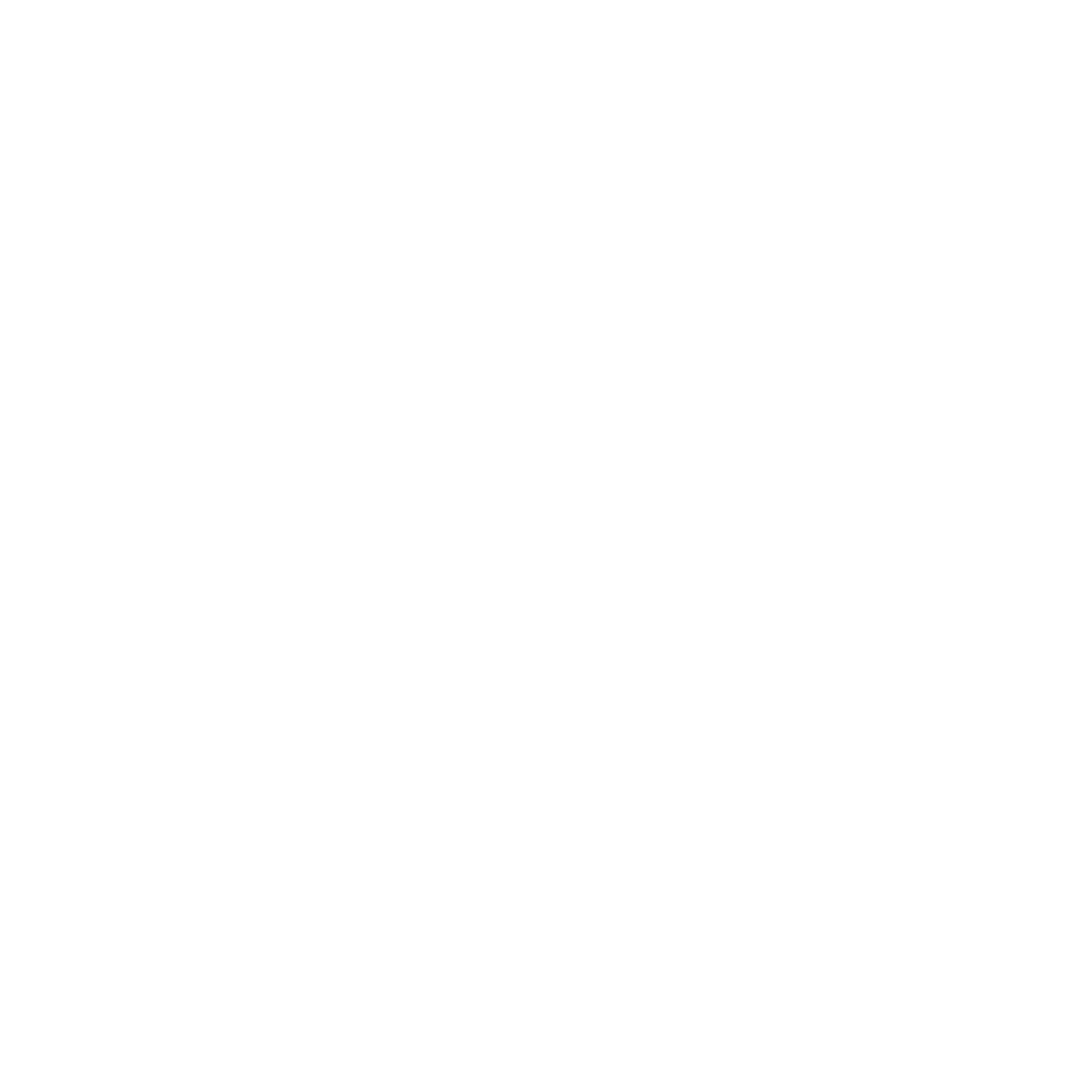 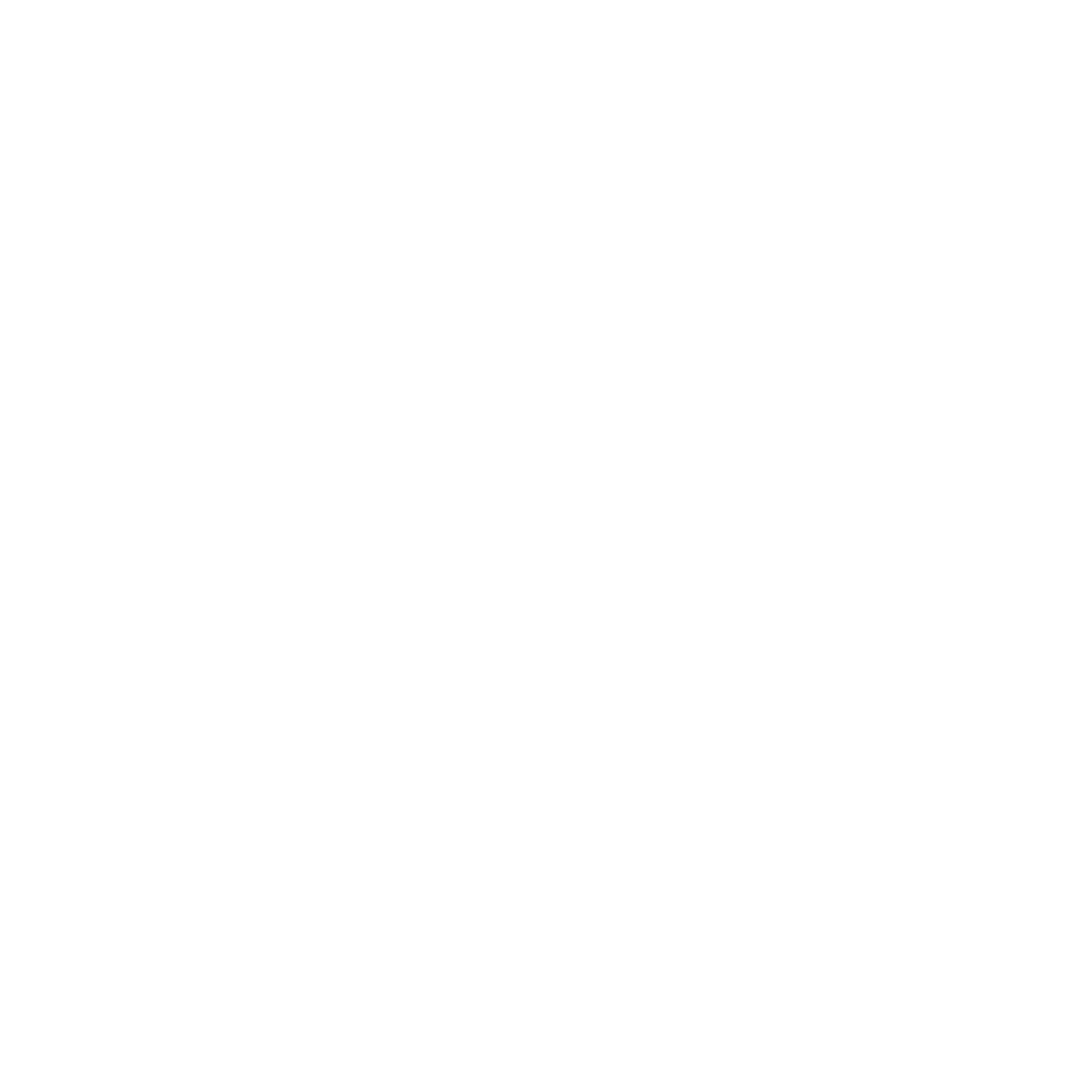 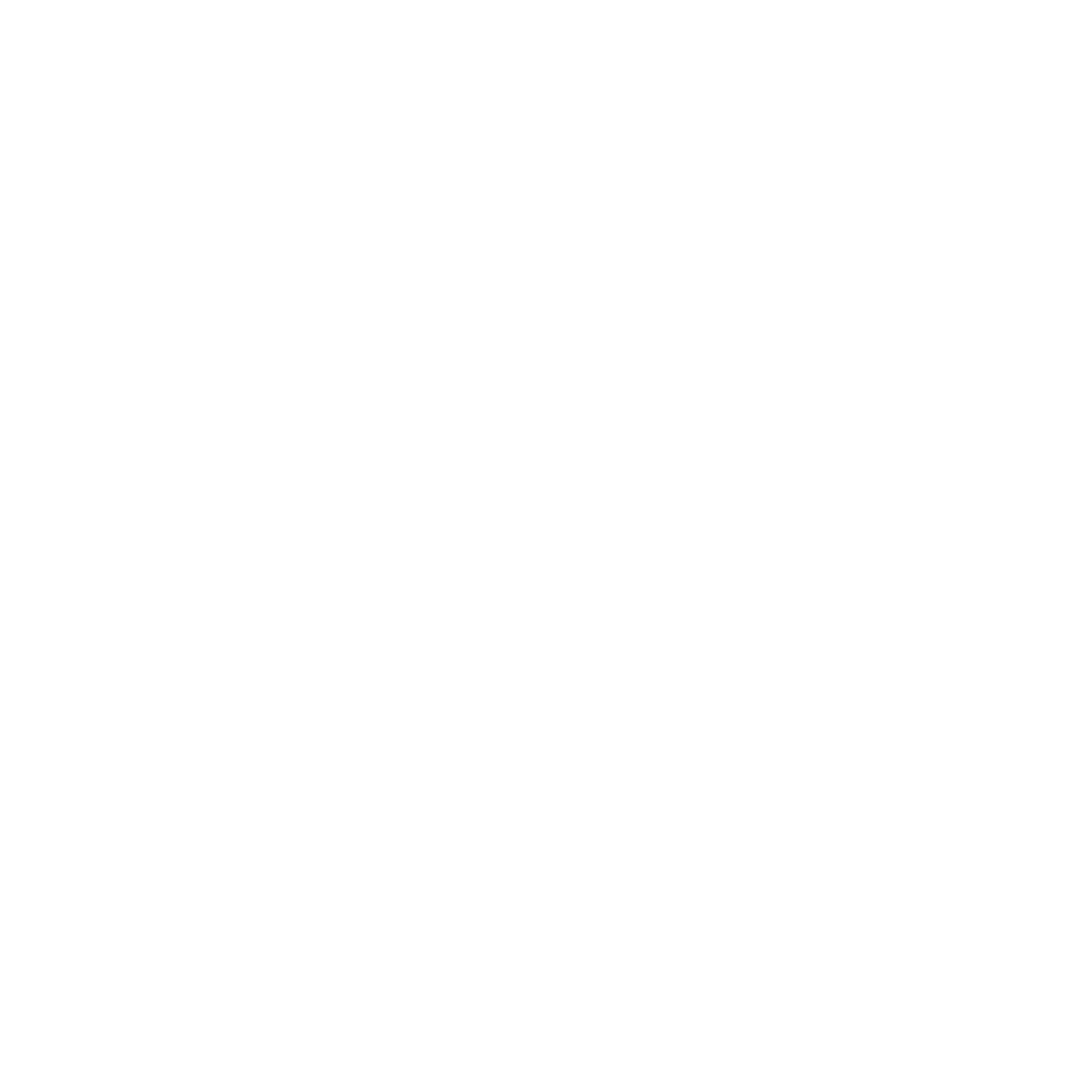 Student
Lecture/teaching
Further education
Graduate / 
Graduation
Trinity / Campanile
Ideas
University / Graduation
Research
Award / Recognition
Mail
Notification
Agreement
Communication / Dialogue
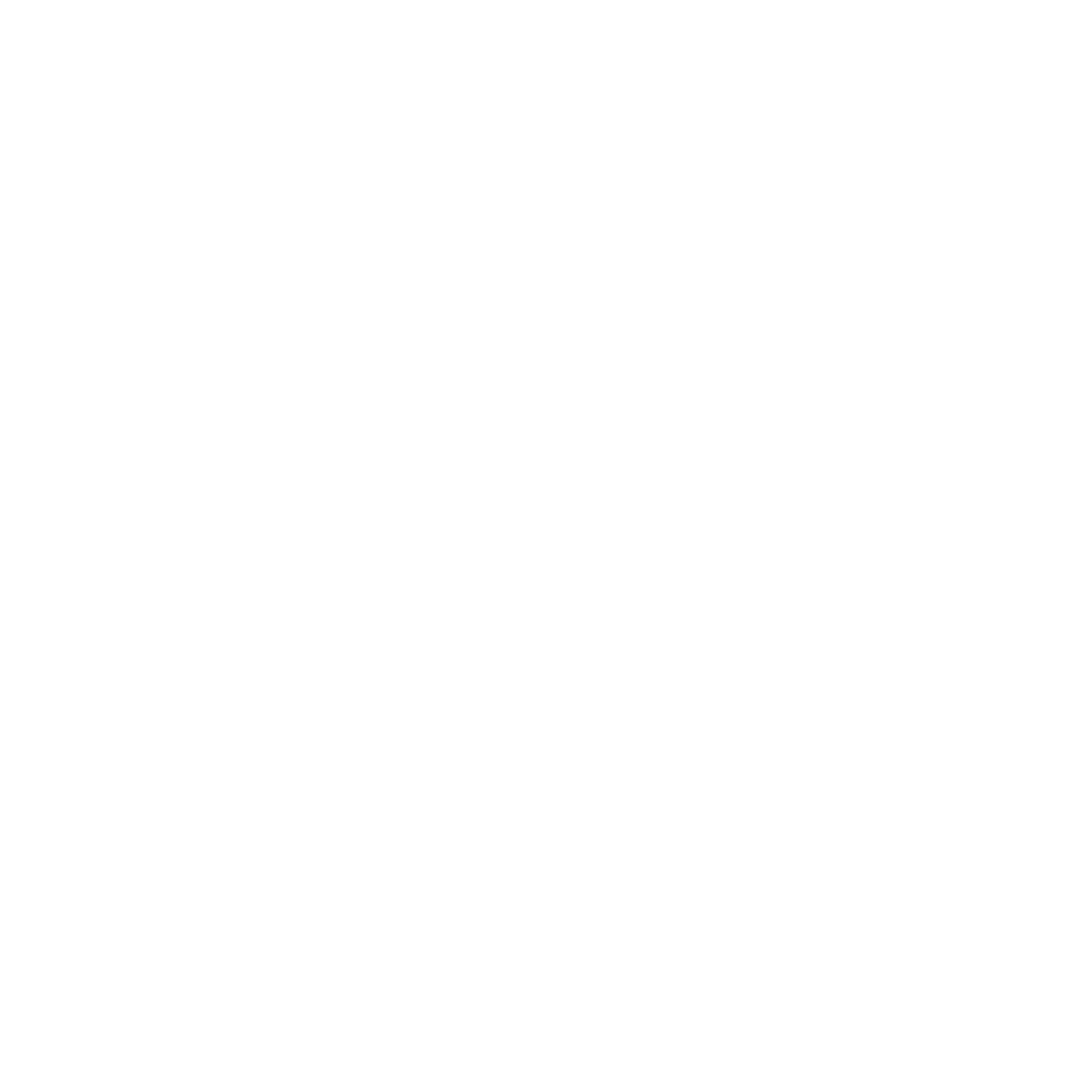 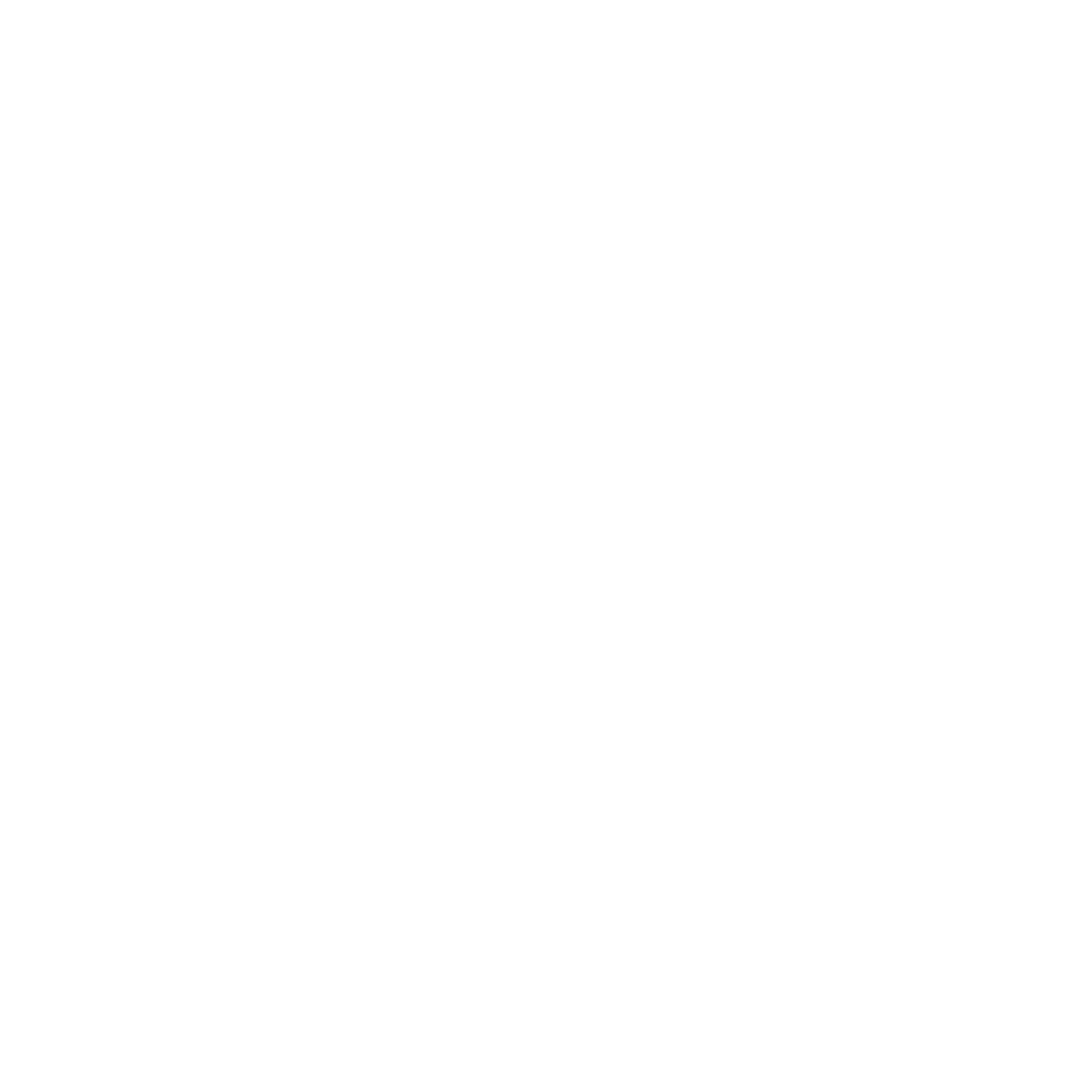 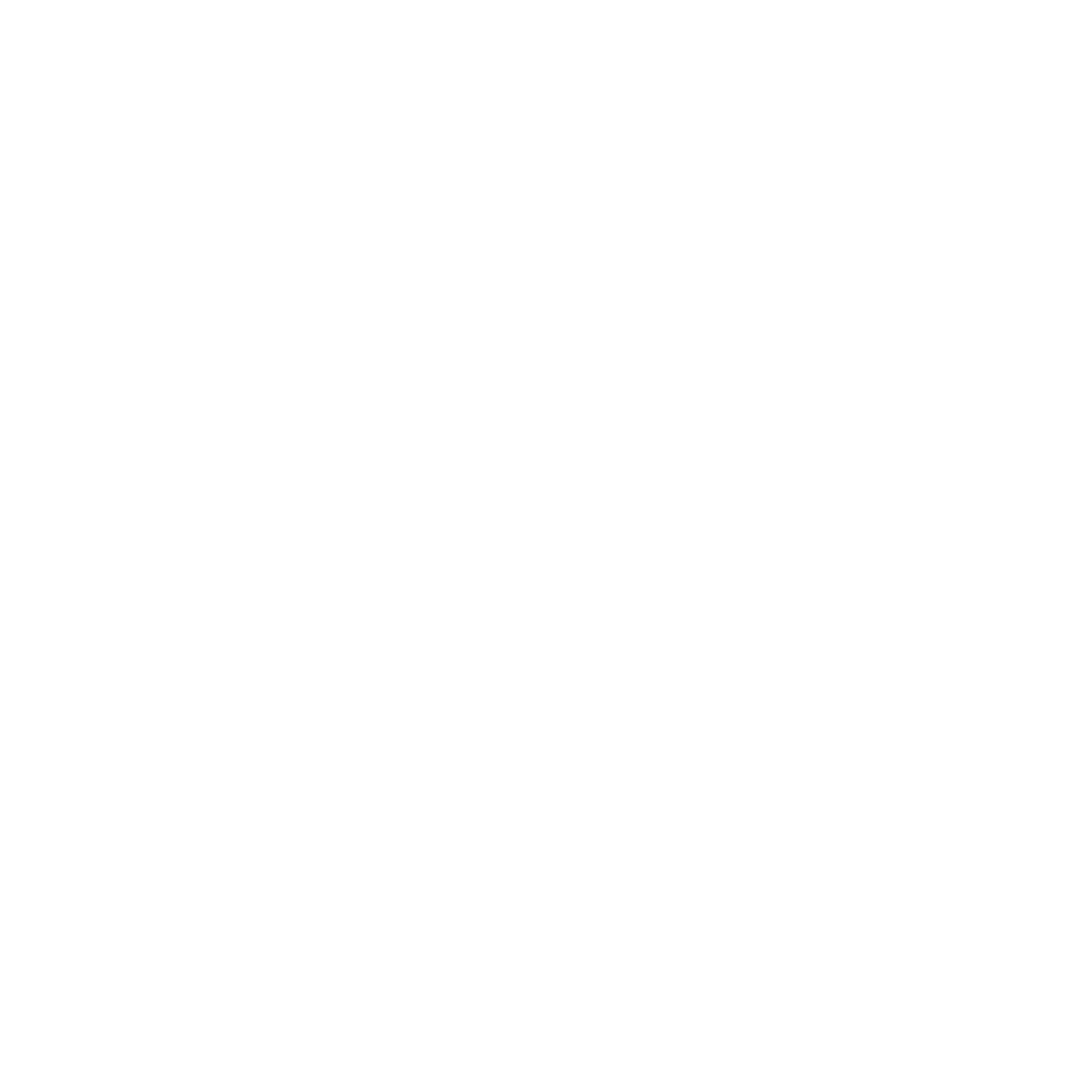 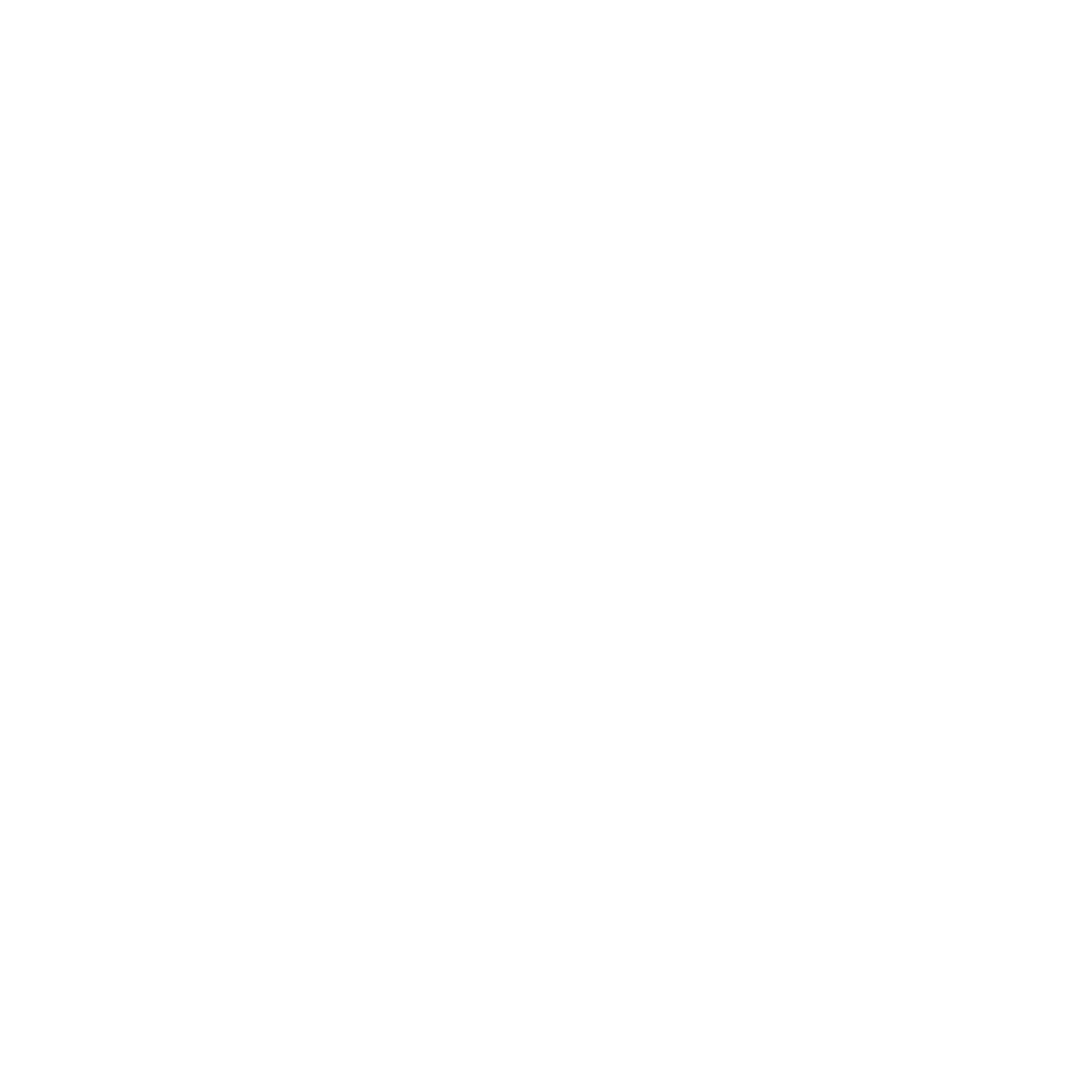 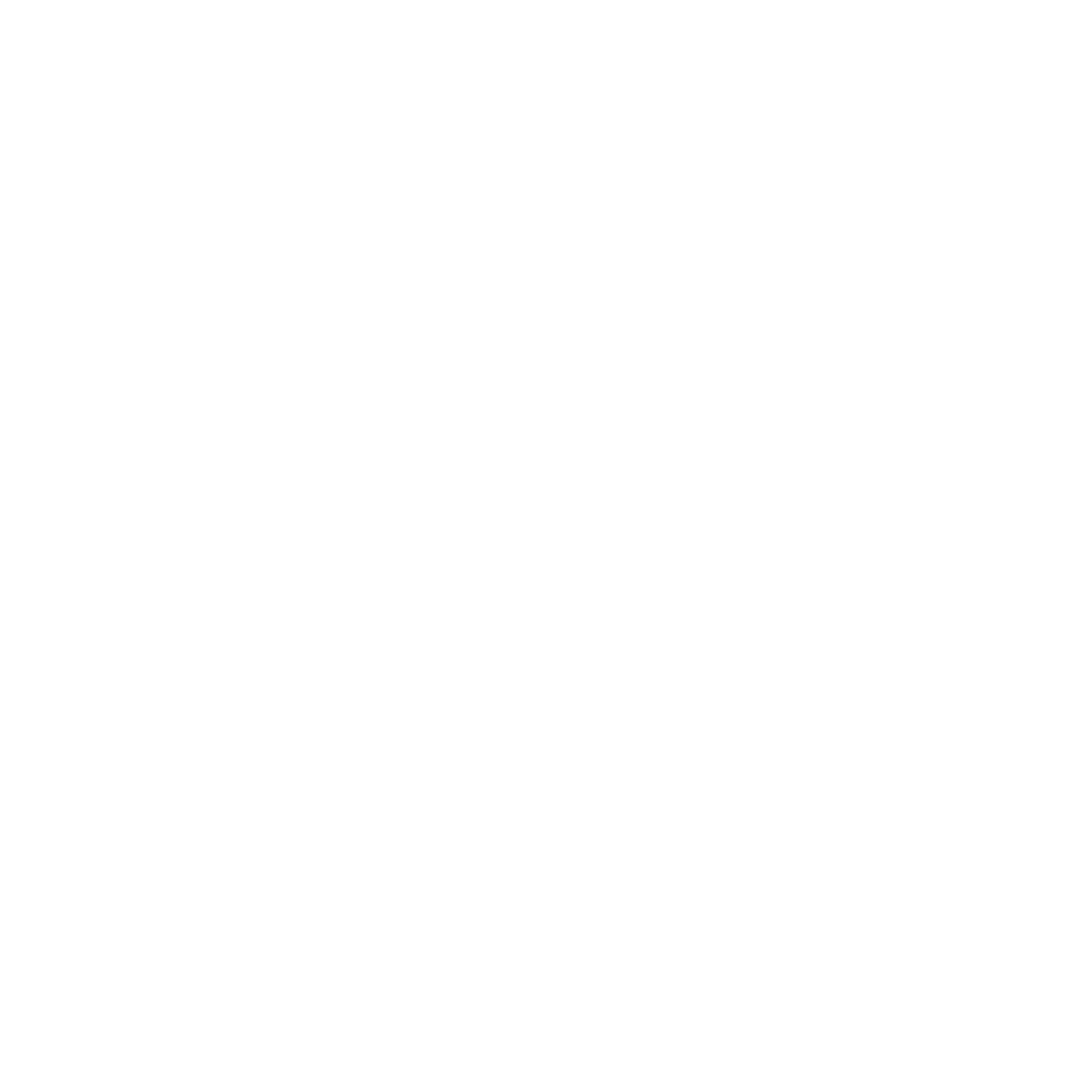 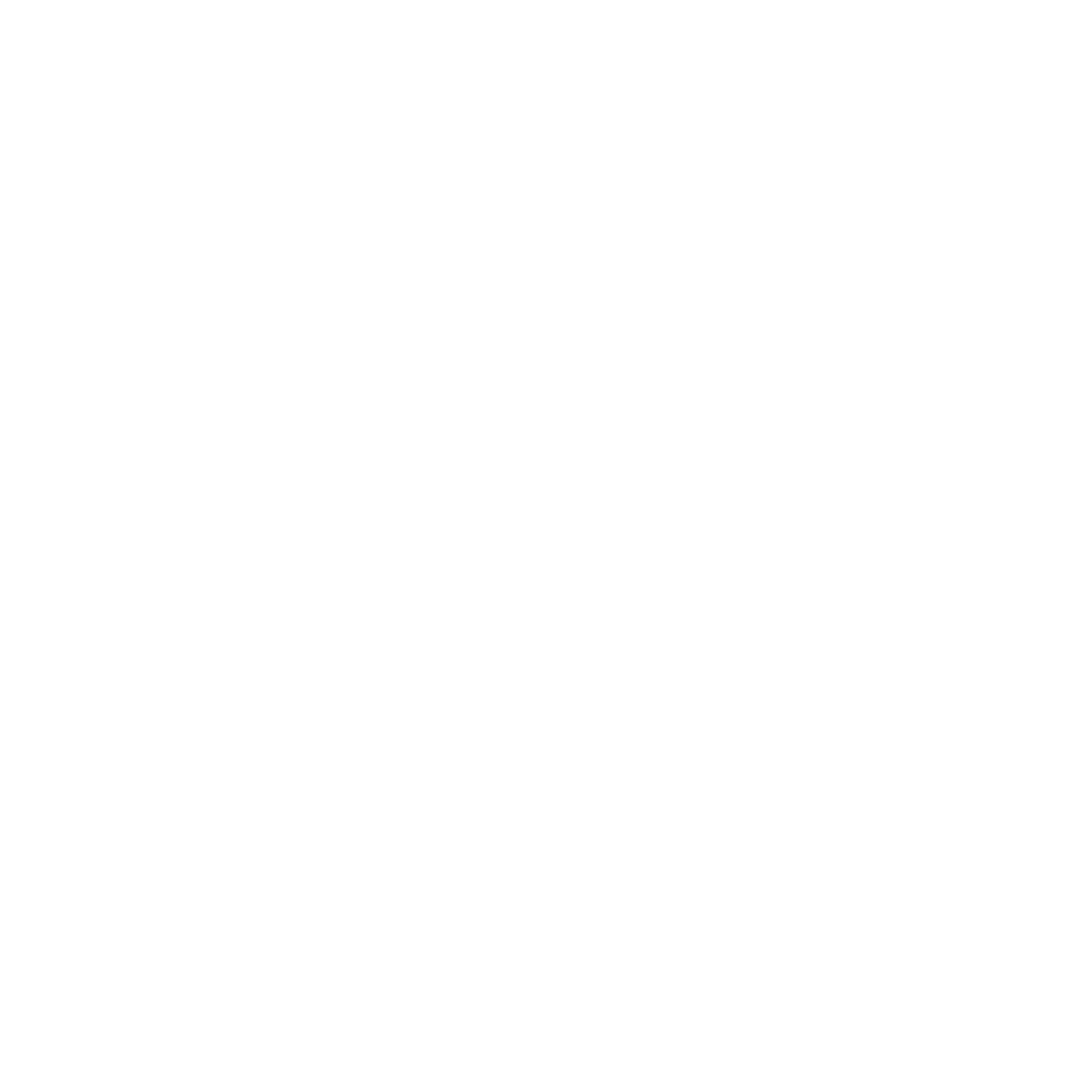 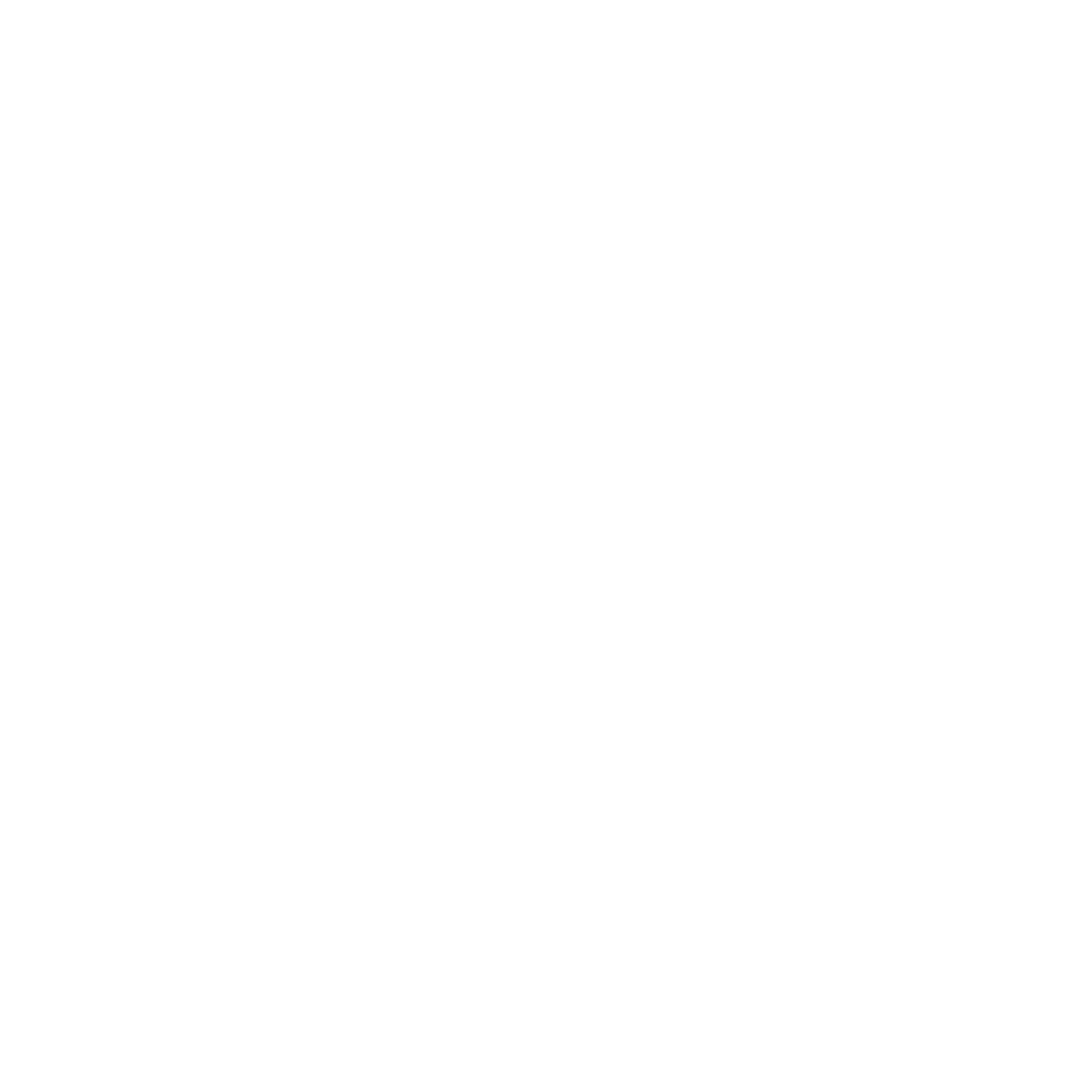 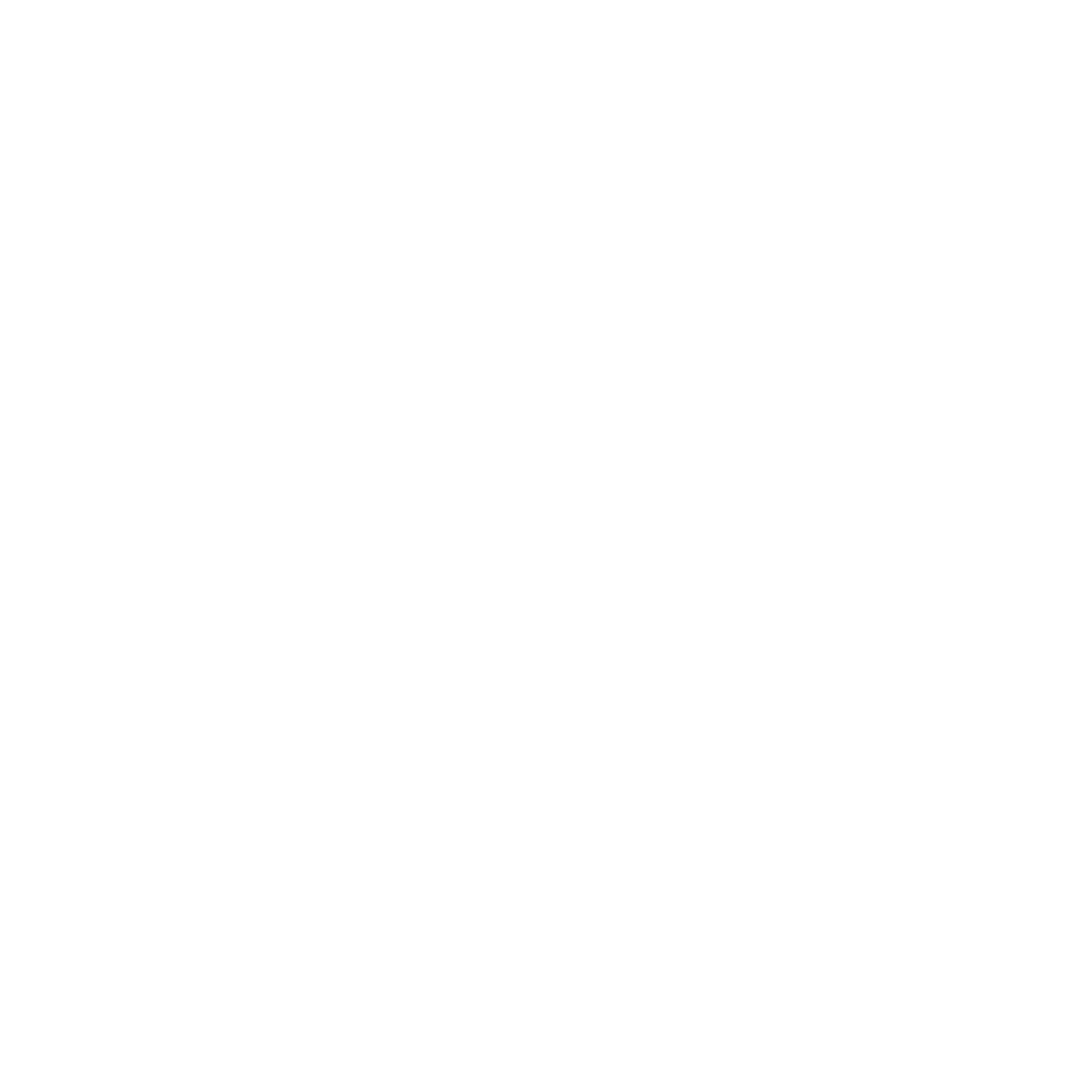 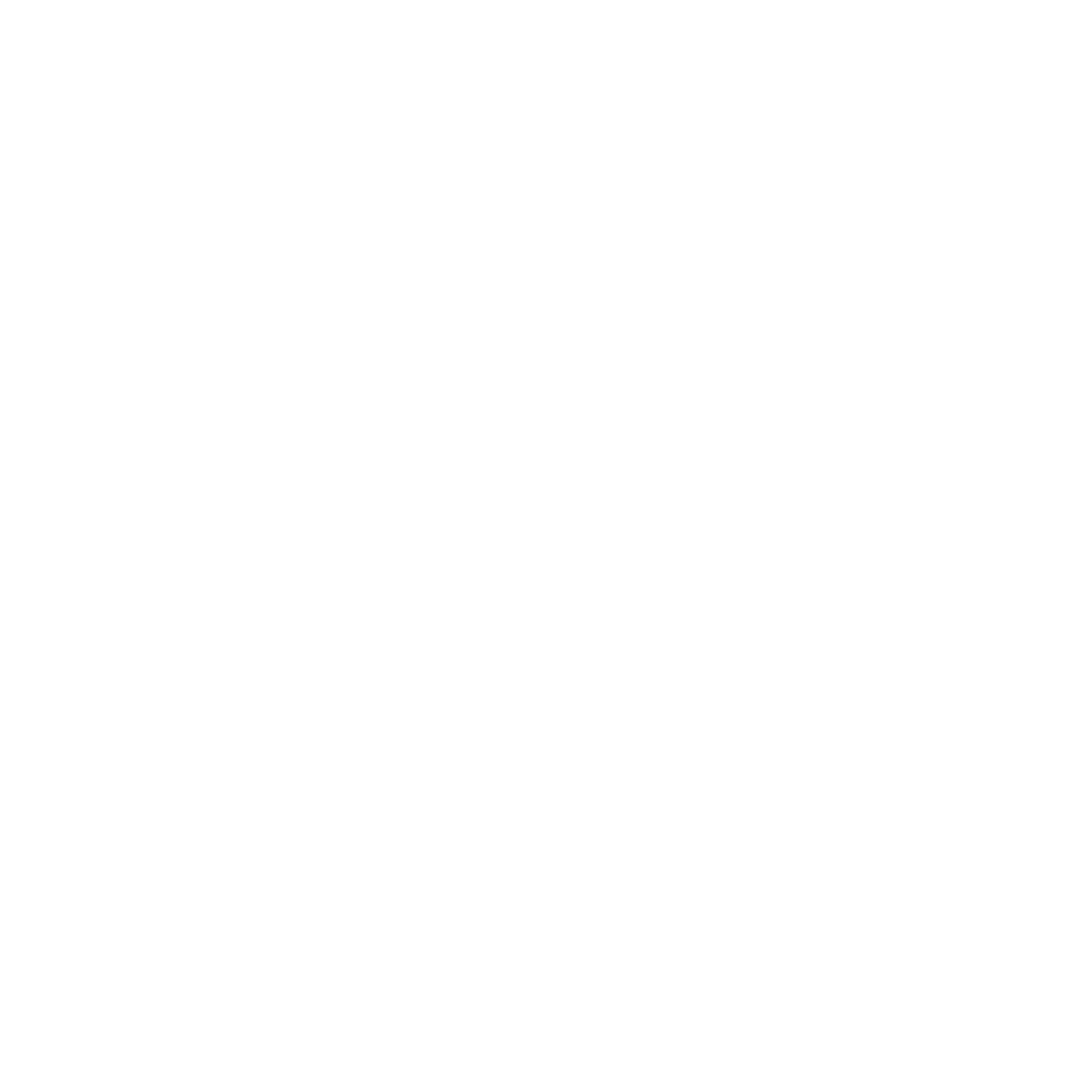 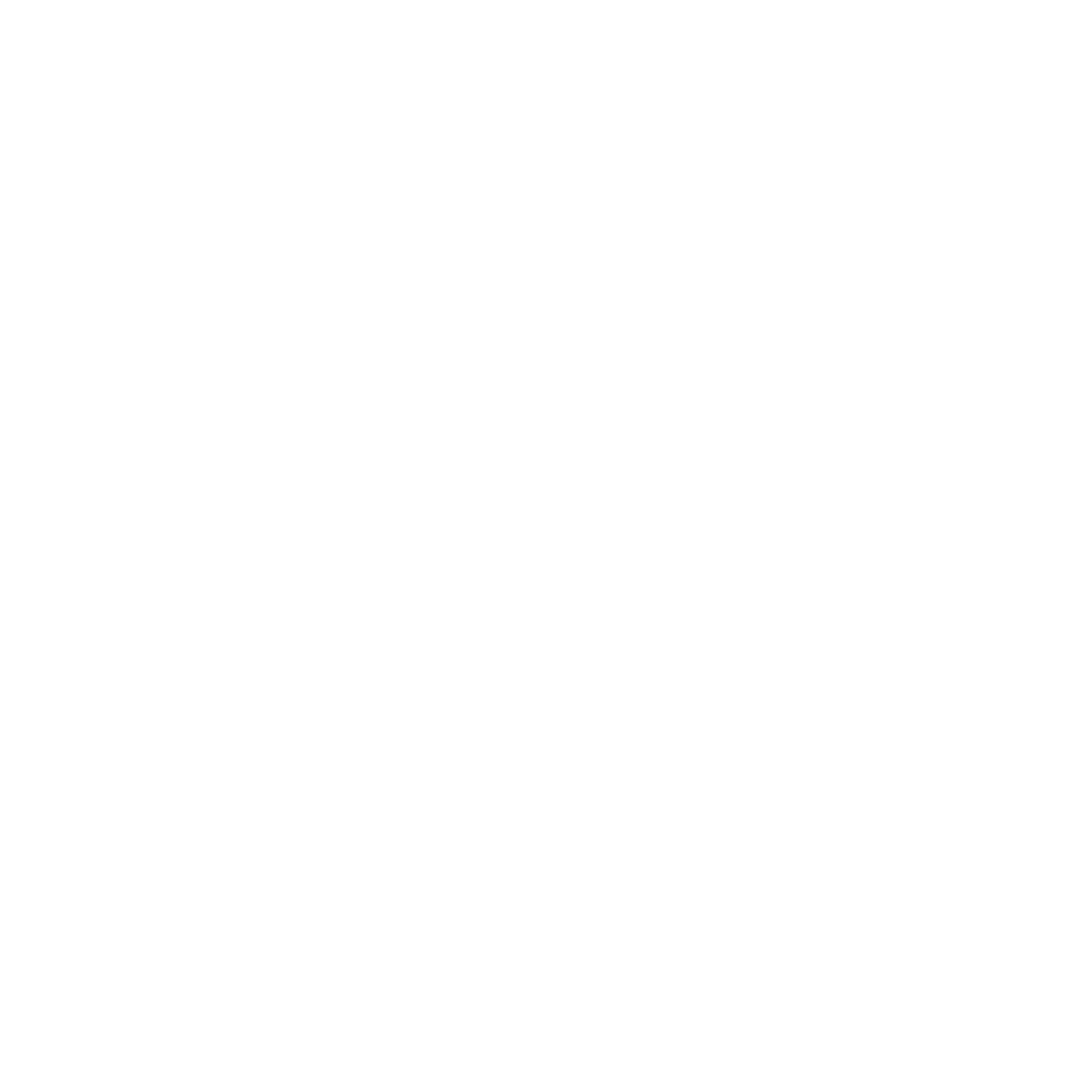 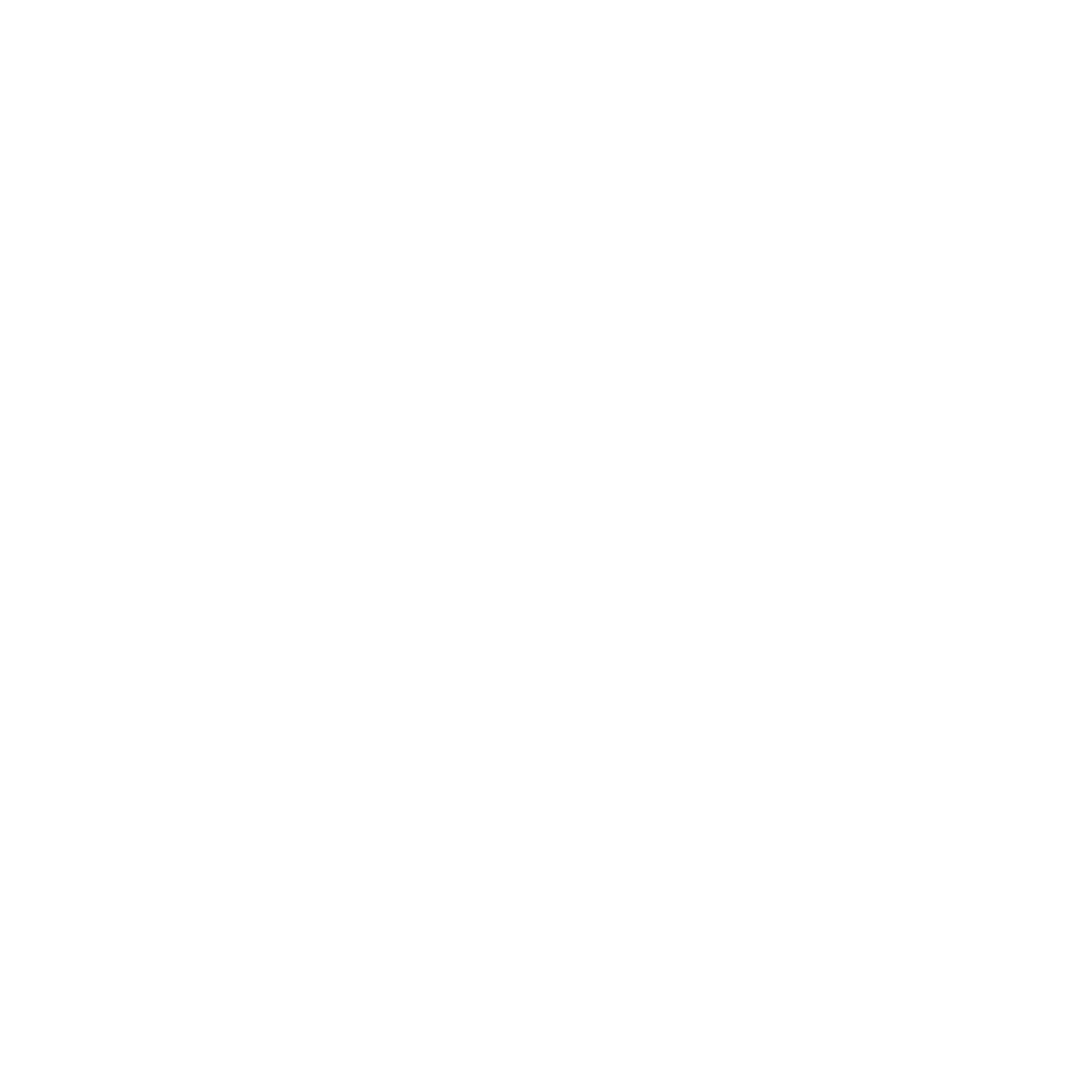 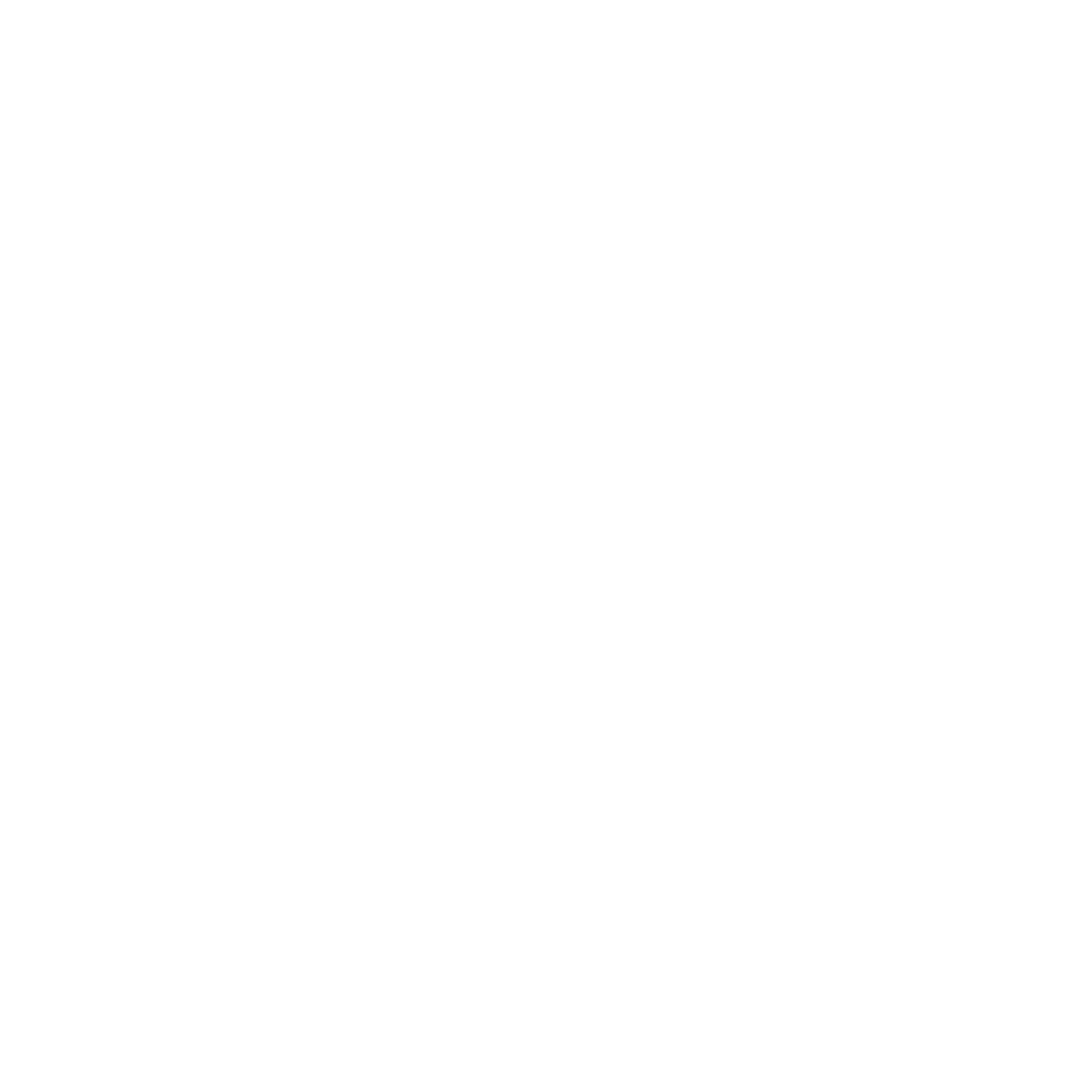 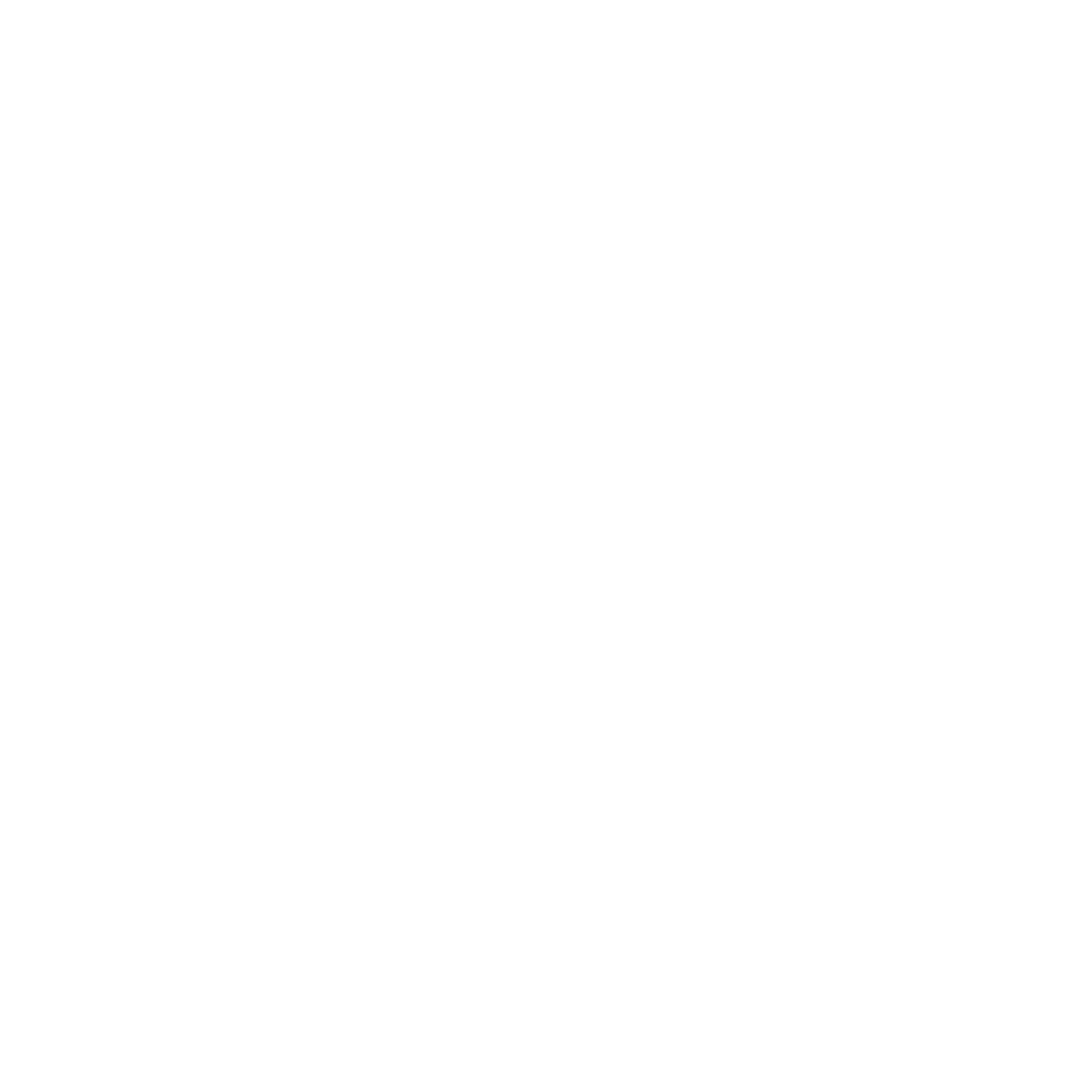 Strategy
Accounts
Sustainability
Calendar / Event
Funding
Research
Form
Certificate / Degree
Download
Upload
Connectivity
Global
Exchange
Covid-19 Related
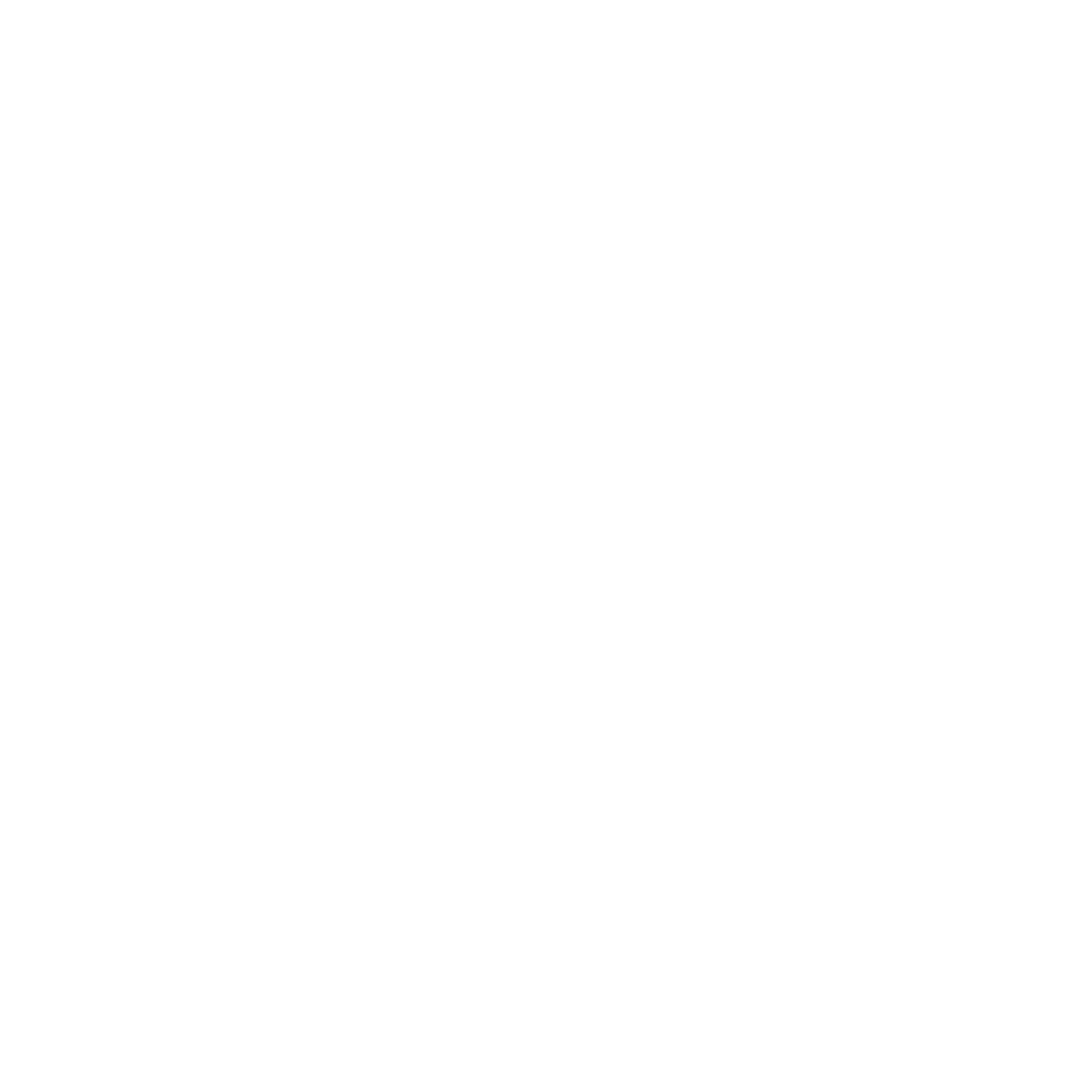 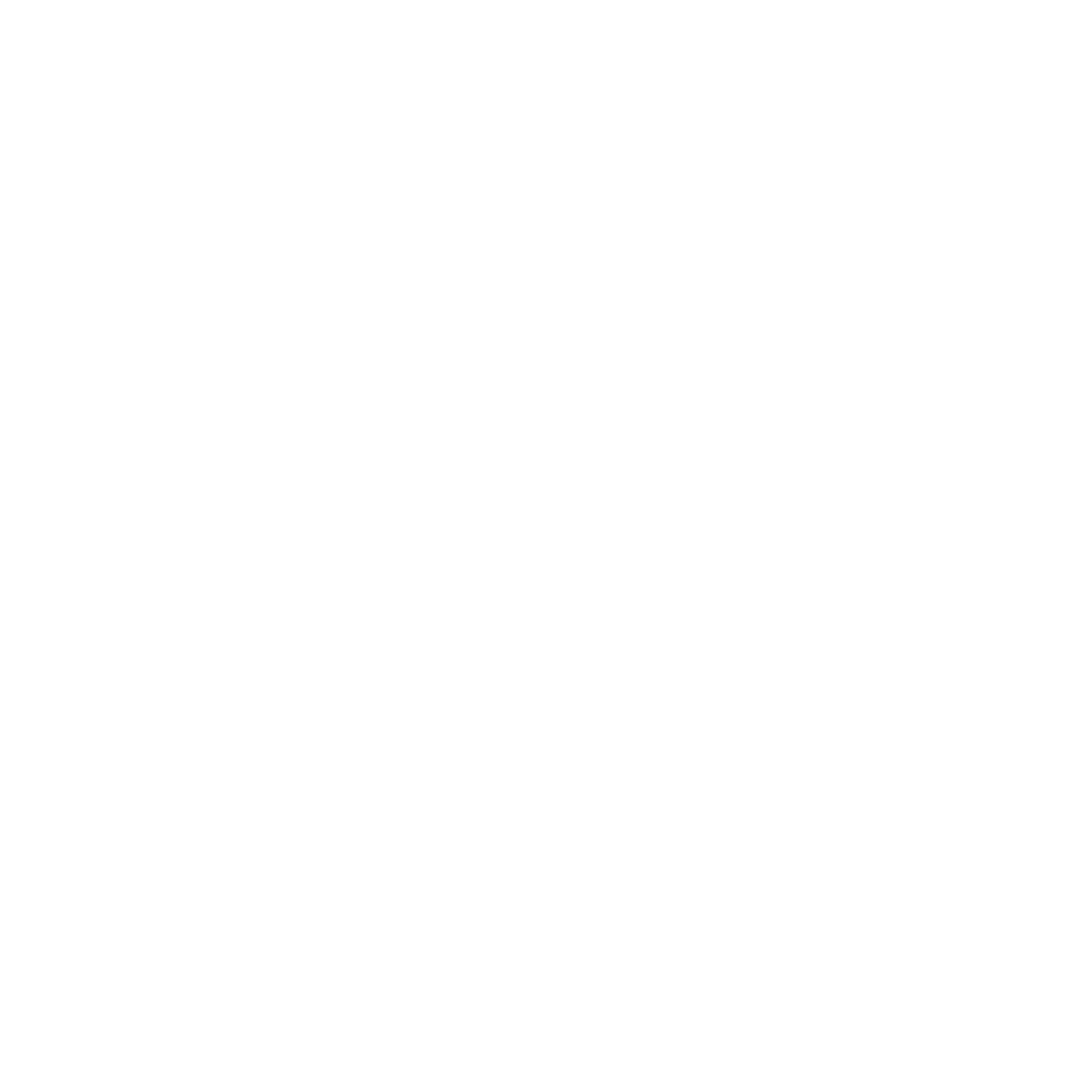 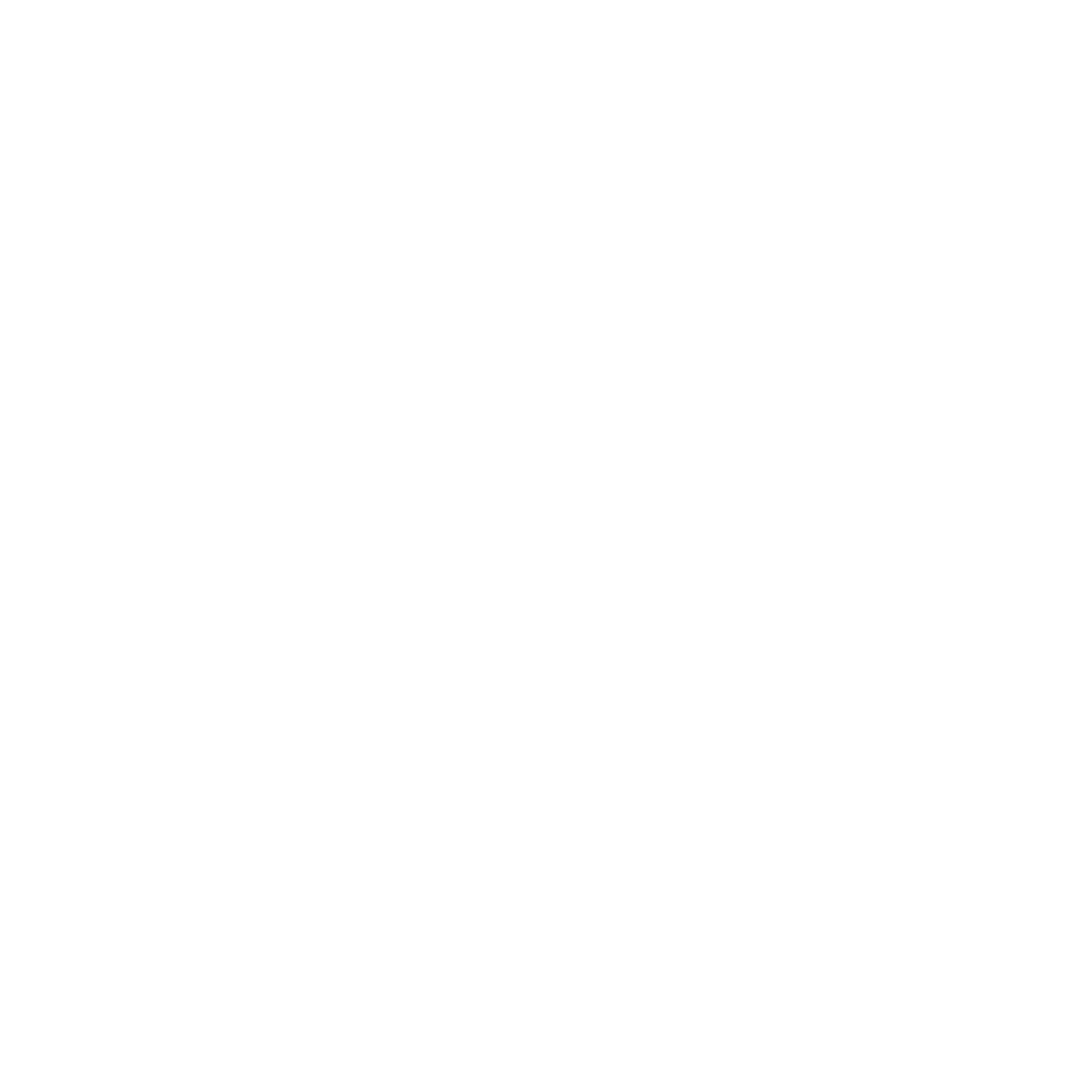 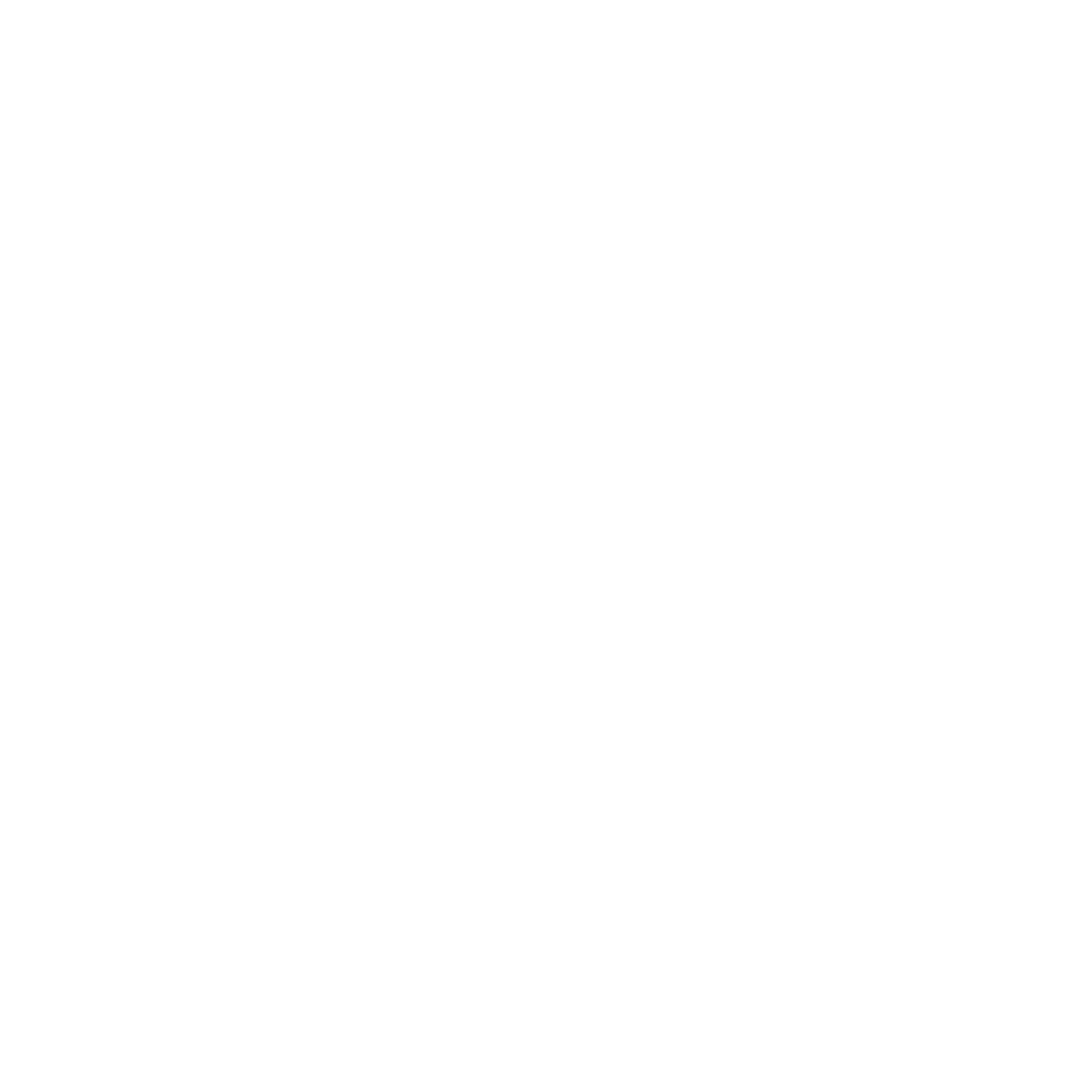 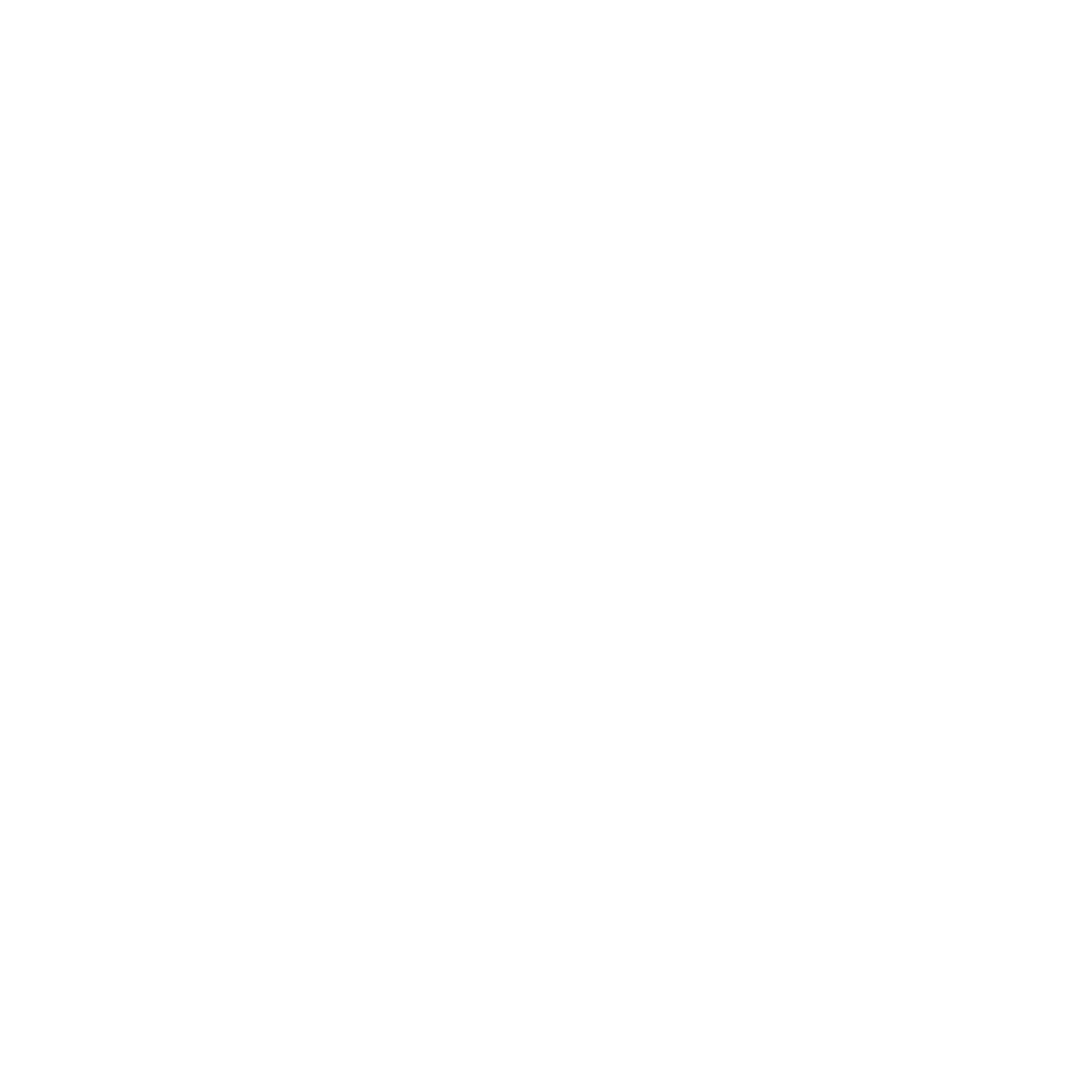 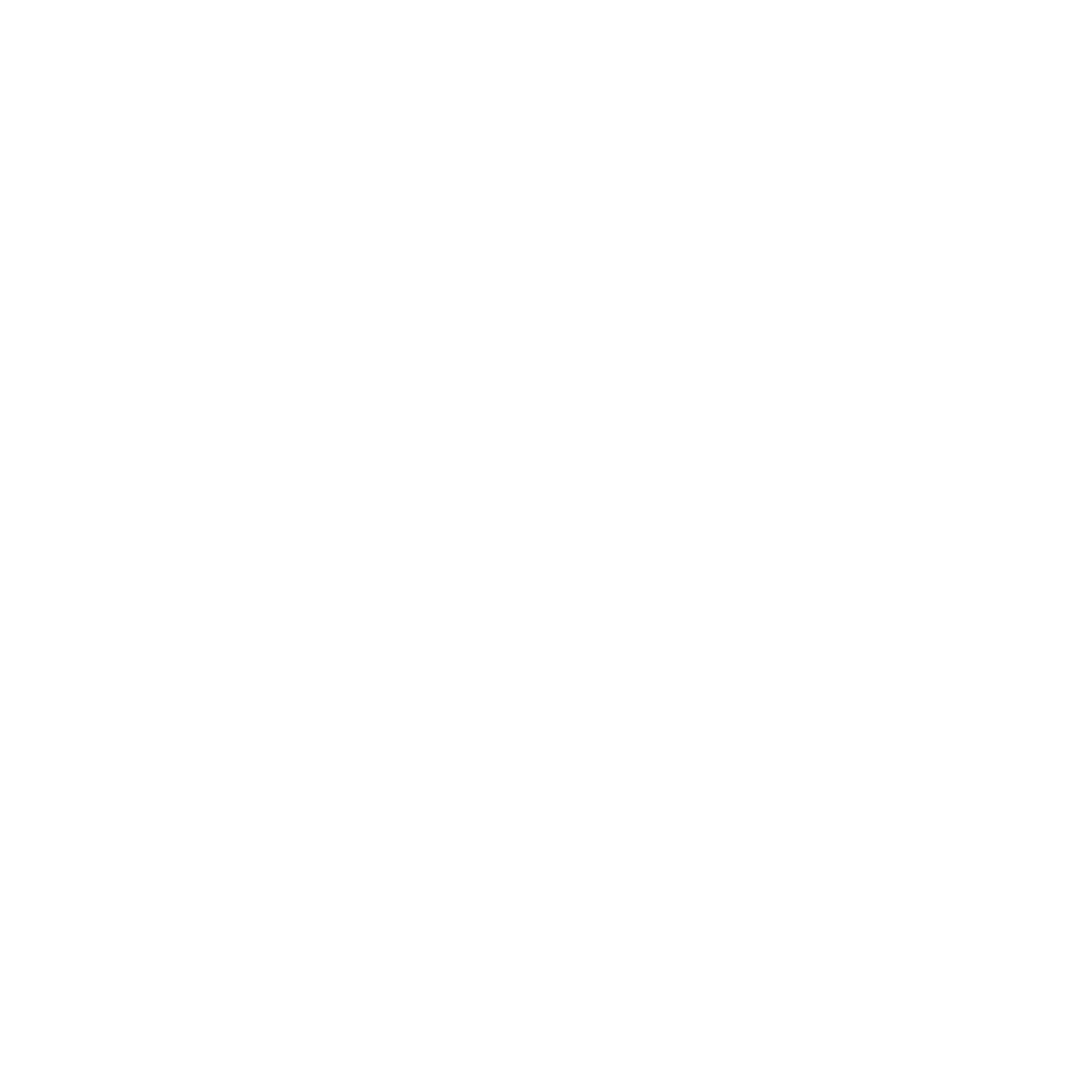 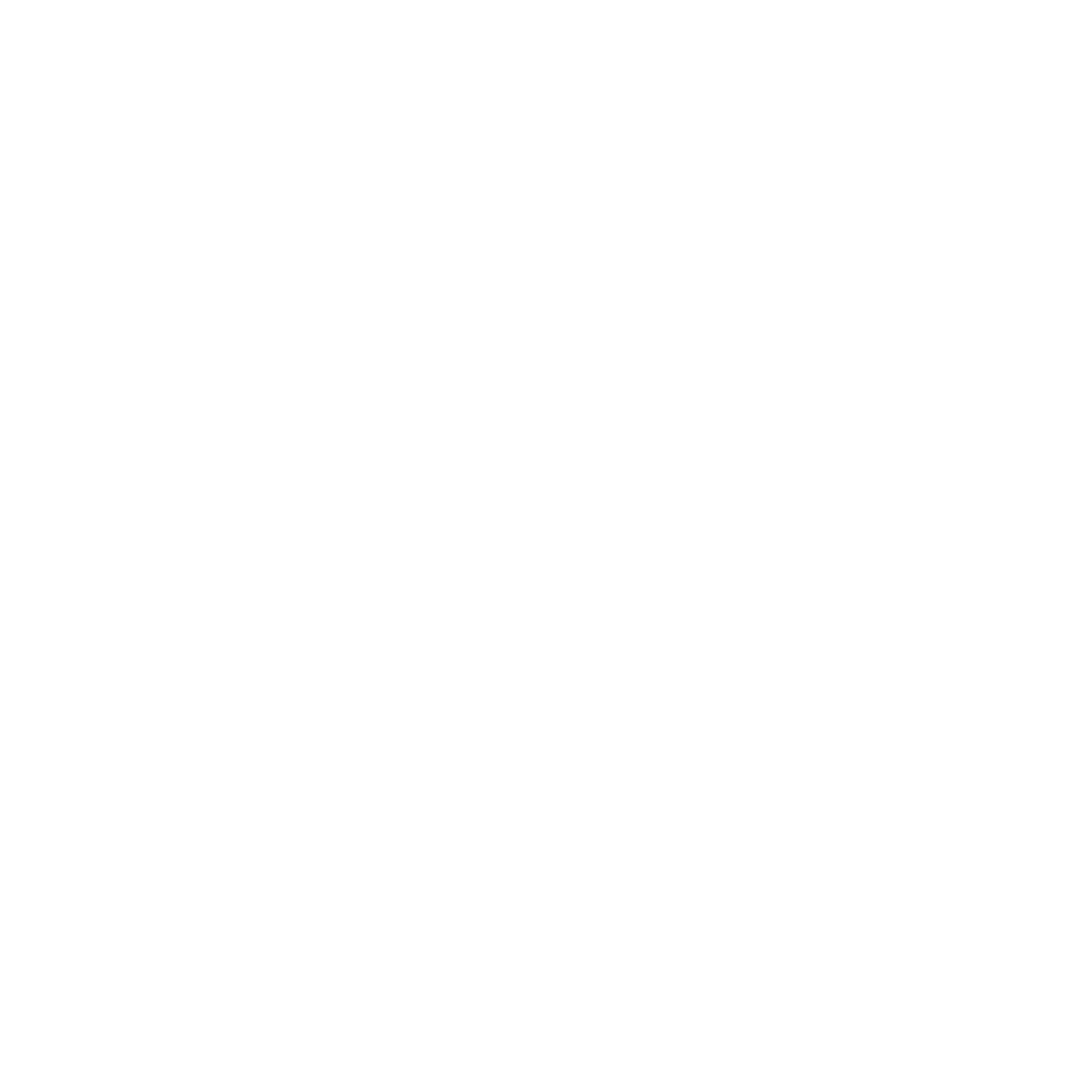 Virus
Wear Facemask
Cover
Reduced SeatingCapacity
Two-way System
Wash
Social Distancing
20
Colour Palette
#0569b9R 5G 105B 185
#00aacdR 0G 170B 205
#50555aR 80G 85B 90
#00b4aaR 0G 180B 170
#32d732R 50G 215B 50
#96d700R 150G 215B 0
#d2e100R 210G 225B 0
#ffd200R 255G 210B 0
#c8aa78R 200G 170B 120
#ff641eR 255G 100B 30
#dc281eR 220G 40B 30
#823278R 130G 50B 120
#001e69R 0G 30B 105
#448fcbR 68G 143B 203
#40bfdaR 64G 191B 218
#7c8083R 124G 128B 131
#40c7bfR 64G 199B 191
#65e165R 101G 225B 101
#b0e140R 176G 225B 64
#dde940R 221G 233B 64
#ffdd40R 255G 221B 64
#d6bf9aR 214G 191B 154
#ff8b56R 255G 139B 86
#e55e56R 229G 94B 86
#a1659aR 161G 101B 154
#40568fR 64G 86B 143
#82b4dcR 130G 180B 220
#80d4e6R 128G 212B 230
#a8aaadR 168G 170B 173
#80dad4R 128G 218B 212
#99eb99R 153G 235B 153
#cbeb80R 203G 235B 128
#e9f080R 233G 240B 128
#ffe980R 255G 233B 128
#e3d4bcR 227G 212B 188
#ffb28fR 255G 178B 143
#ee938fR 238G 147B 143
#c199bcR 193G 153B 188
#808fb4R 128G 143B 180
#c1daeeR 193G 218B 238
#bfeaf3R 191G 234B 243
#d3d5d6R 211G 213B 214
#bfeceaR 191G 236B 234
#ccf5ccR 204G 245B 204
#e5f5bfR 229G 245B 191
#f4f8bfR 244G 248B 191
#fff4bfR 255G 244B 191
#f1eaddR 241G 234B 221
#ffd8c7R 255G 216B 199
#f6c9c7R 246G 201B 199
#e0ccddR 224G 204B 221
#bfc7daR 191G 199B 218
#e6f0f8R 230G 240B 248
#e6f7faR 230G 247B 250
#eeeeefR 238G 238B 239
#e6f8f7R 230G 248B 247
#ebfbebR 235G 251B 235
#f5fbe6R 245G 251B 230
#fbfce6R 251G 252B 230
#fffbe6R 255G 251B 230
#faf7f2R 250G 247B 242
#fff0e9R 255G 240B 233
#fceae9R 252G 234B 233
#f3ebf2R 243G 50B 120
#e6e9f0R 230G 233B 240
21
Accessibility Instructions
Reading Order
Screen readers reads the elements of a slide in the order they were added to the slide, which might be very different from the order you intend. 

In the Warnings section of the Accessibility pane, select the Check reading order category. Any slides where the reading order of slide elements does not seem logical are listed in this section. Select the drop-down menu arrow next to it and select Verify object order to open the Reading Order pane (or Selection Pane if using a Mac).

You can drag and drop elements up and down to change the reading order.
Use the Accessibility Checker under Review to find slides that have possible problems.

Alt Text
Alternative text helps people who can’t see the screen to understand what’s important in images and other visuals. Include alternative text with all visual elements, such as images, diagrams or icons.

Right-click an object and select Edit Alt Text and enter your text in the box provided or mark the object as decorative if applicable.
22
Accessibility Instructions (continued)
Tables
Identify table headers by checking the Header Row box in the Table Design ribbon. 

Links
Add unique and descriptive link text to tell people exactly where the link will take them. 

To create a new link, use the Insert tab and select the Link function. To create a link from existing text, highlight the text and right click to find the Link function.
Document Title
Make sure to add a document title. You will find this in the Summary section of the Properties menu.

Slide titles
Each slide needs a unique title, even if your slide title isn’t visible in your presentation. Slide titles help screen reader users to navigate the content. 

To add or change a title, select the Slide Title command from the Accessibility ribbon or edit them in the Outline View.
23